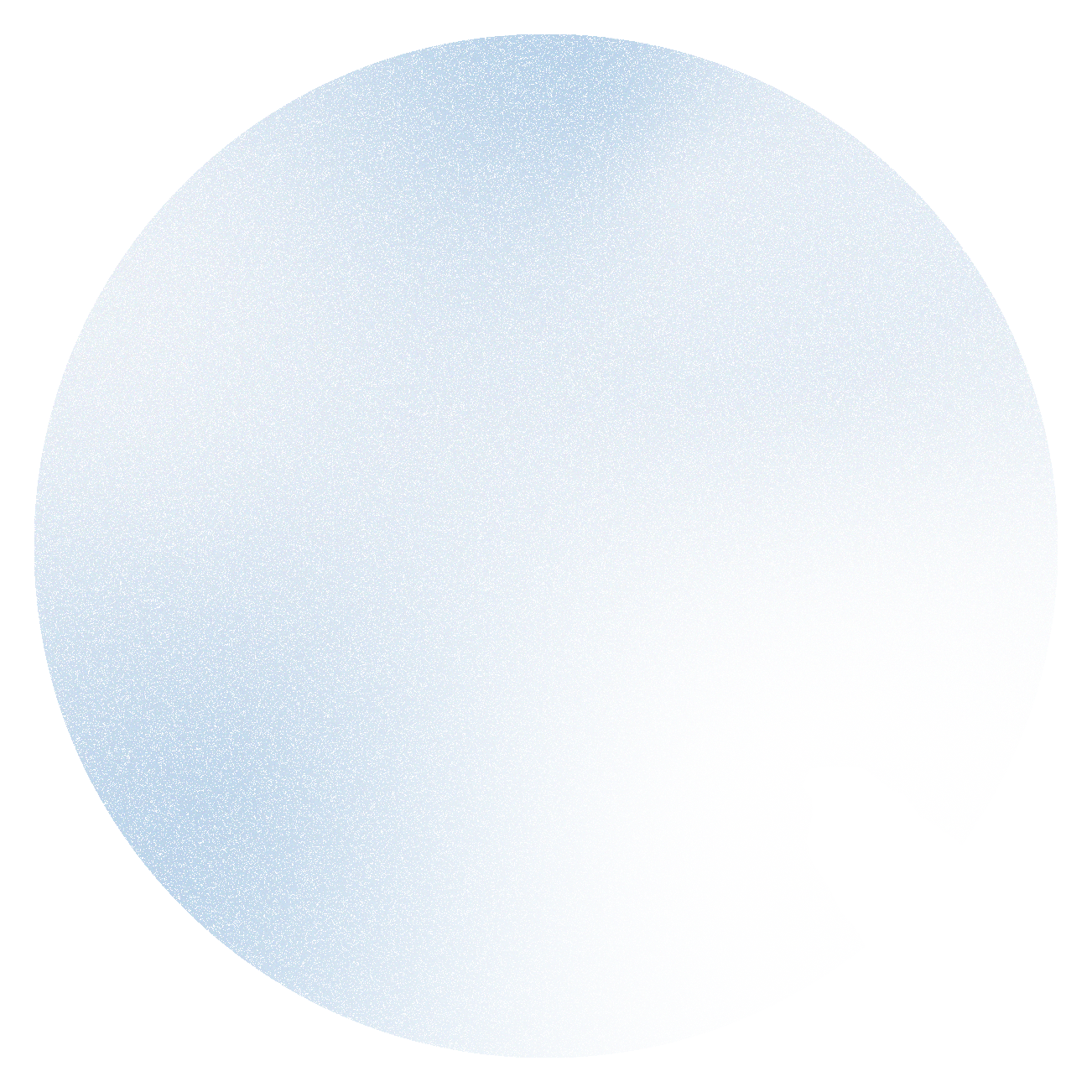 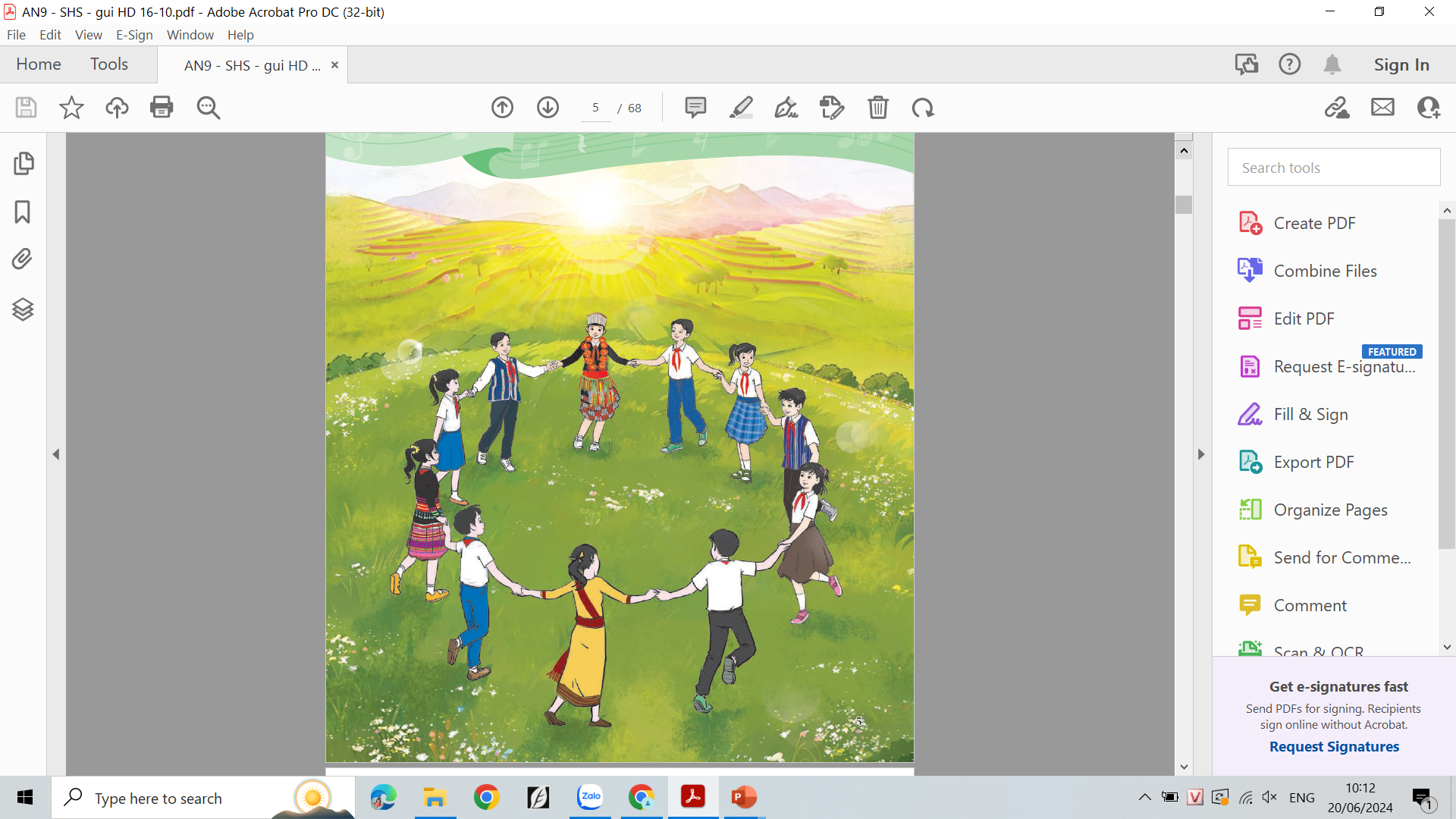 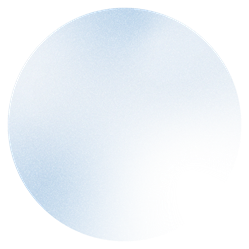 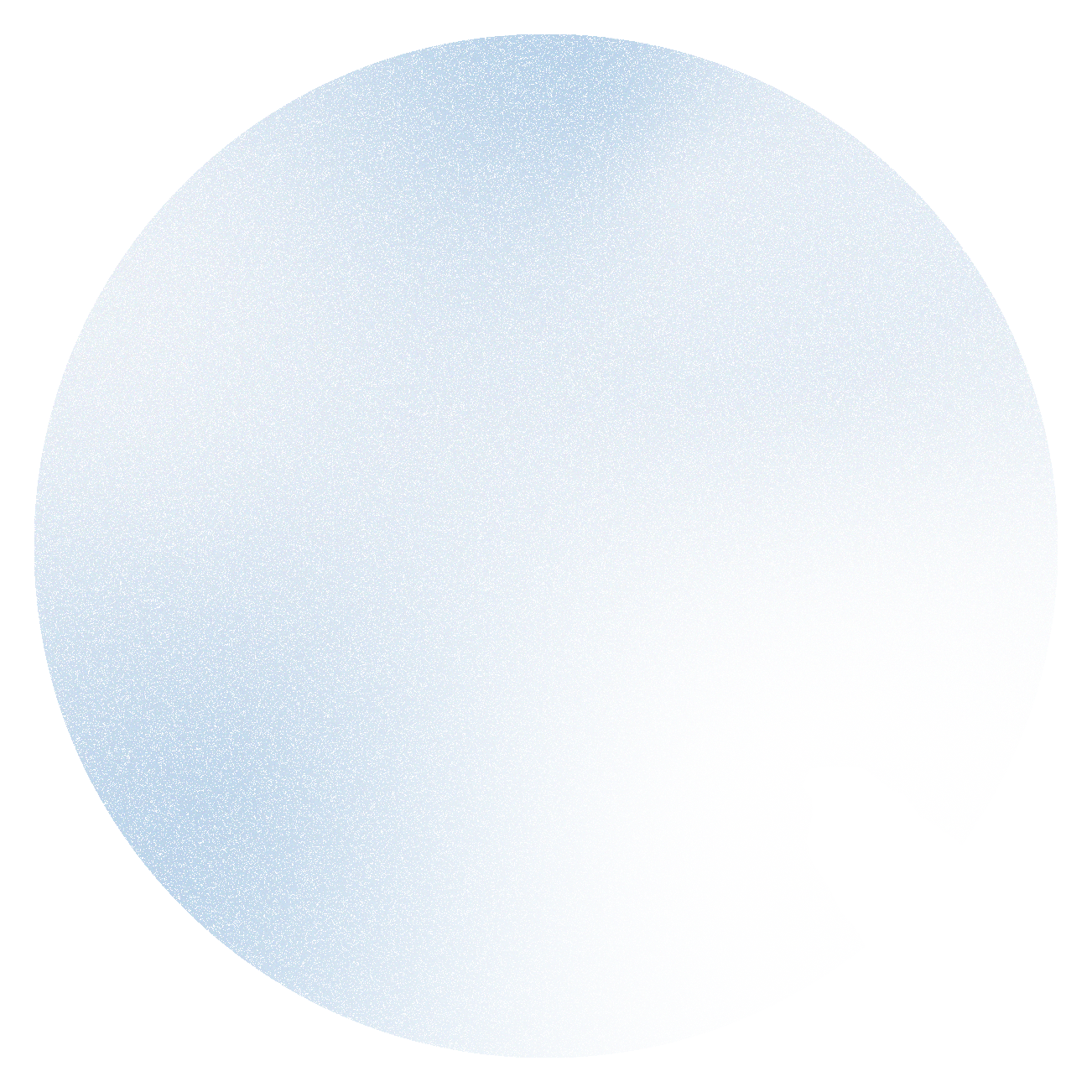 CHỦ ĐỀ 1NỐI VÒNG TAY LỚN
BÀI 1 – TIẾT 1
 HÁT: NỐI VÒNG TAY LỚN
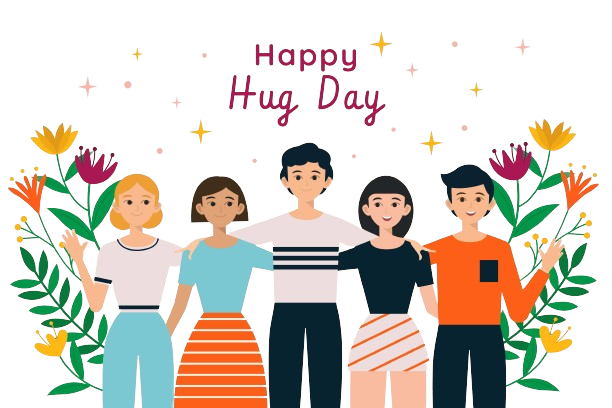 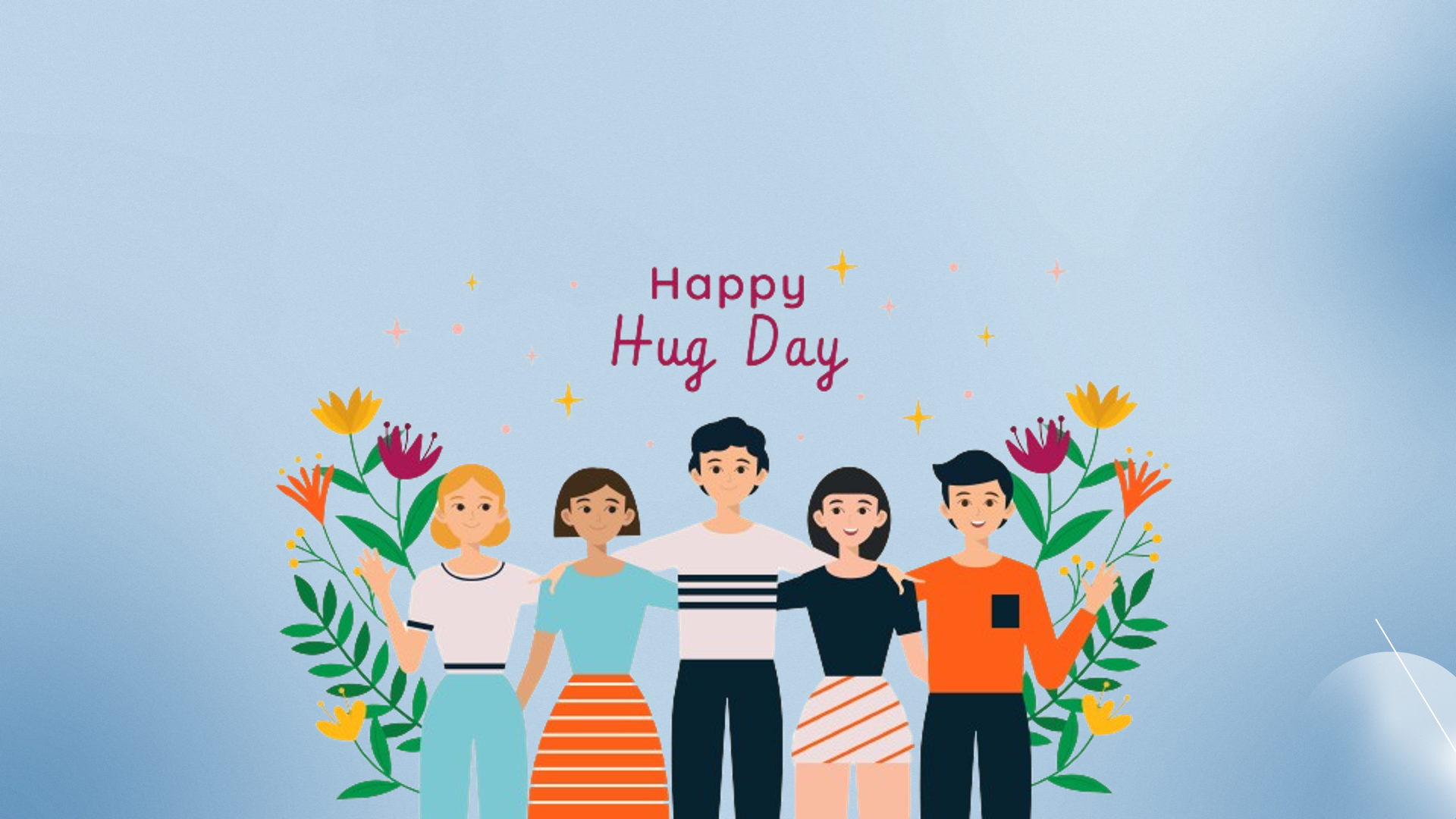 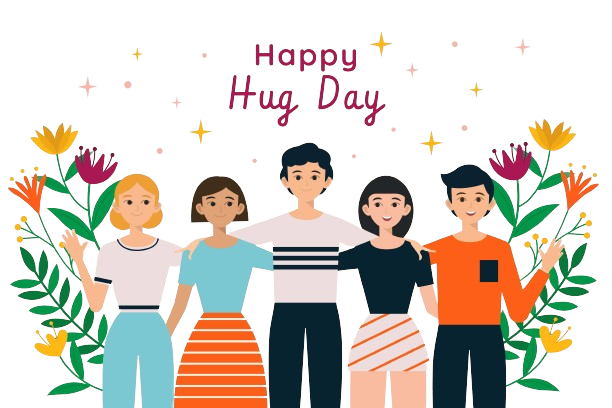 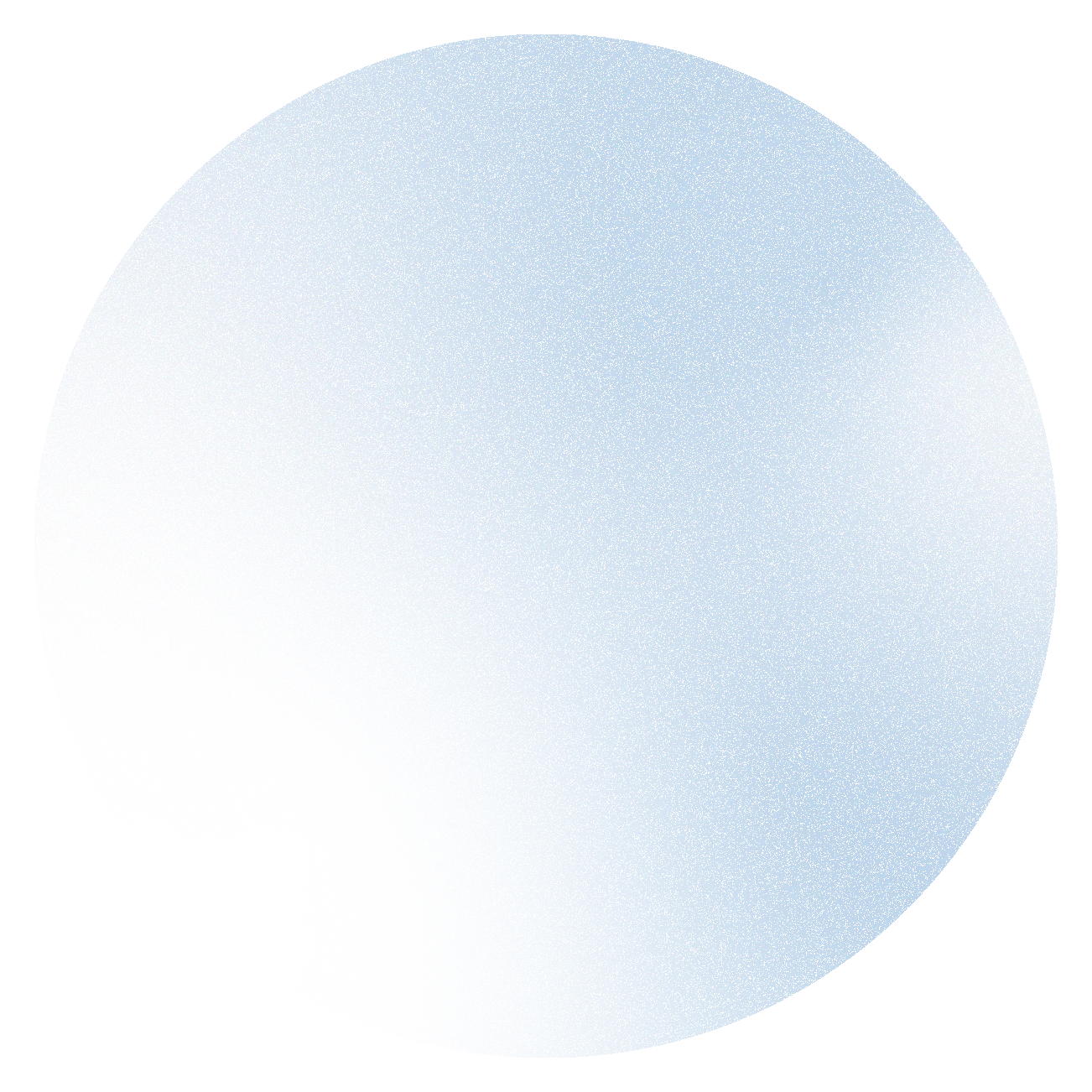 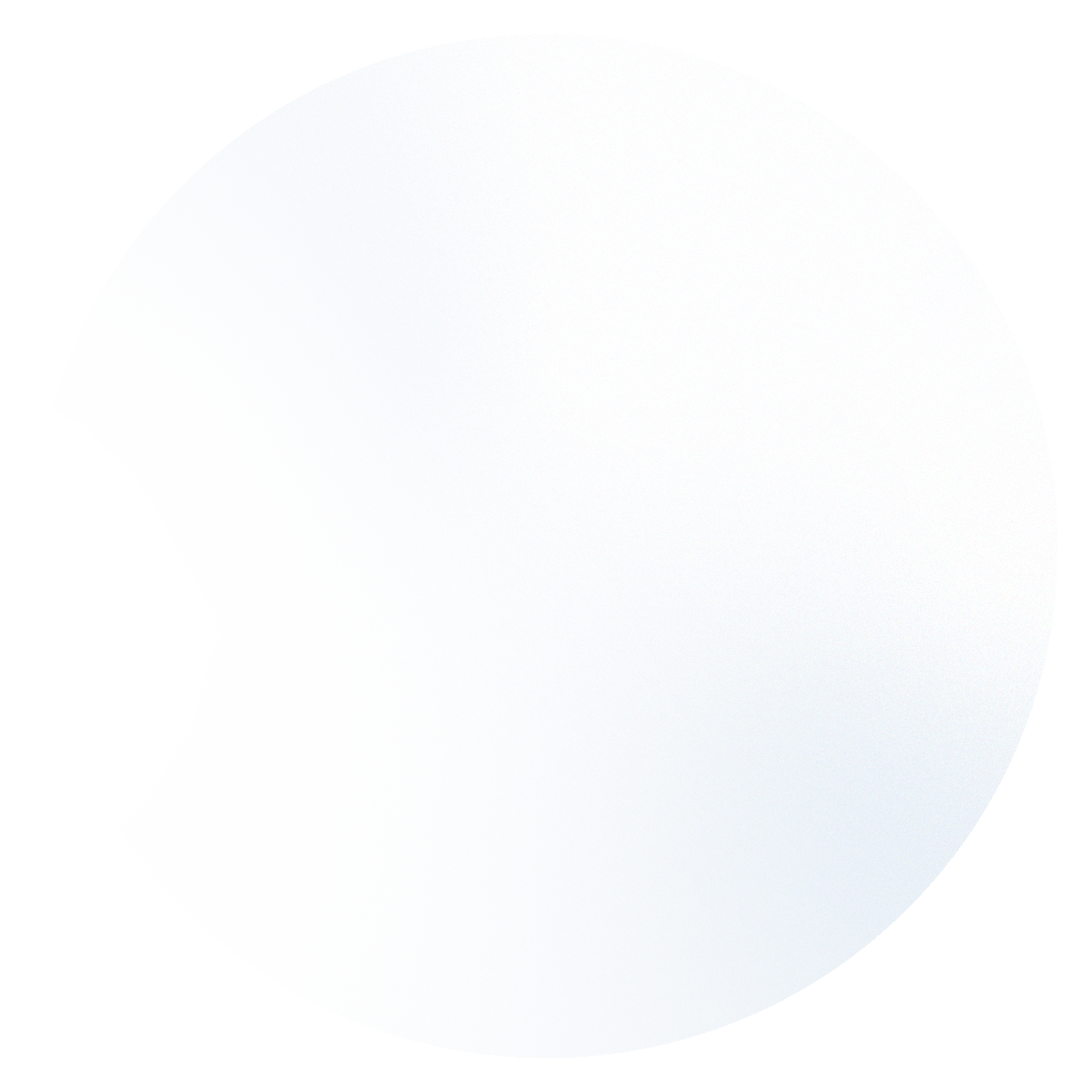 KHỞI ĐỘNG
Hát kết hợp vận động cơ thể theo bài hát 
Đời sống không già vì có chúng em
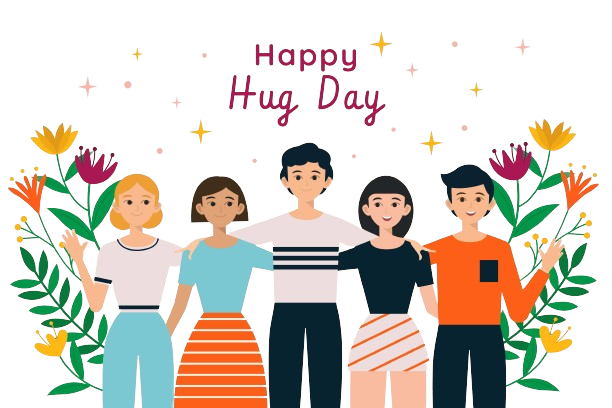 https://www.youtube.com/watch?v=NyCFx5WuOLc
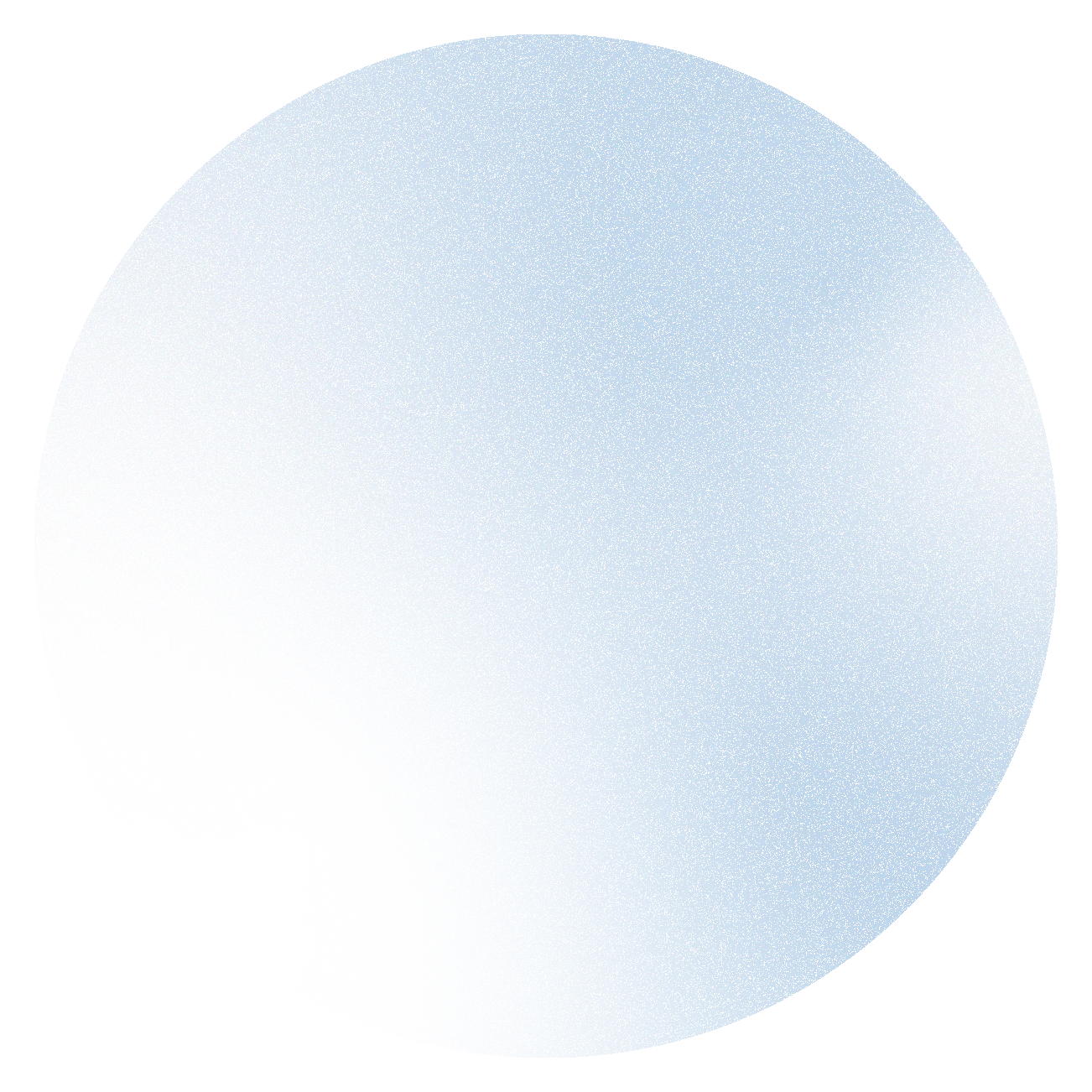 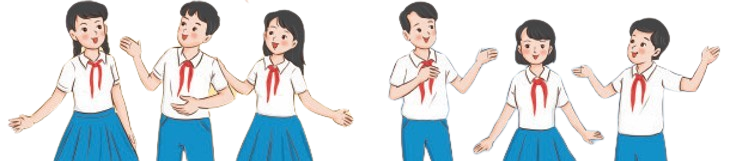 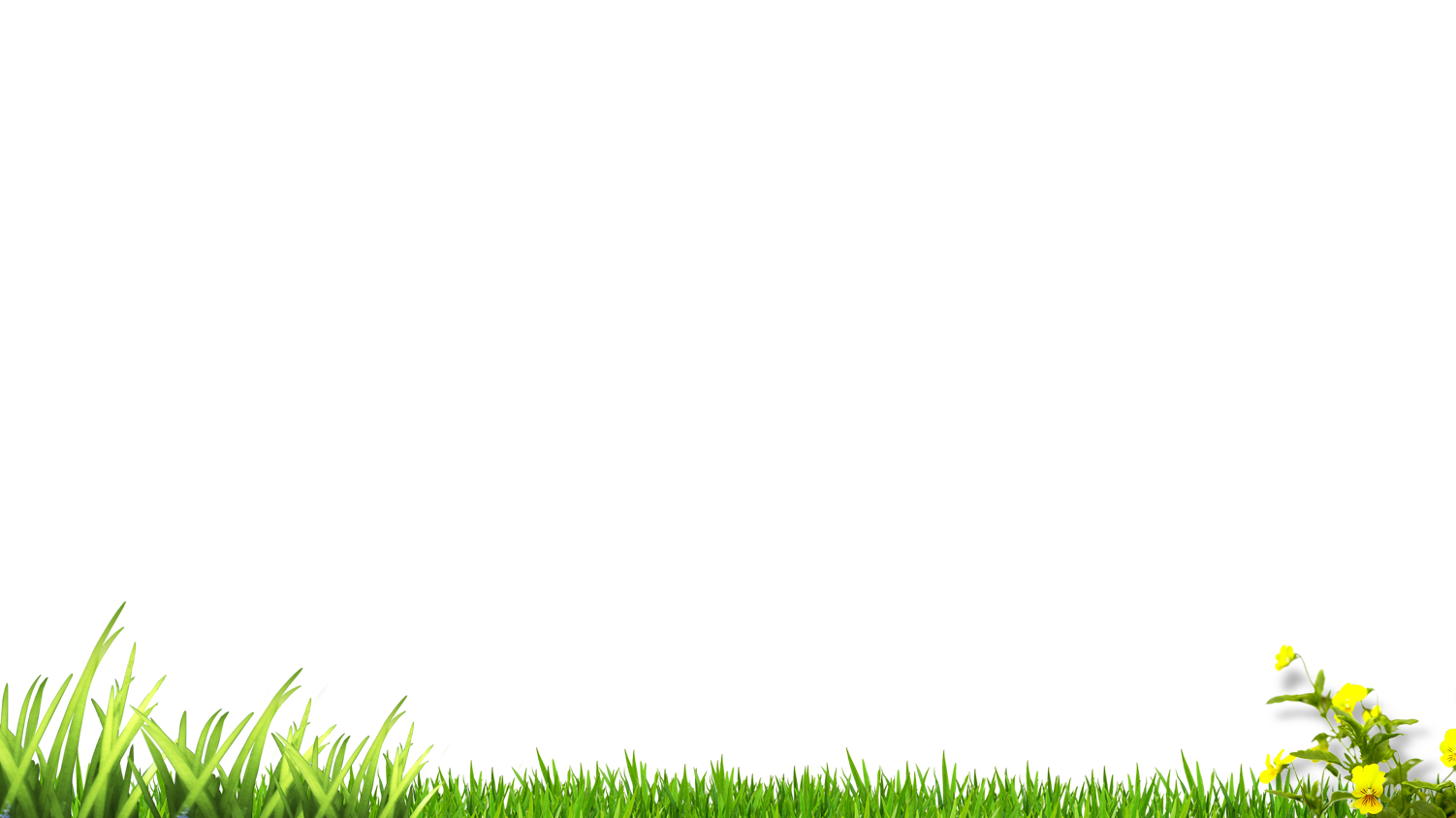 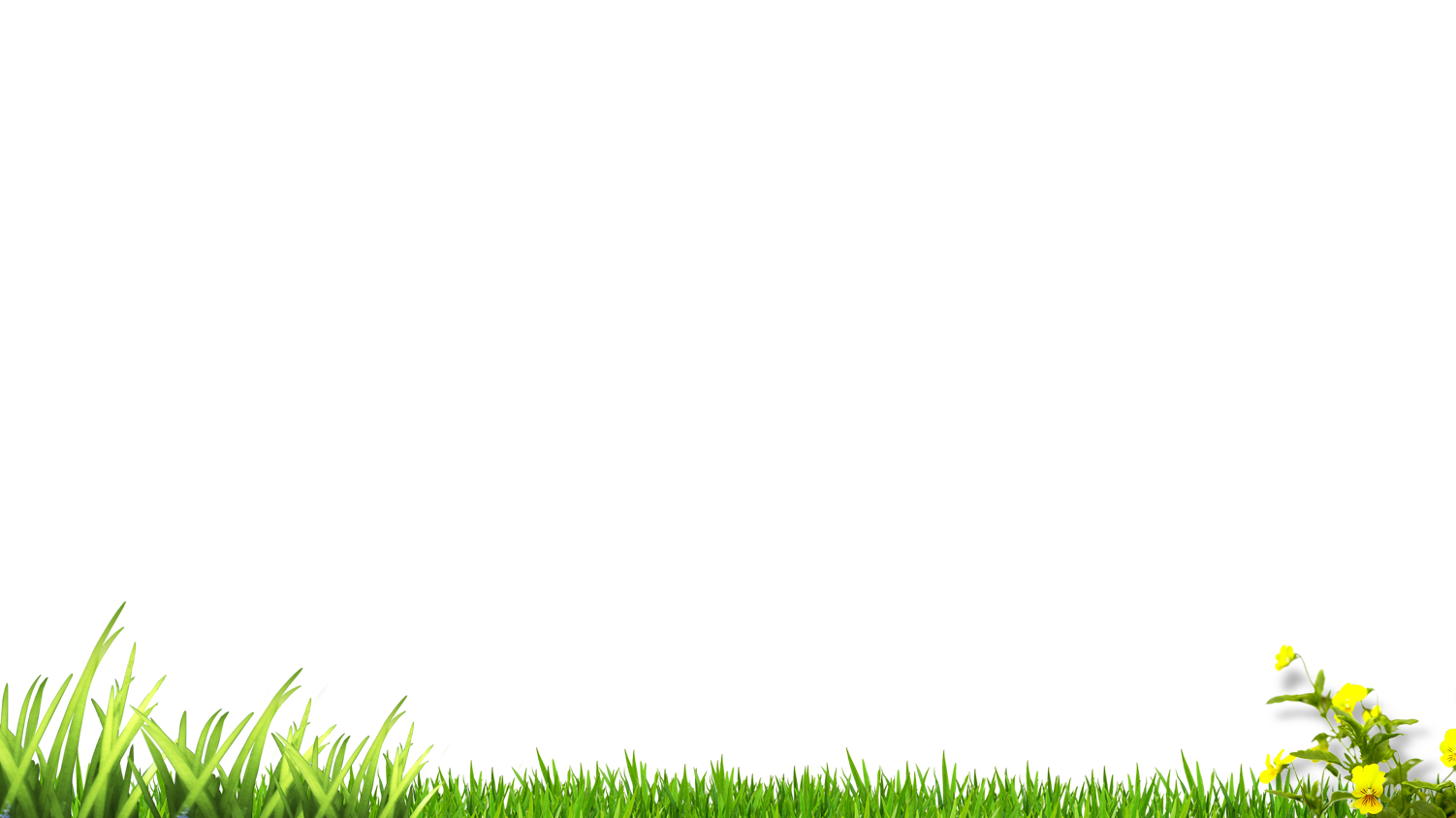 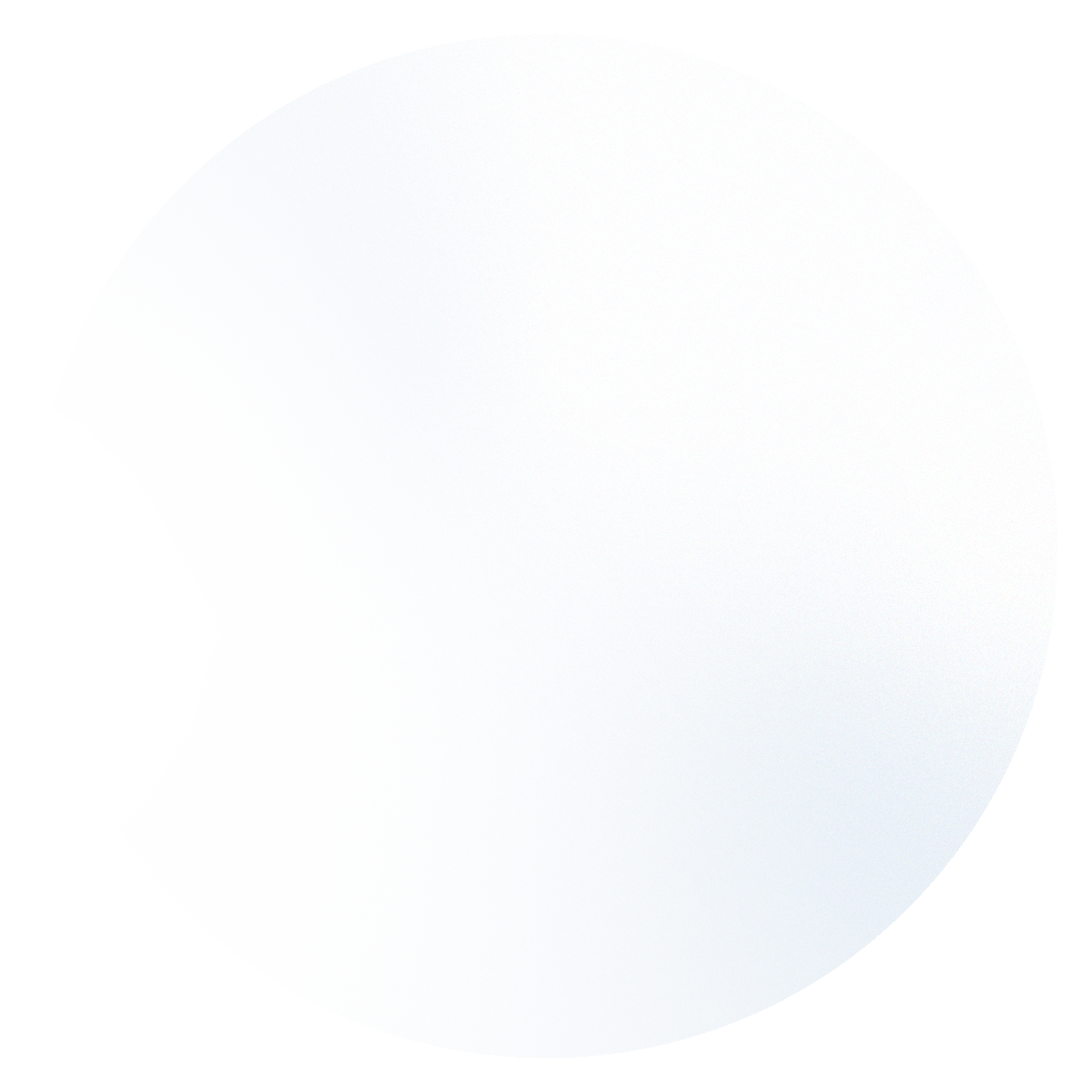 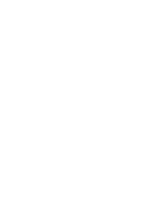 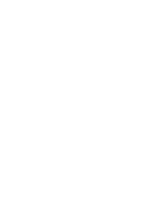 HÌNH THÀNH KIẾN THỨC MỚI
Nghe và cảm nhận bài hát Nối vòng tay lớn
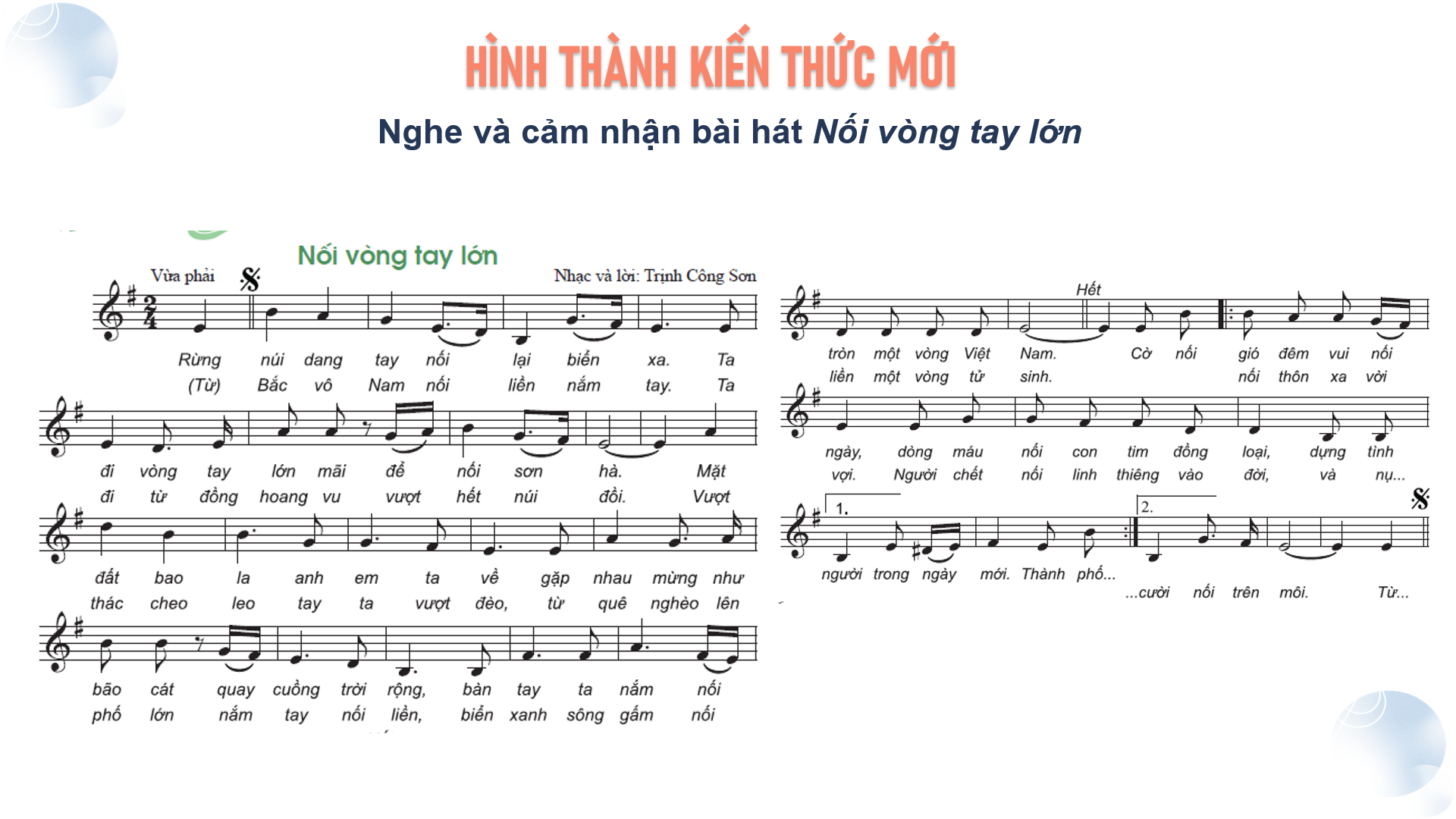 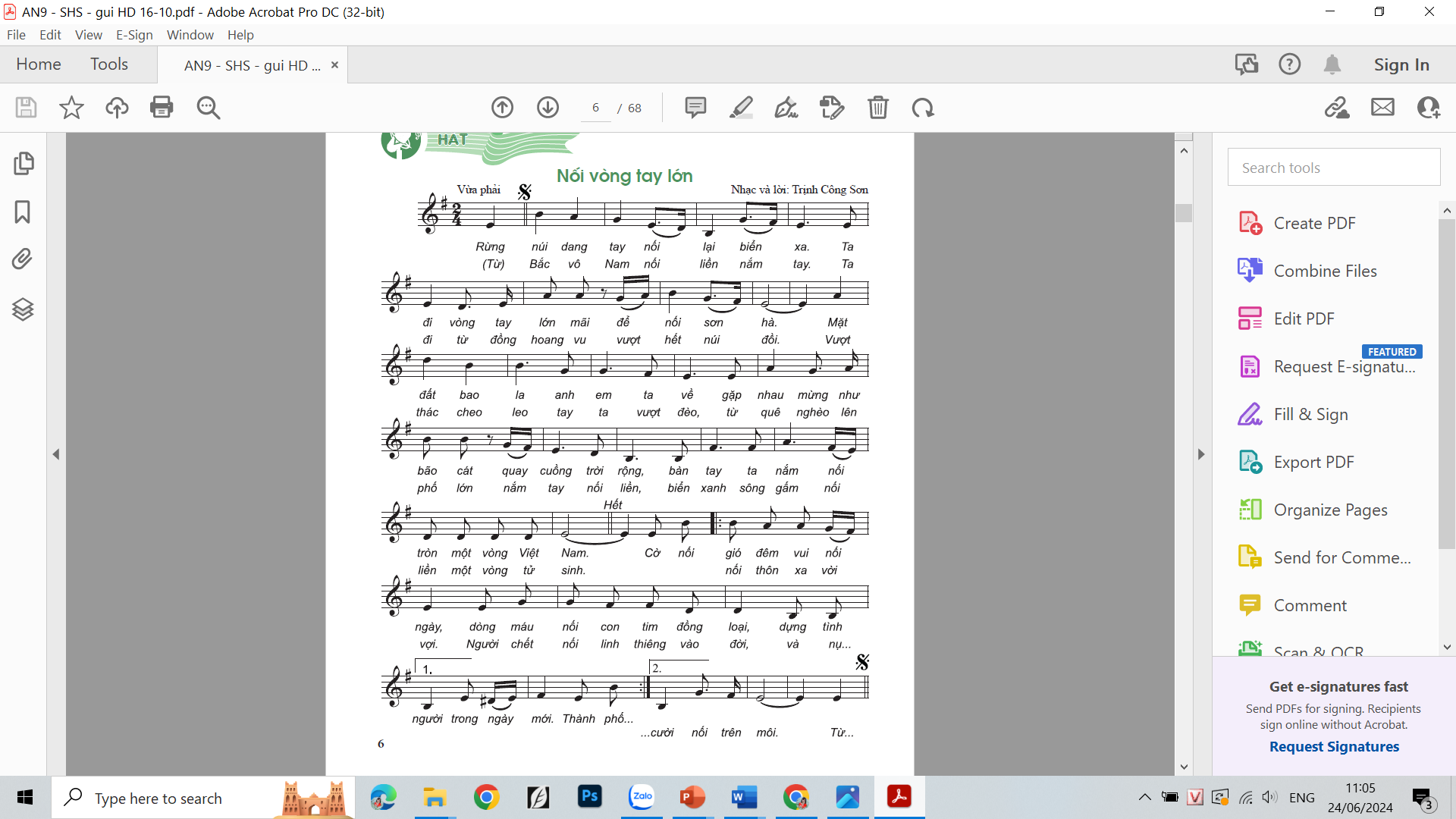 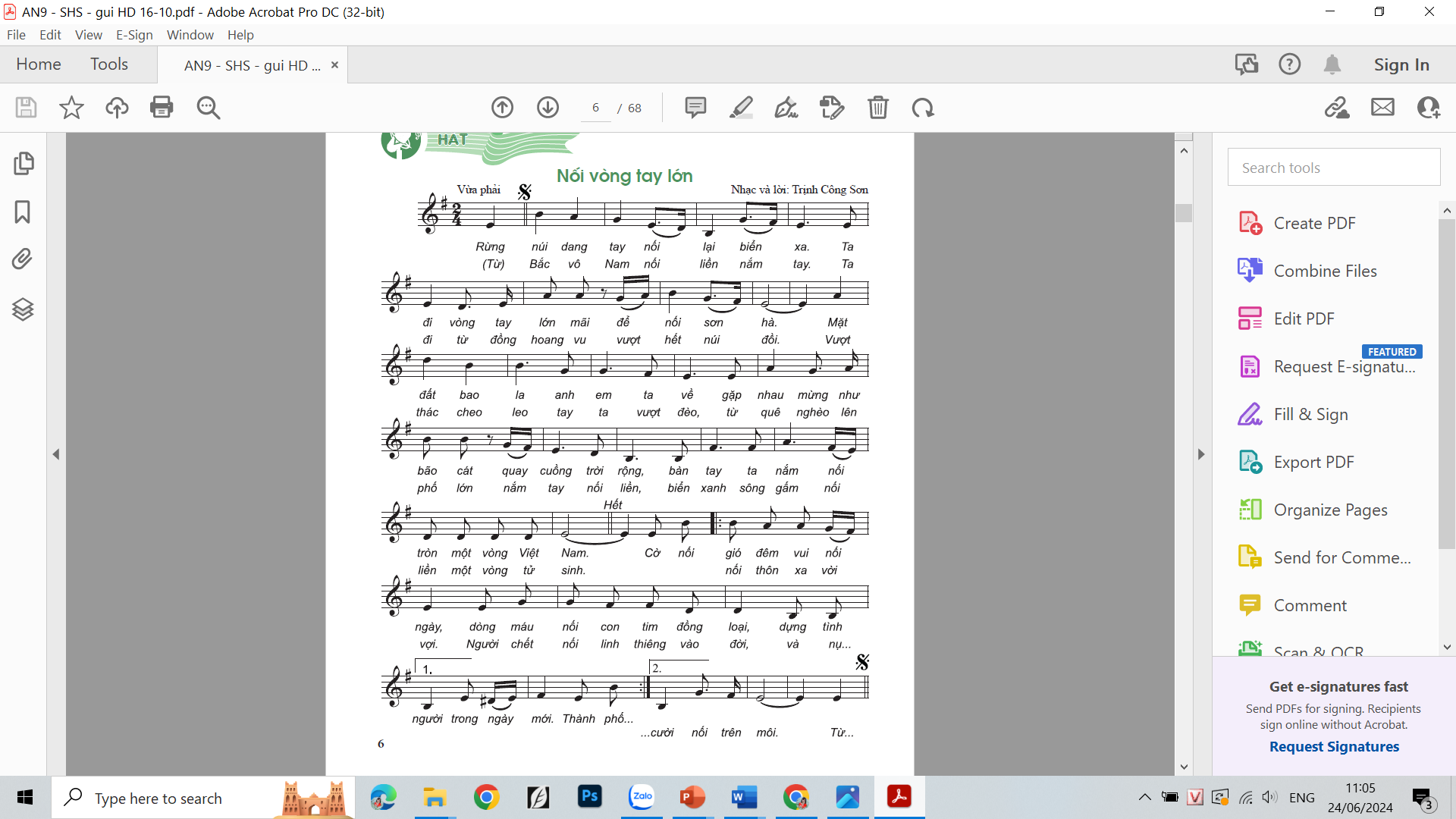 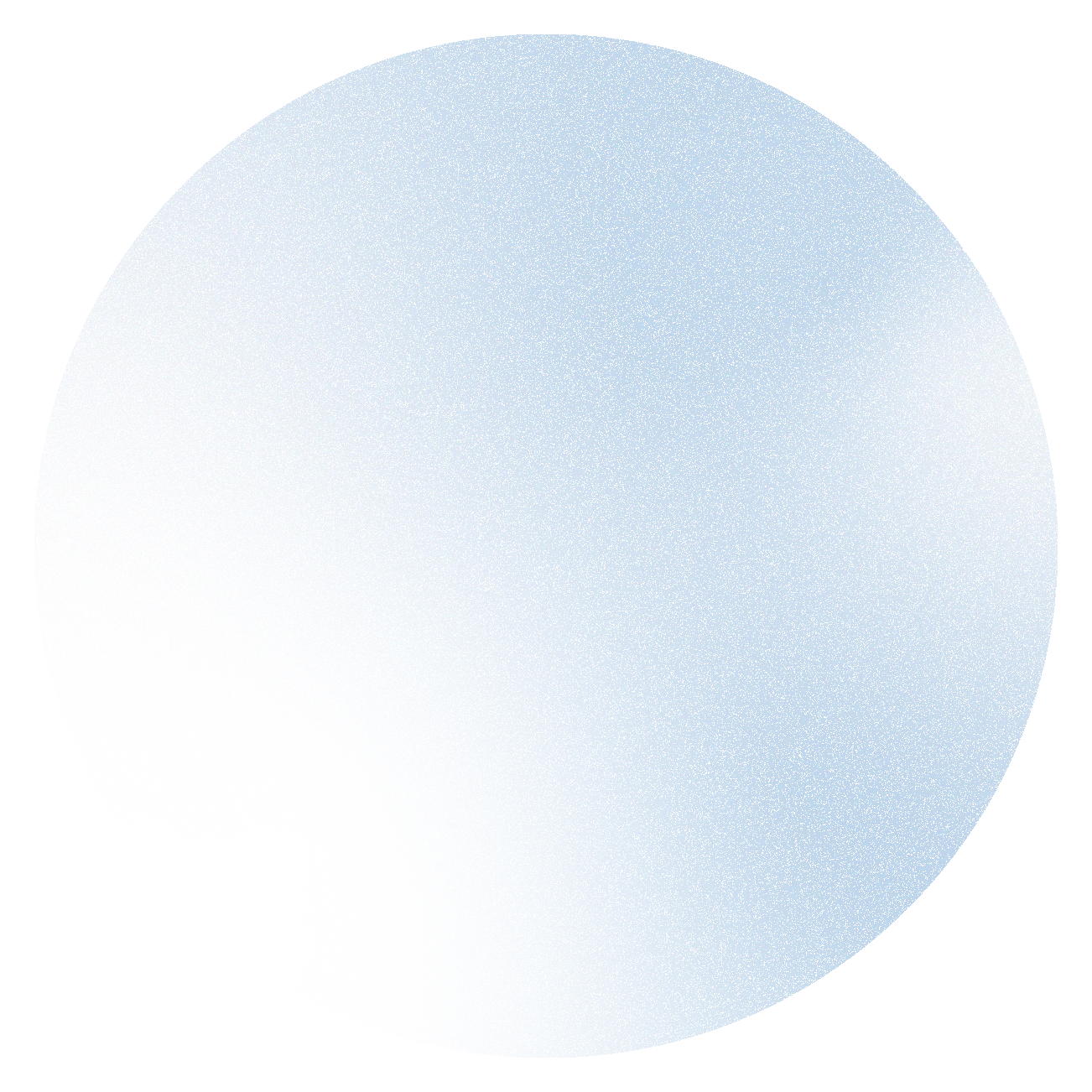 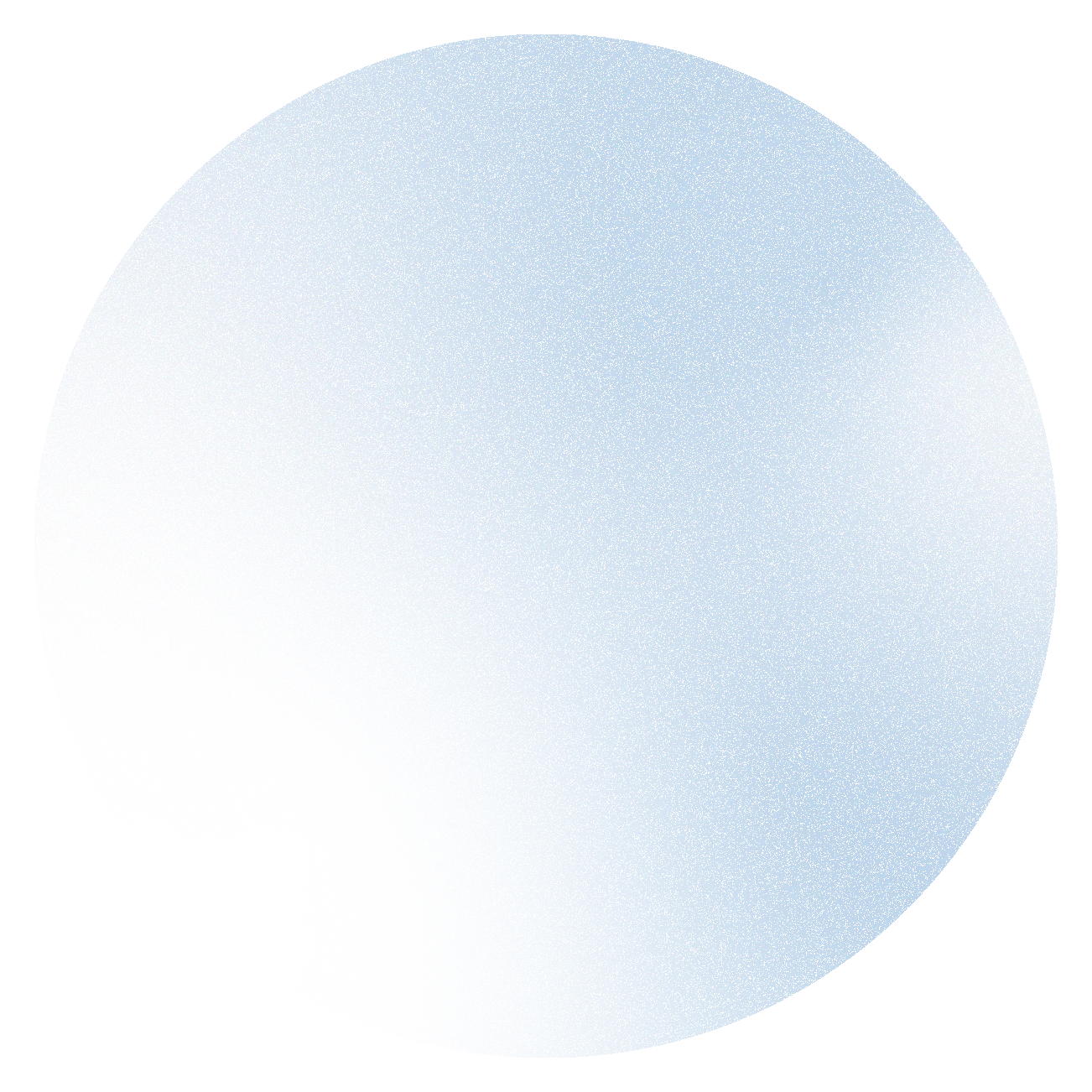 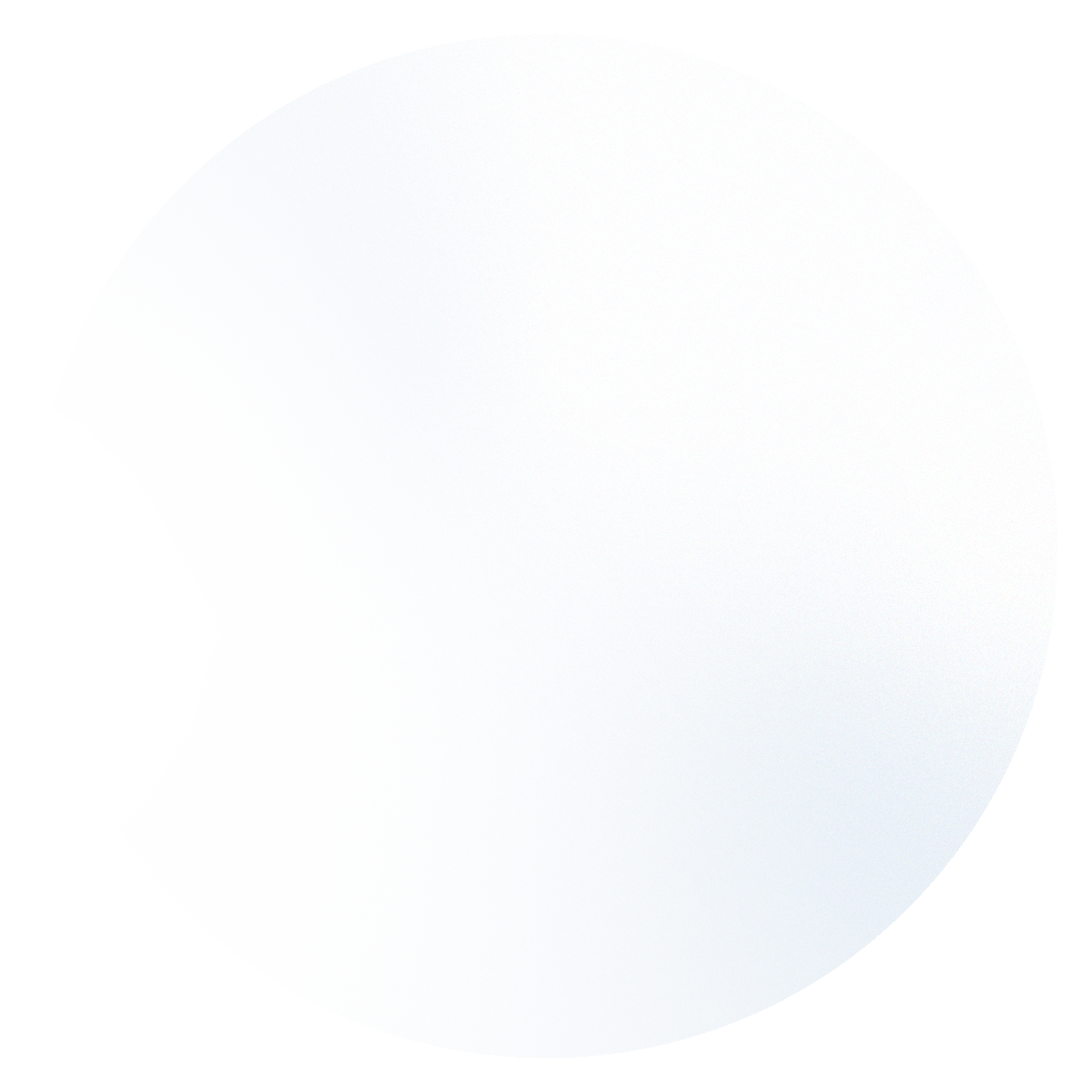 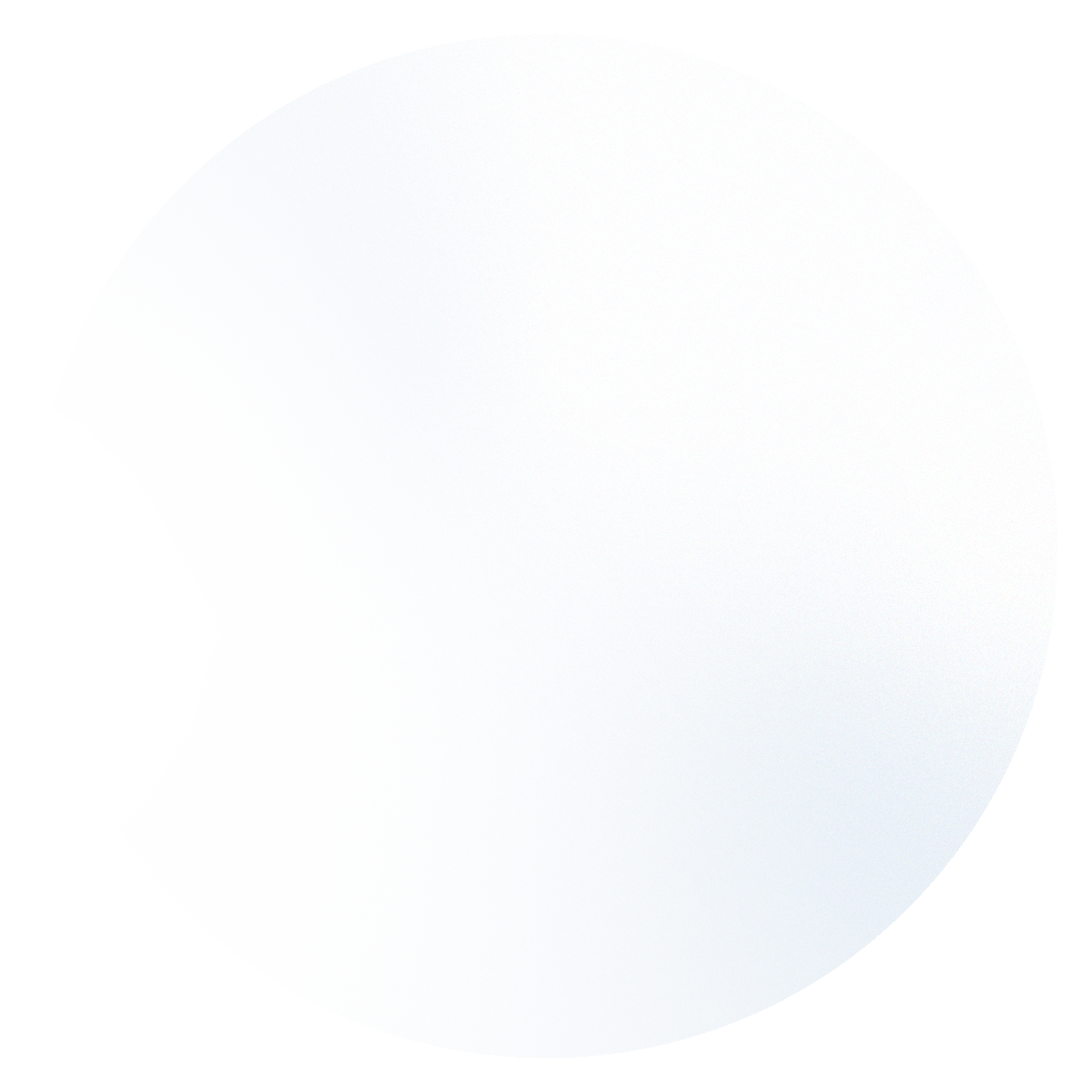 https://youtu.be/K4IbSM7kptQ?si=rLRTFjCbNvFpNyko
https://youtu.be/KxoXjjQgOBo
Giới thiệu lại vài nét về tác giả
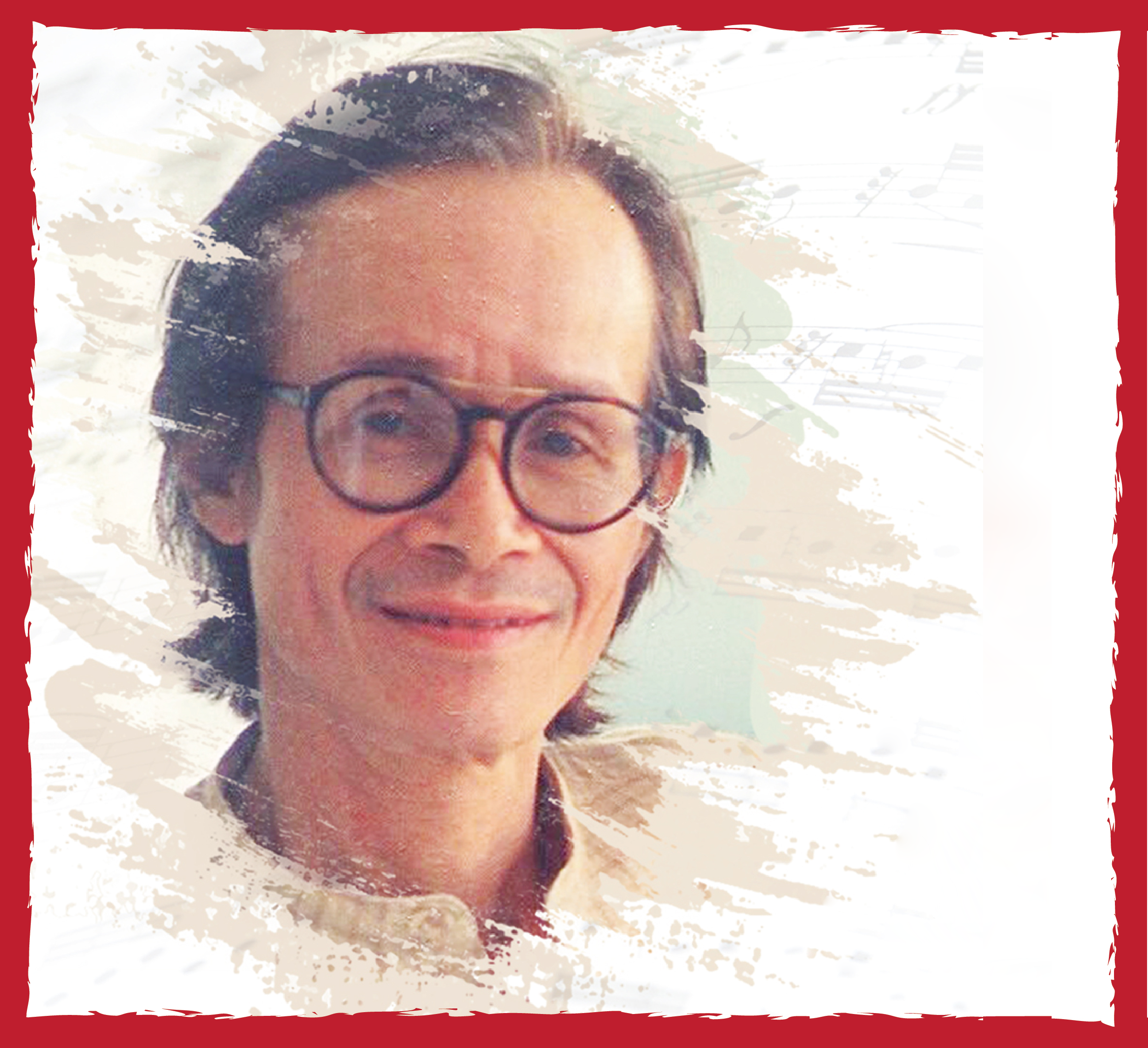 - Nhạc sĩ Trịnh Công Sơn sinh năm 1939 mất năm 2001. Sáng tác tiêu biểu: Em là bông hồng nhỏ, Tuổi đời mênh mông, Huyền thoại mẹ, Tiếng ve gọi hè,...
- Tên tuổi của ông đã gắn liền với đời sống âm nhạc của nước ta. Ông đã được nhận rất nhiều giải thưởng lớn của Hội Nhạc sĩ, Giải thưởng Âm nhạc hòa bình thế giới,…
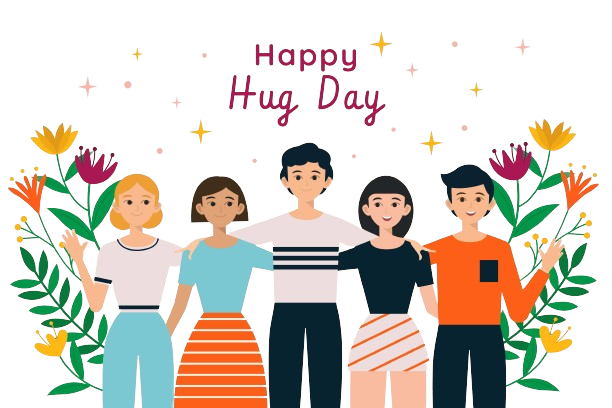 Tìm hiểu bài hát
- Nêu một số ký hiệu âm nhạc đã học ở các lớp trước được sử dụng trong bài hát?
- Nêu tính chất âm nhạc và nội dung bài hát?
- Chia đoạn, chia câu cho bài hát?
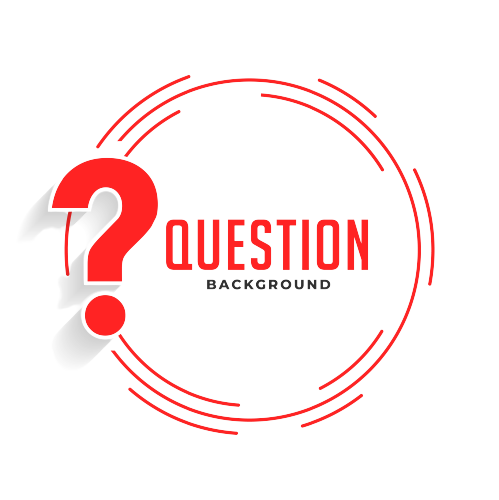 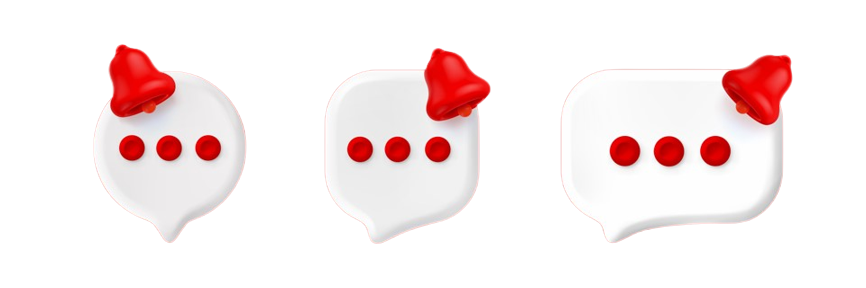 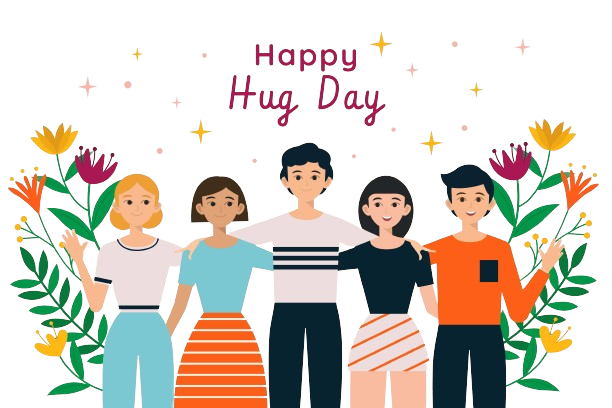 - Dấu luyến, dấu nhắc lại, dấu quay lại, khung thay đổi, hoá biểu có dấu Pha thăng, dấu hoá bất thường,....
- Bài hát có nhịp điệu vừa phải, giai điệu hào hùng, sôi nổi được viết ở nhịp 2/4 giọng Mi thứ. Bài hát là tiếng nói tình cảm của những người Việt Nam yêu nước, mong muốn cùng nắm tay nhau để tạo dựng cuộc sống thanh bình vươn tới mục tiêu cao cả vì một đất nước Việt Nam thống nhất, độc lập, hòa bình, hạnh phúc.
- Bài hát gồm 3 đoạn
  + Đoạn 1: Rừng núi dang tay… một vòng Việt Nam
  + Đoạn 2: Cờ nối gió… nụ cười nối trên môi.
  + Đoạn 3 nhắc lại giai điệu đoạn 1: Từ Bắc vô Nam…một vòng tử sinh.
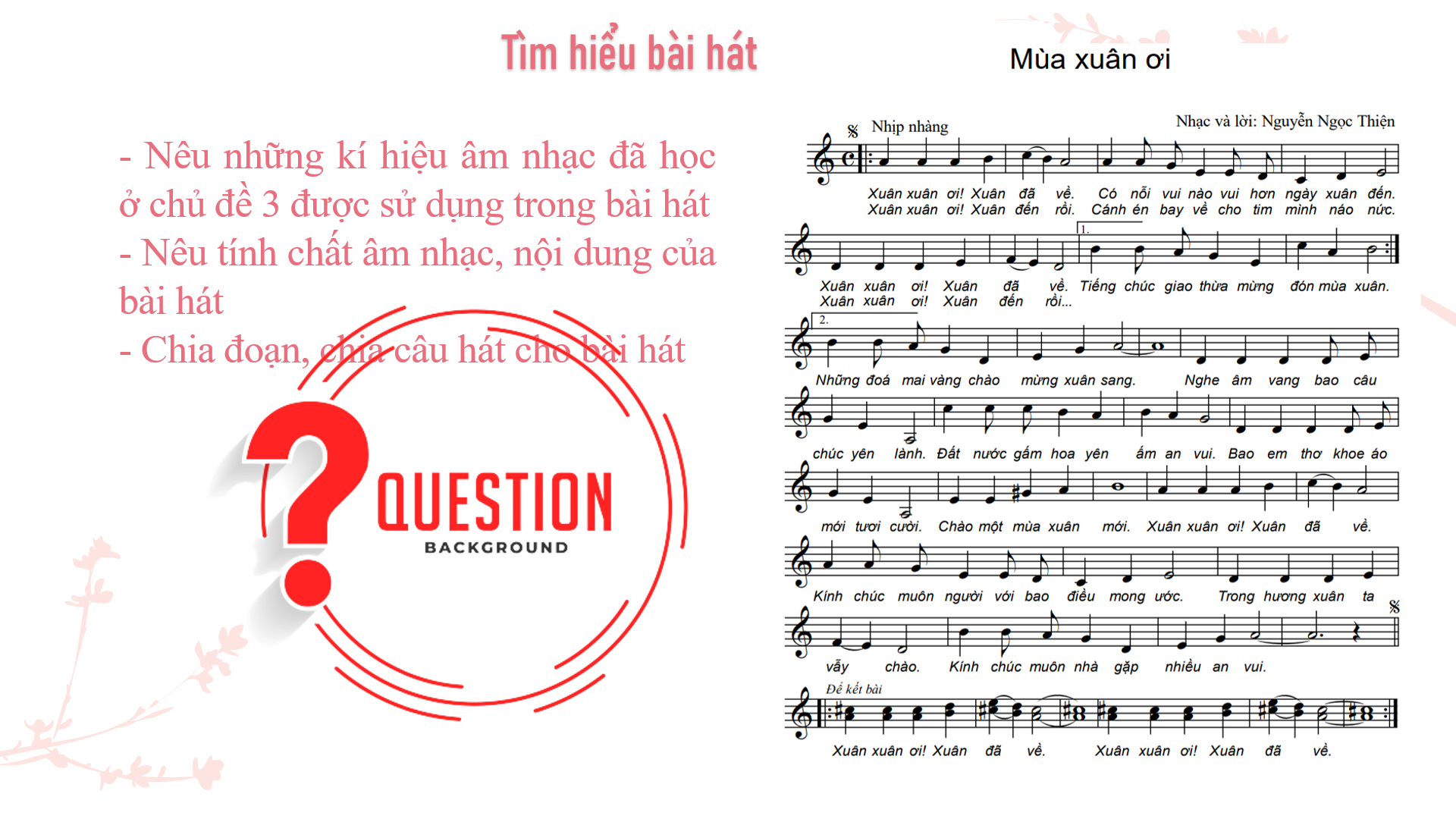 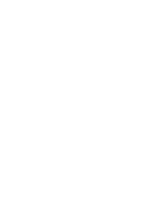 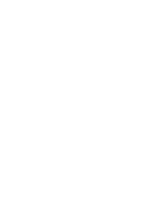 Tập hát từng câu kết hợp vỗ tay theo phách
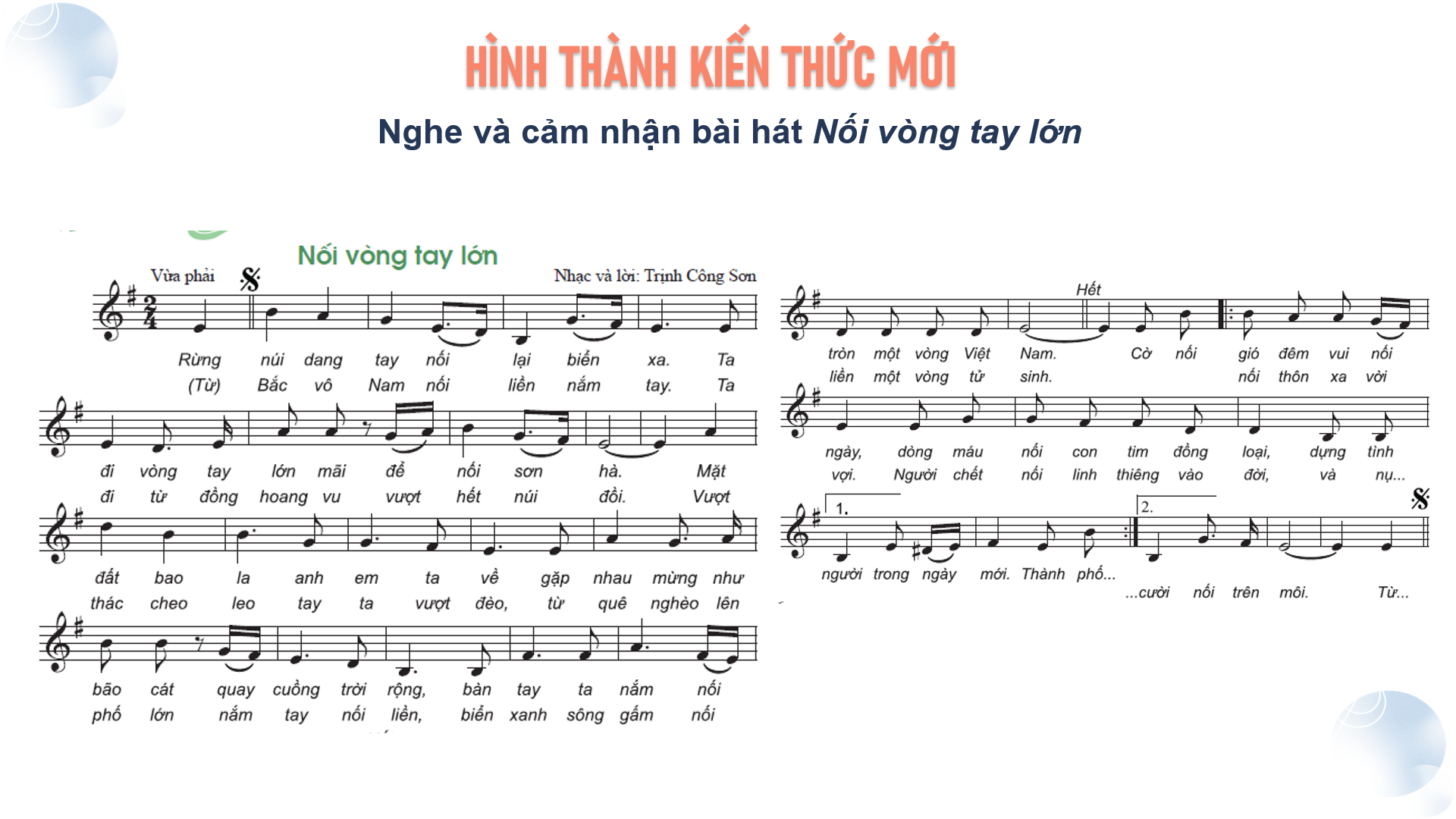 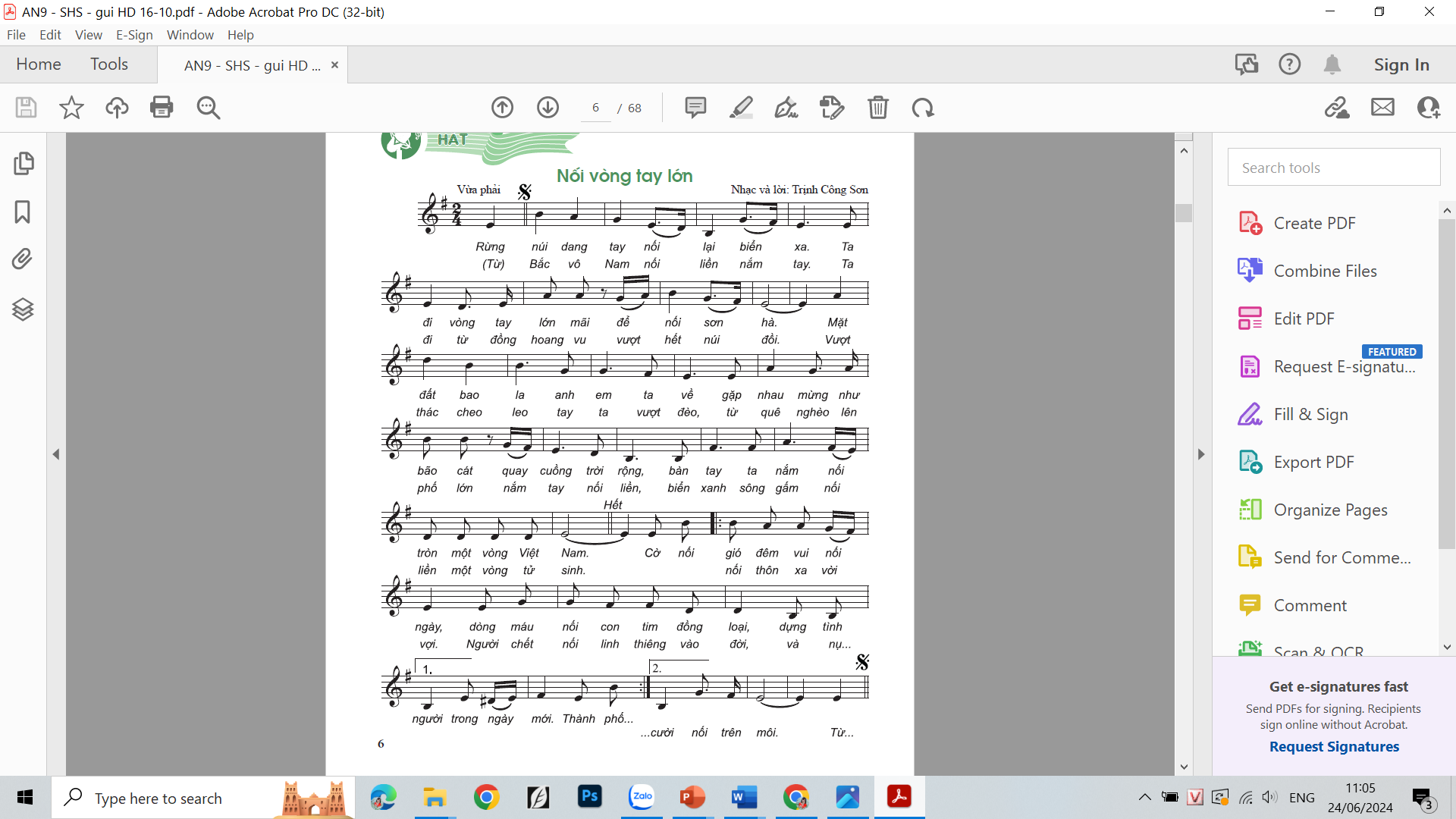 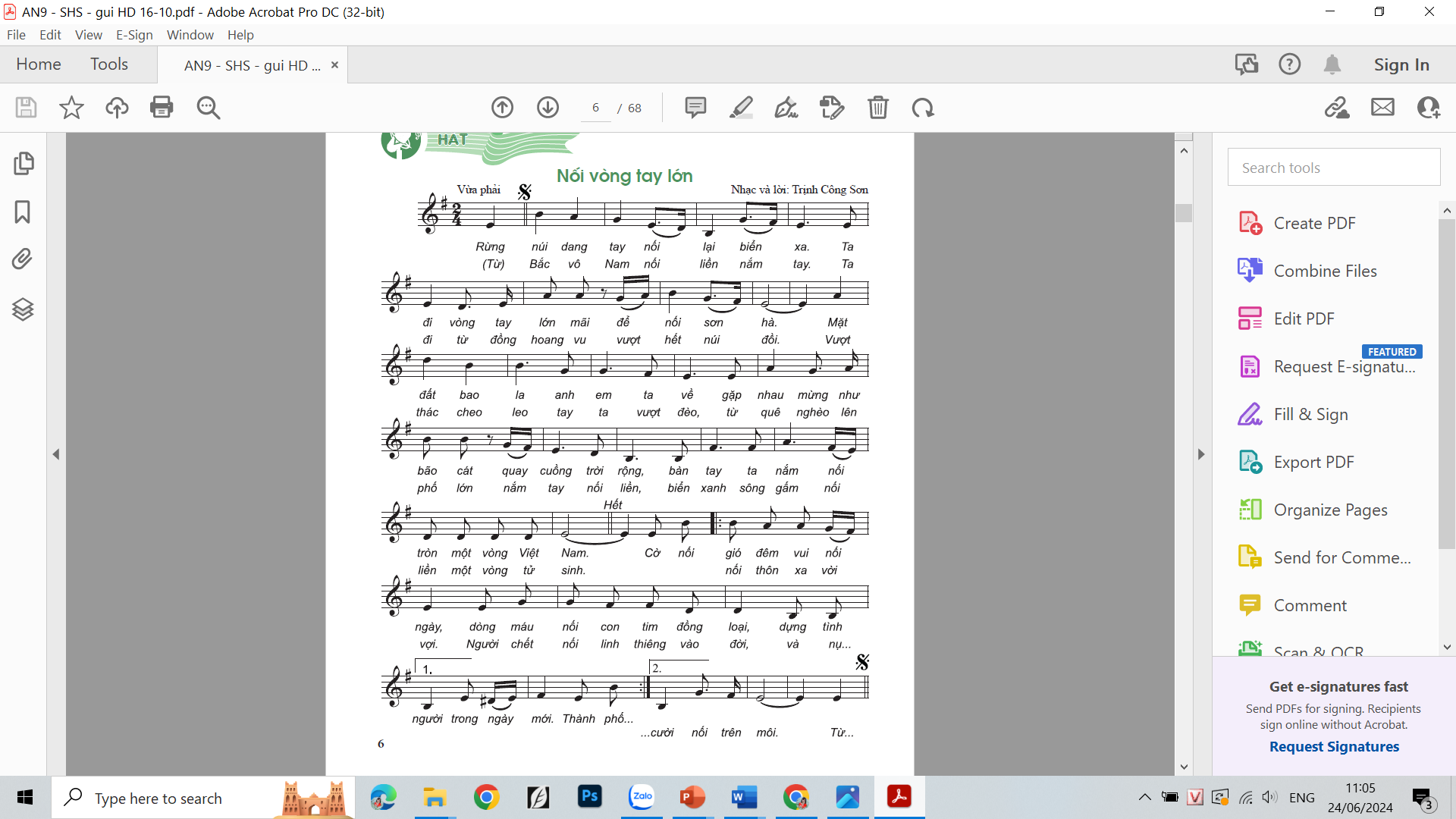 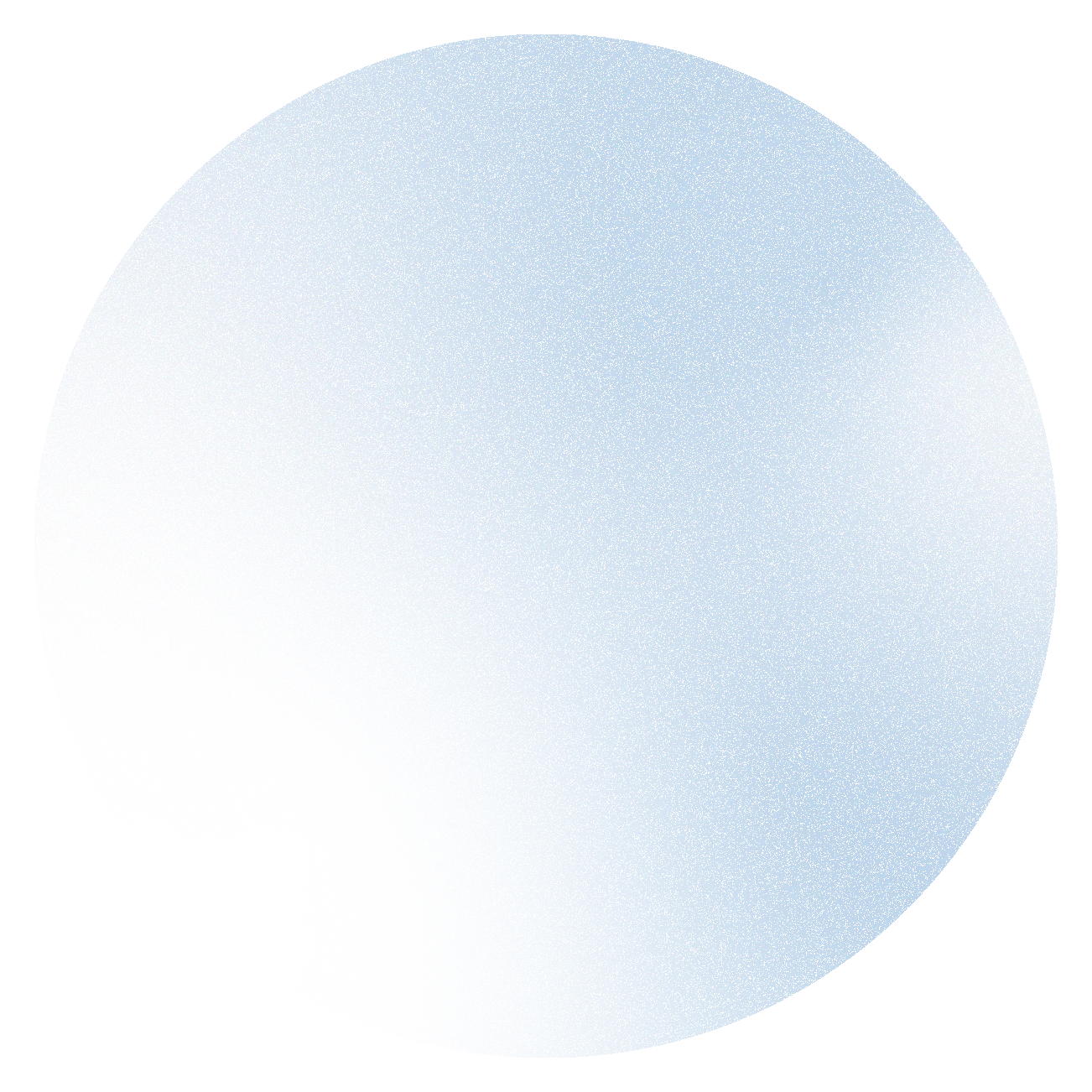 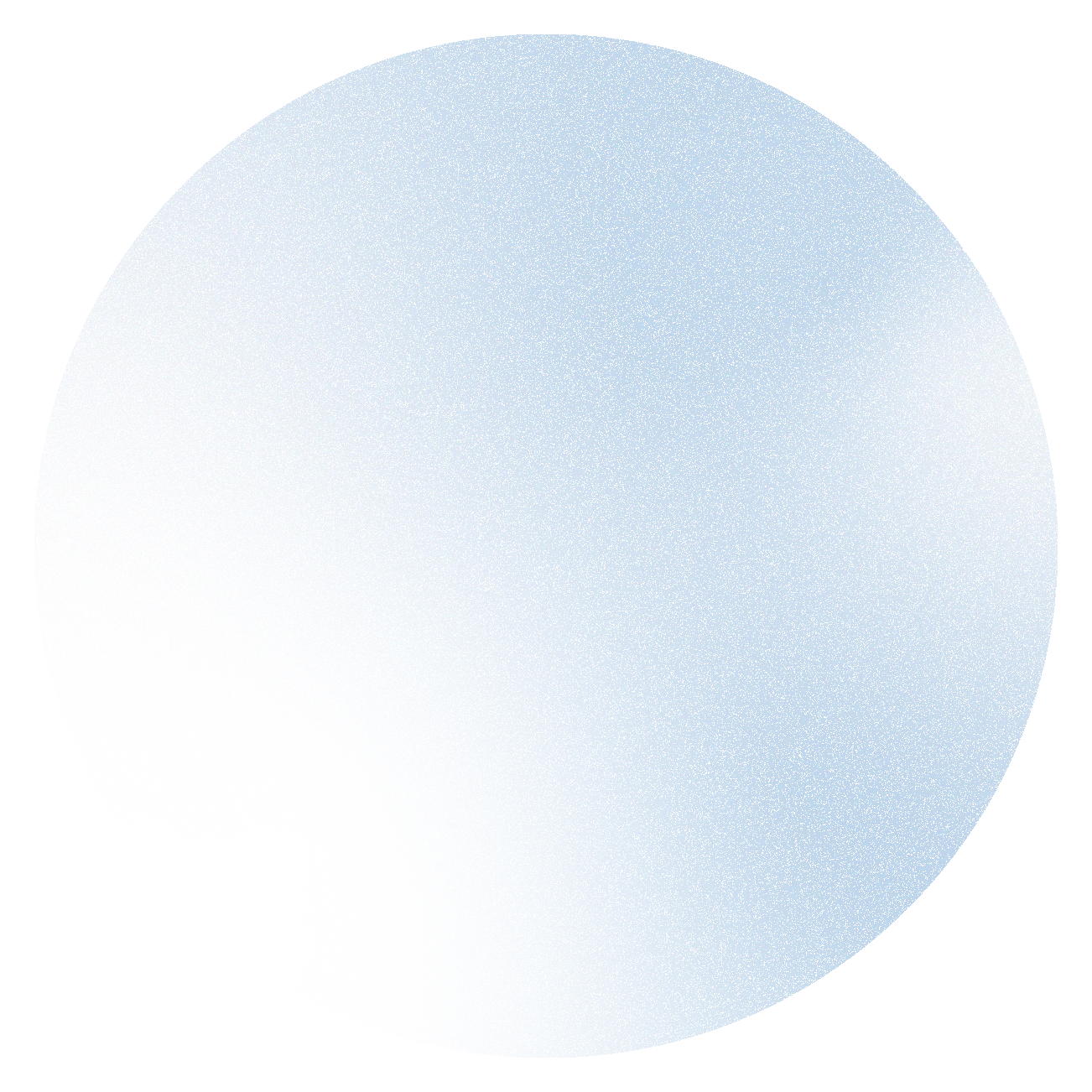 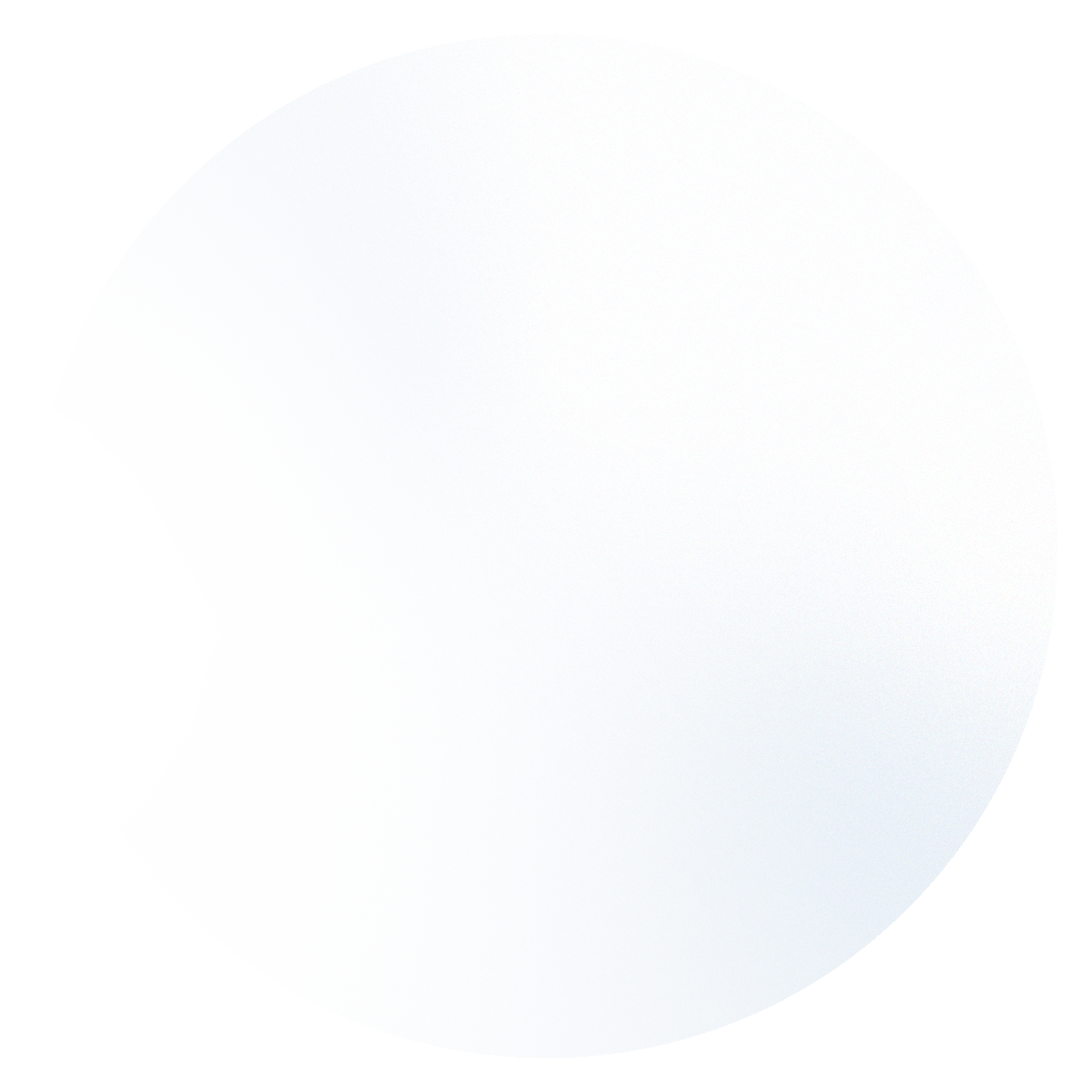 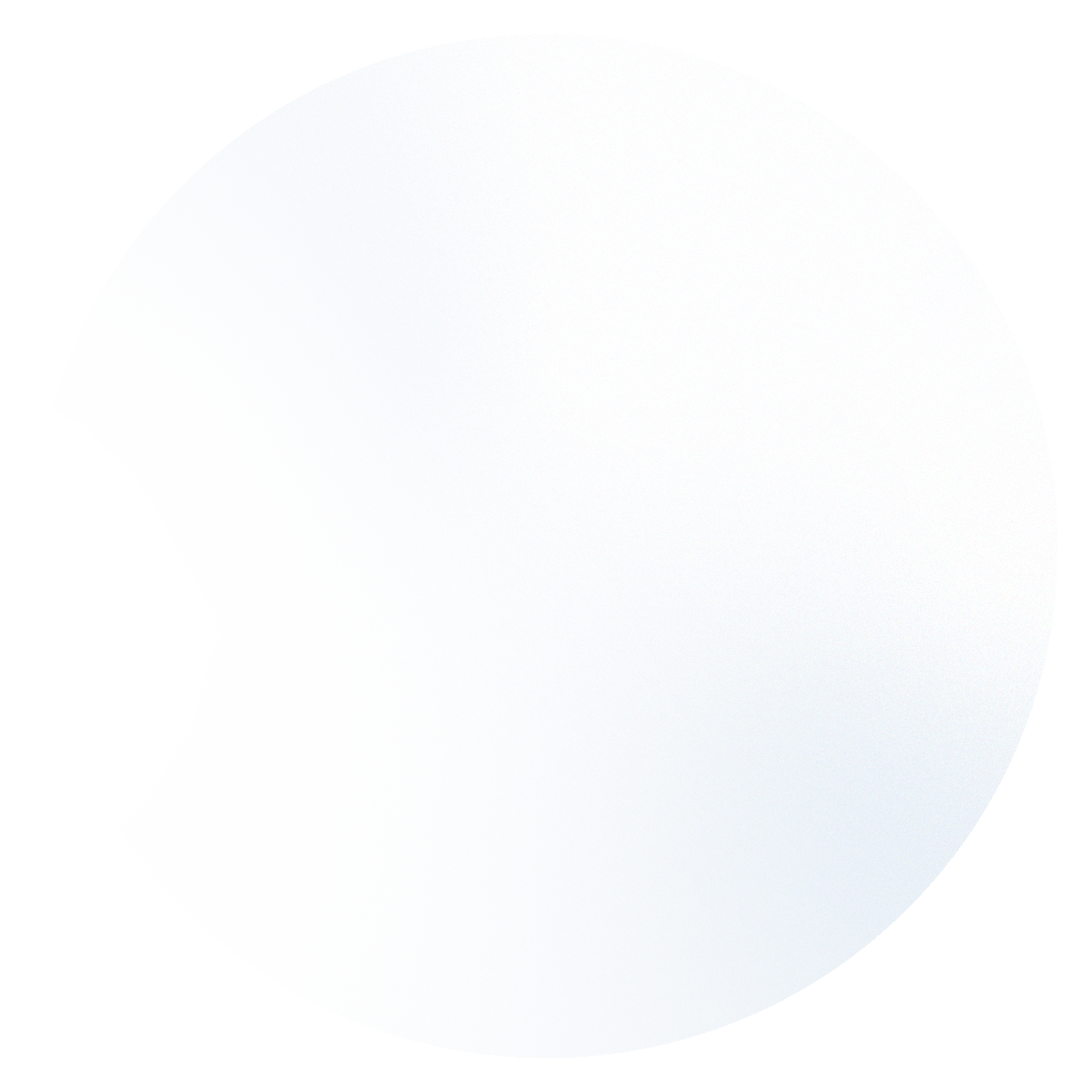 https://youtu.be/TRg9jAKv37o?si=b-FnBwr6HrpEC9Si
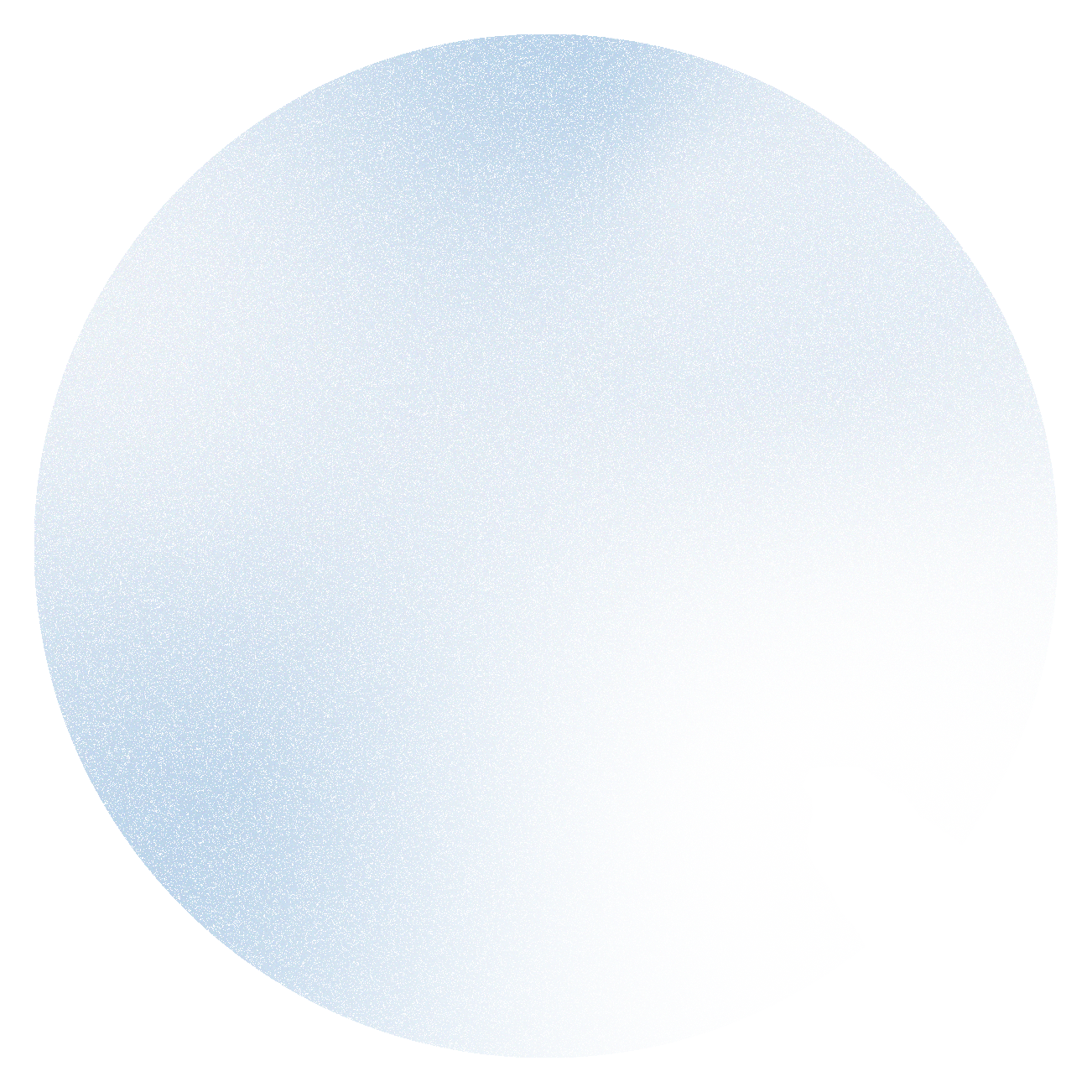 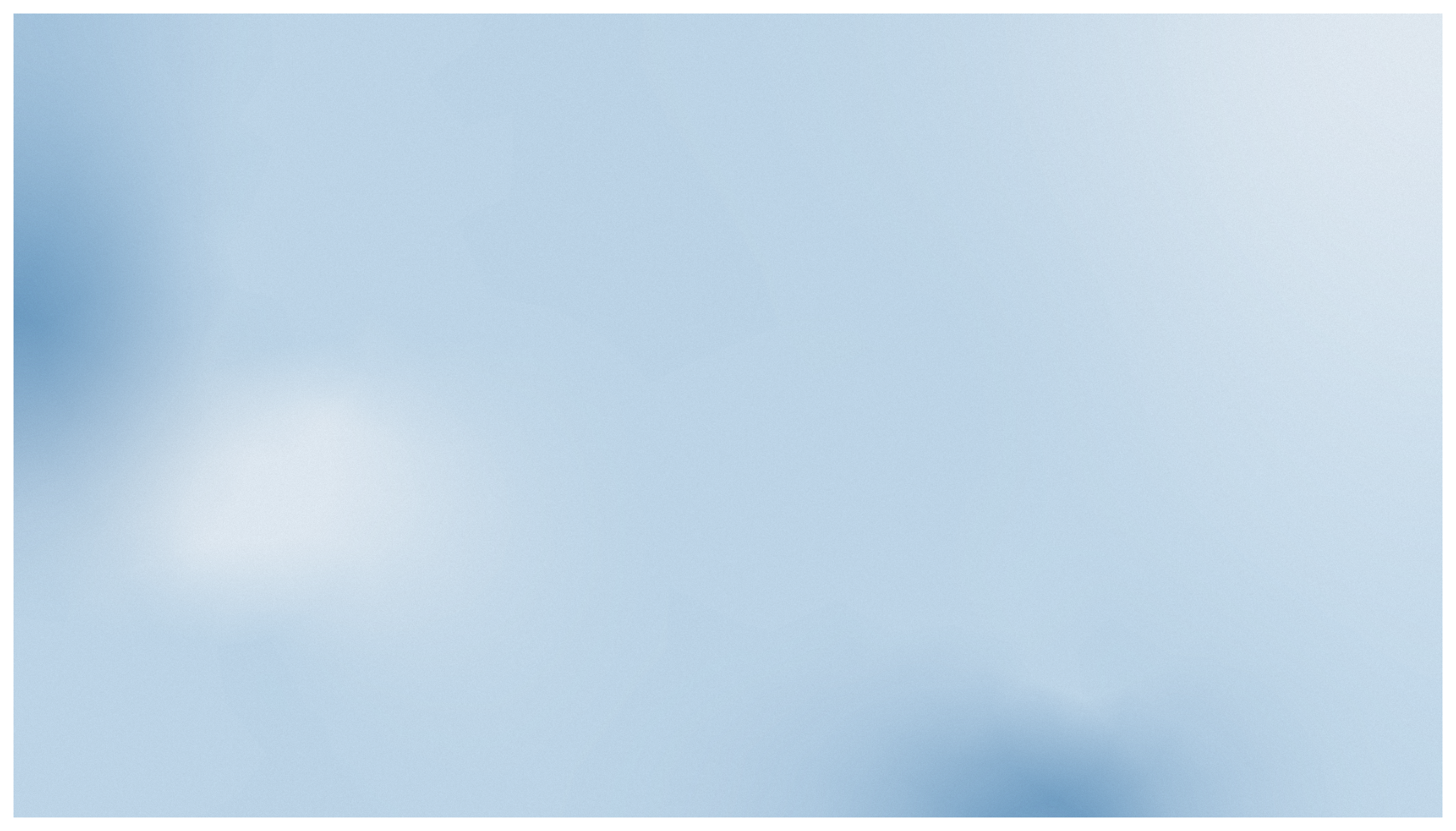 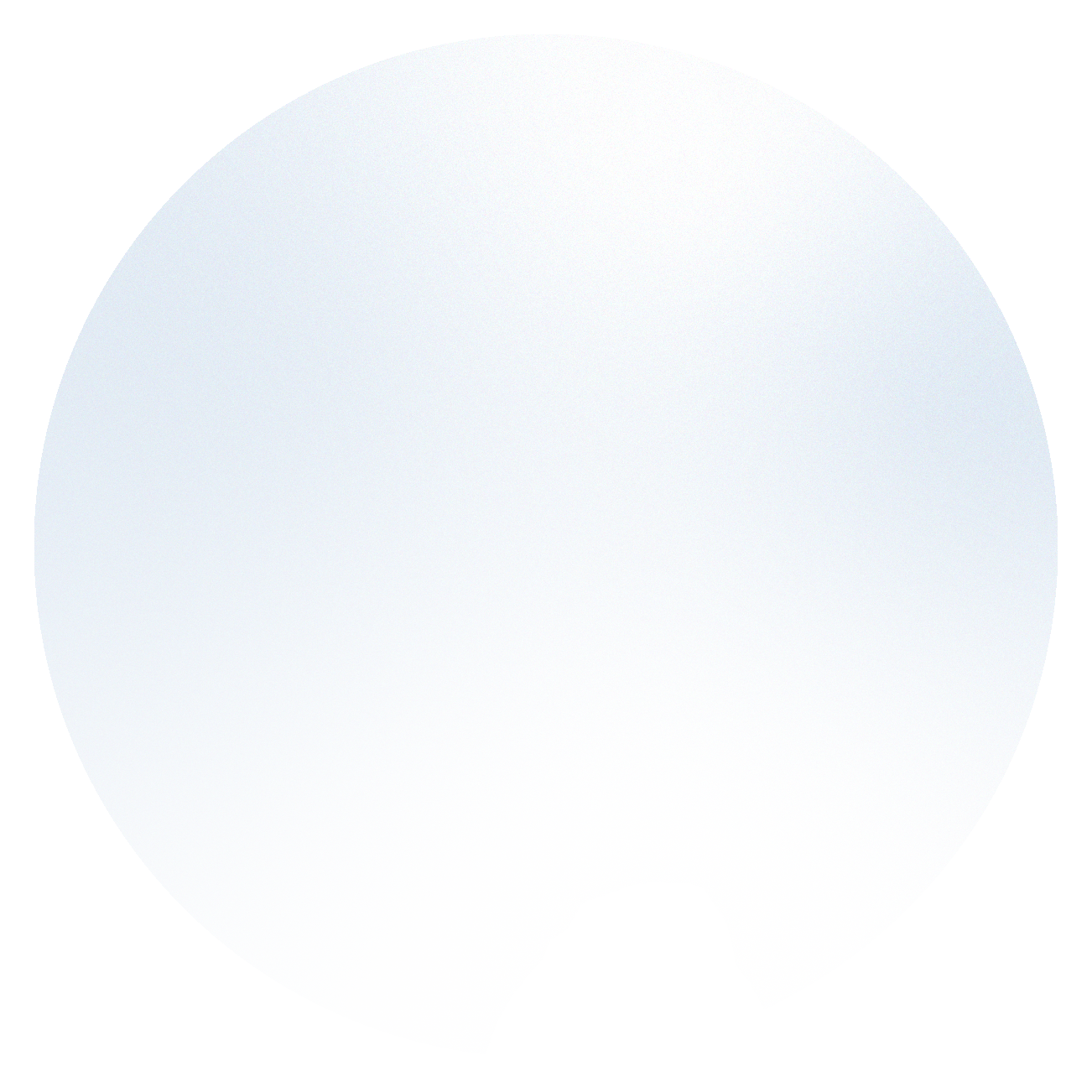 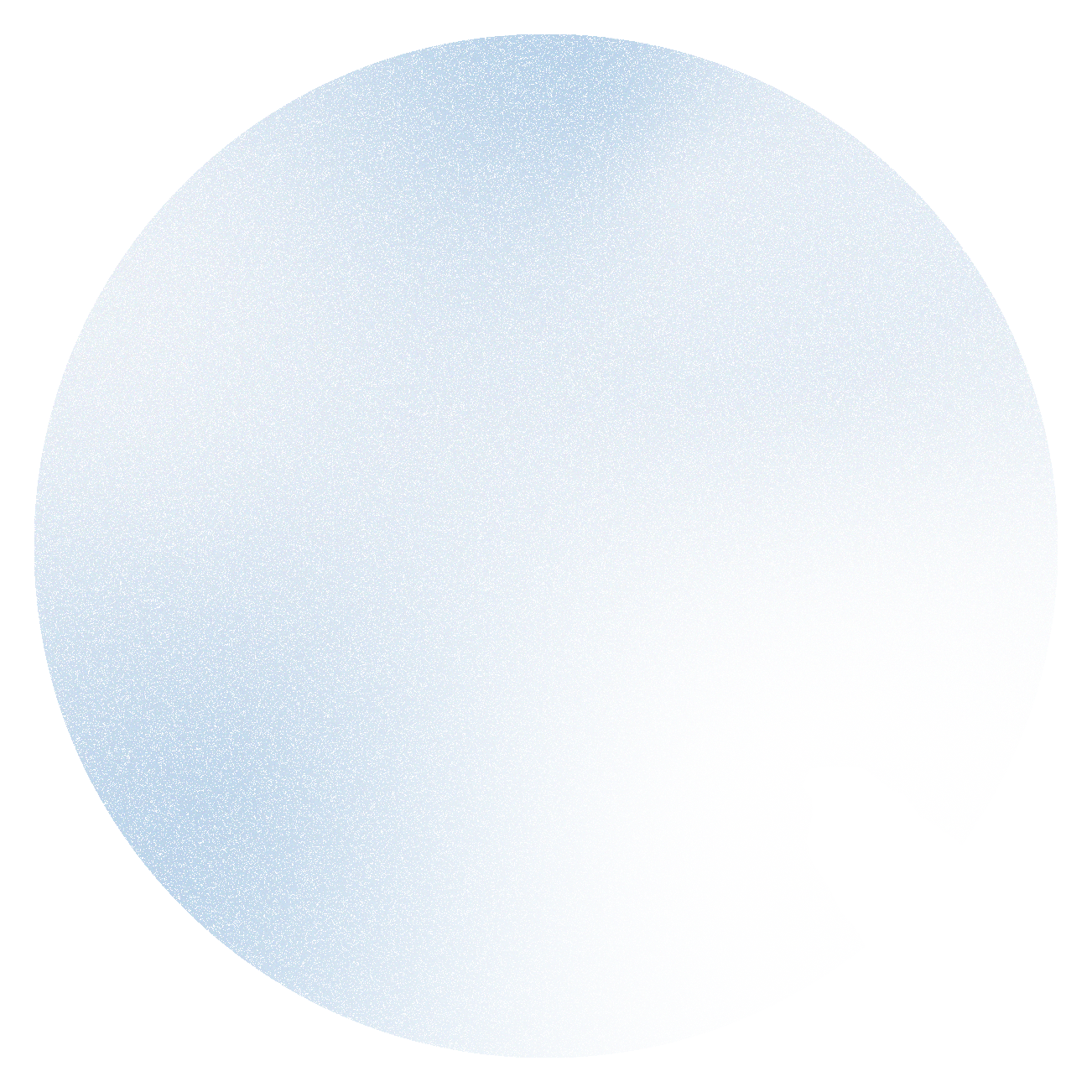 LUYỆN TẬP
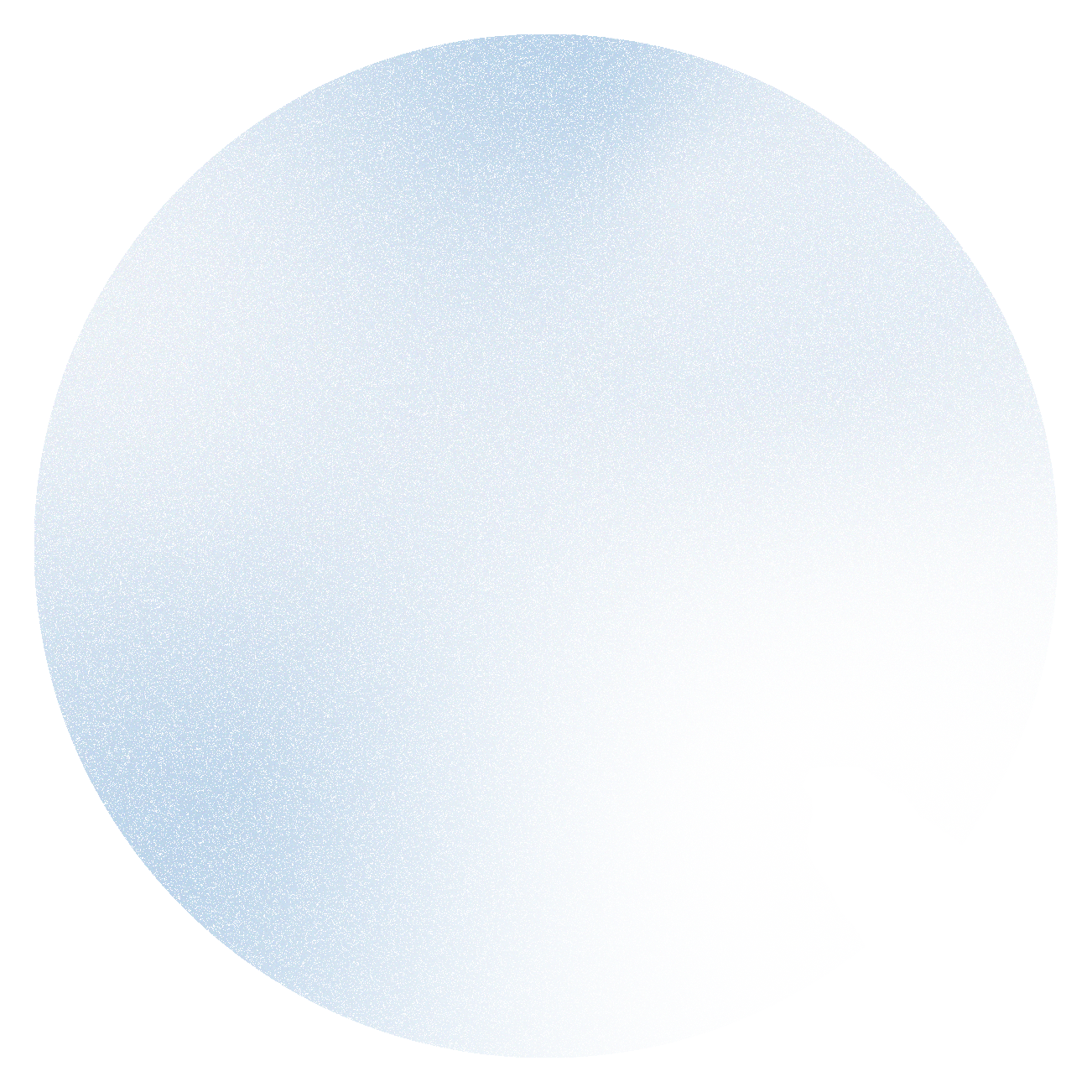 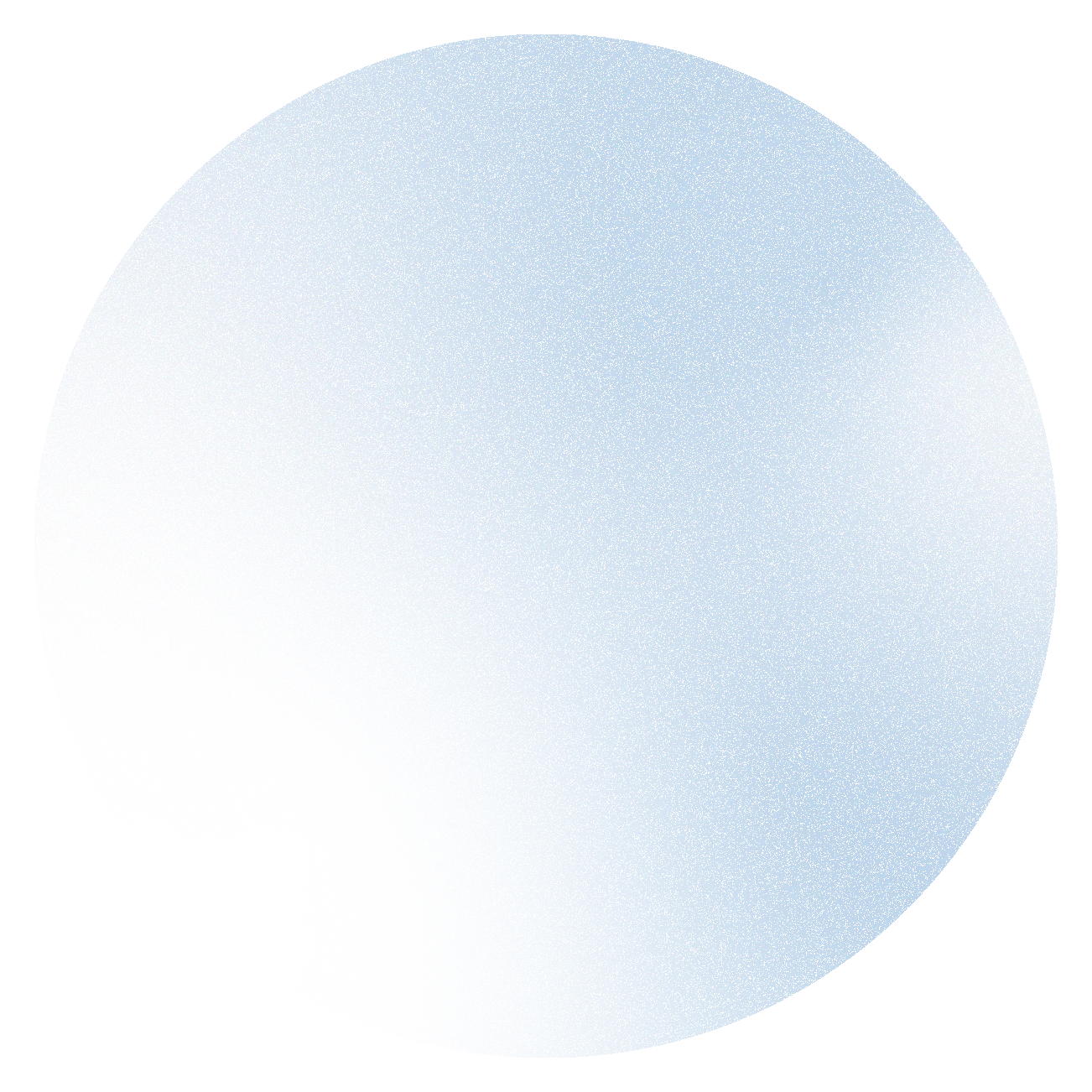 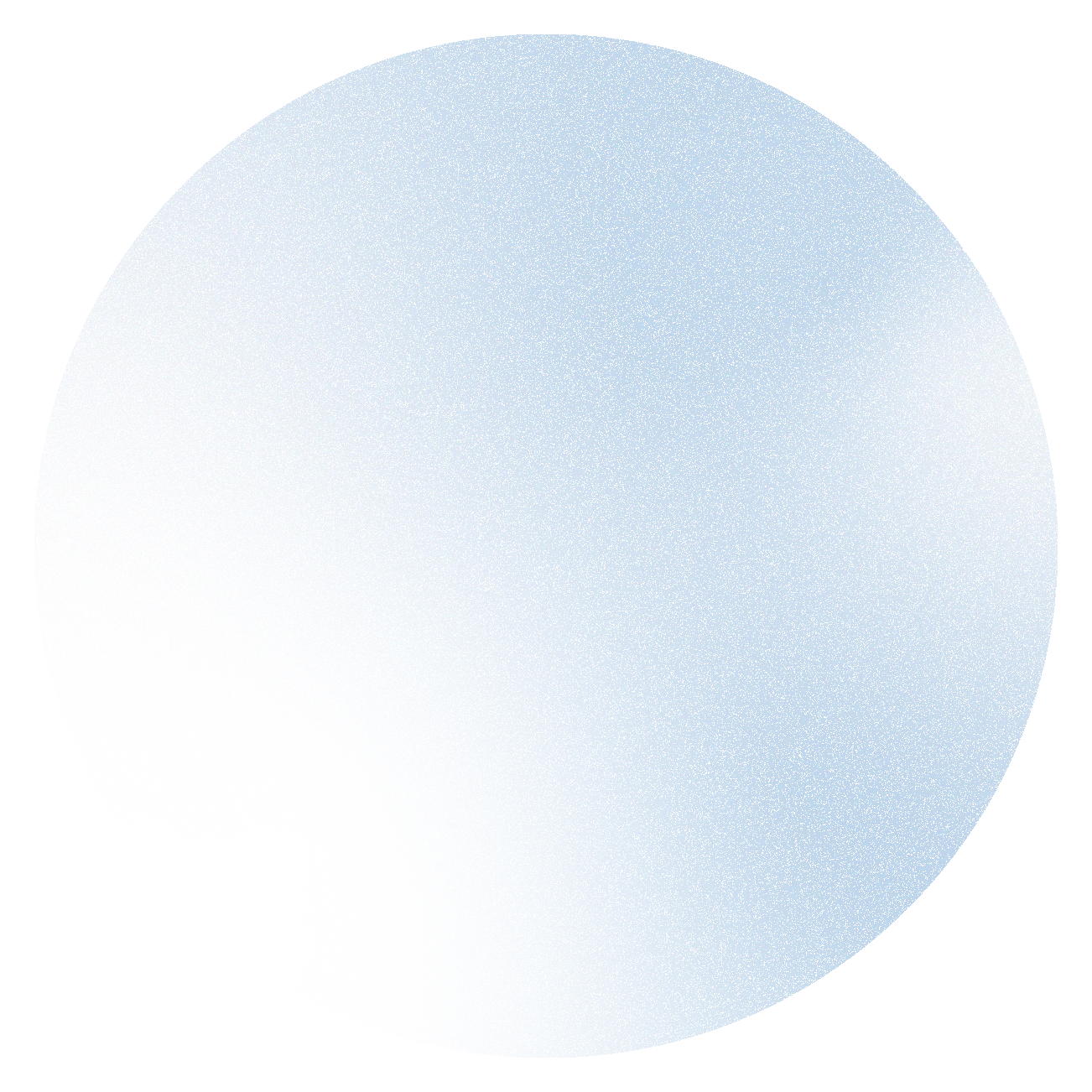 Chia nhóm luyện tập theo hình thức sau
- Hòa giọng: Rừng núi dang tay…một vòng Việt Nam.
- Lĩnh xướng: Cờ nối gió…Nụ cười nối trên môi.
- Hòa giọng : Từ Bắc vô Nam…một vòng tử sinh.
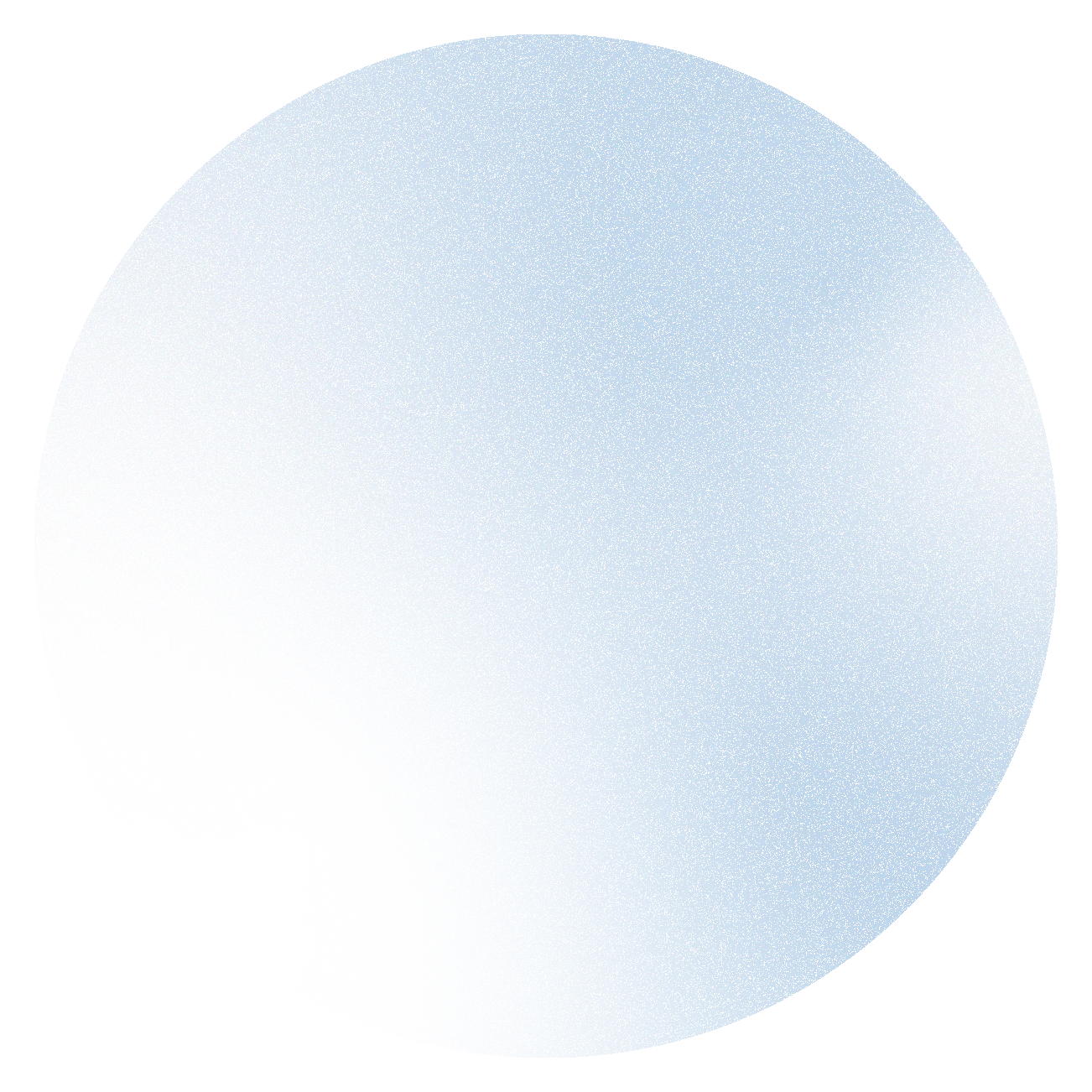 https://youtu.be/C6gdhm7ghW0?si=iX3kSdxb2njBtMNm
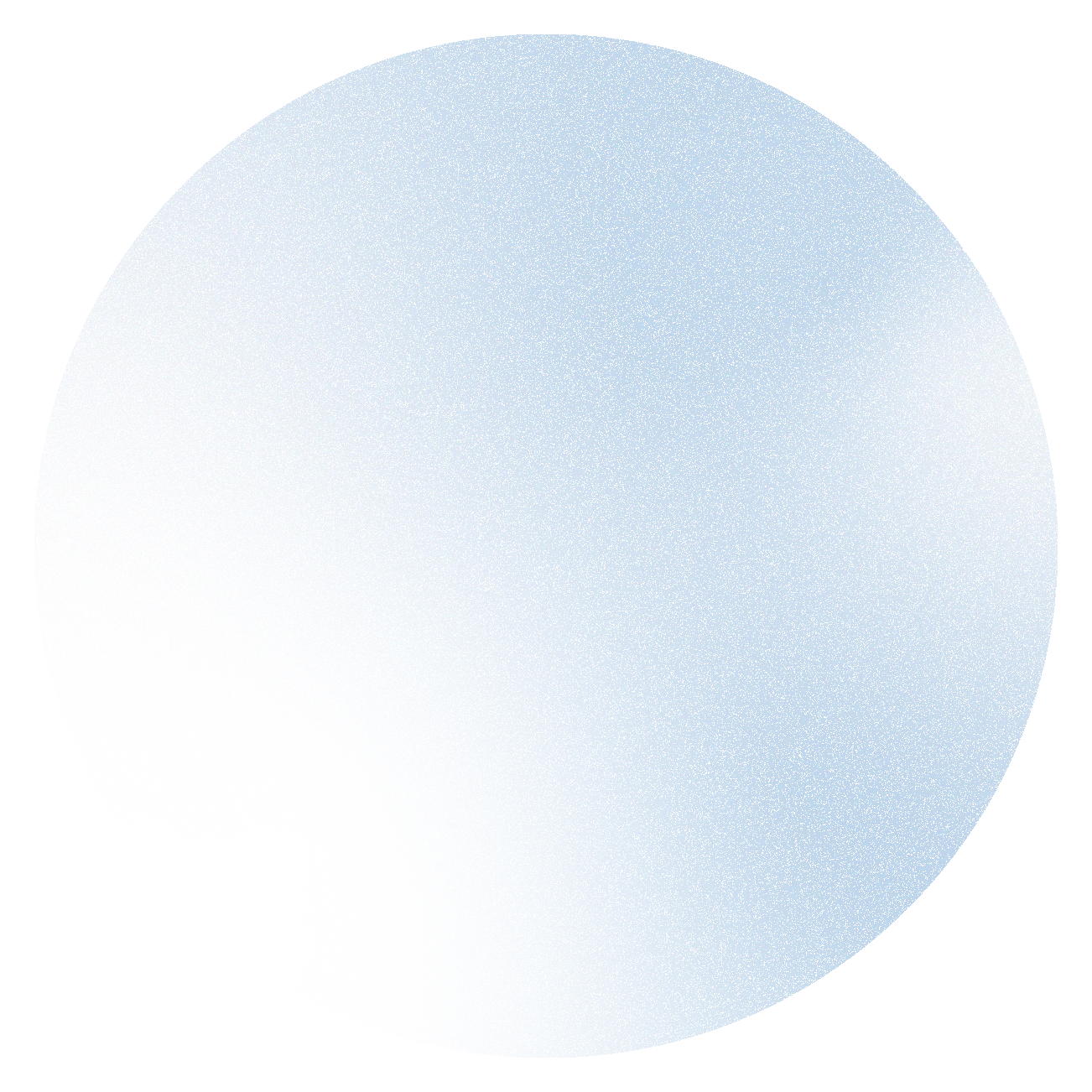 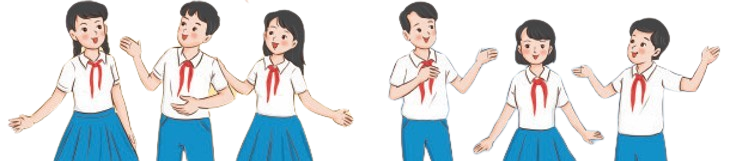 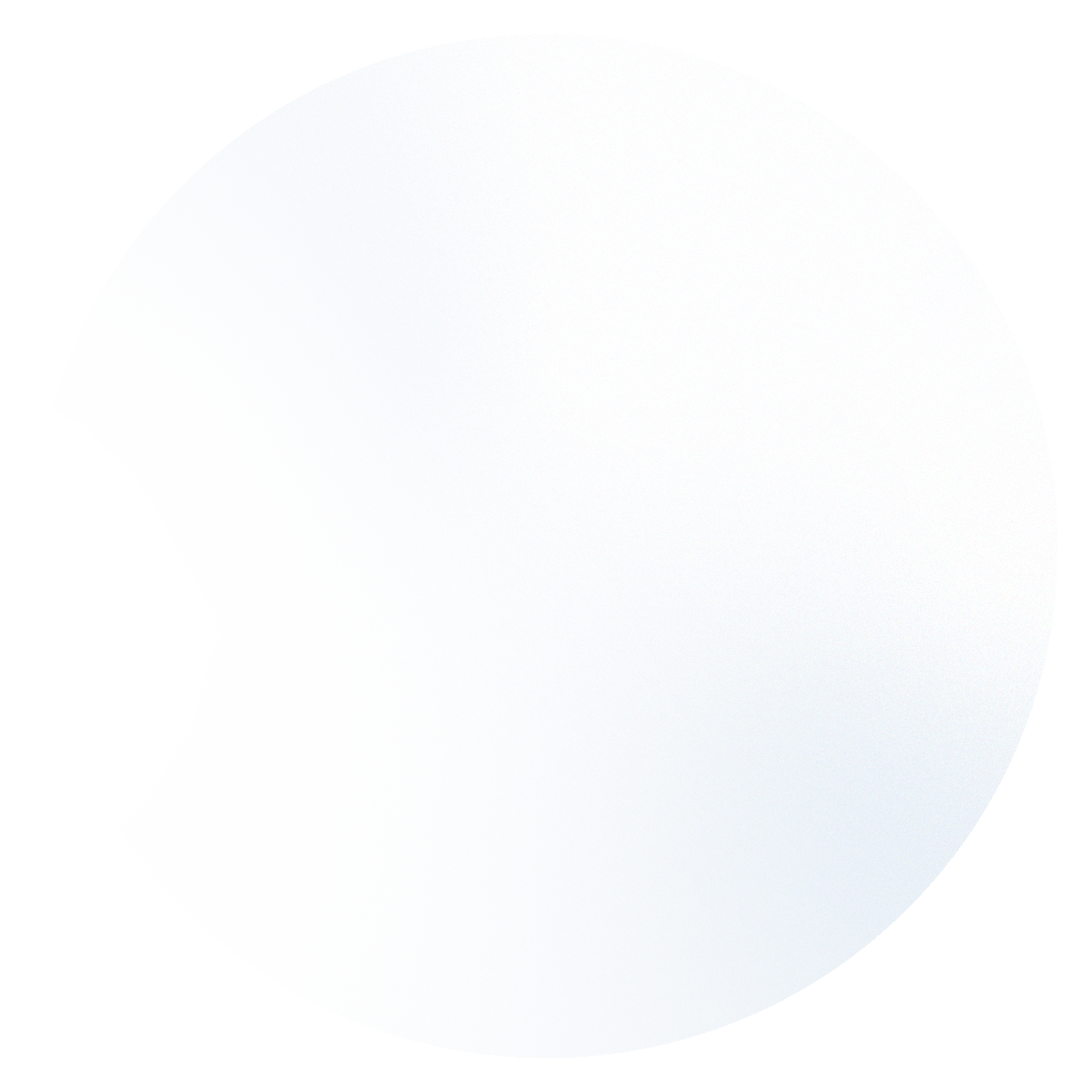 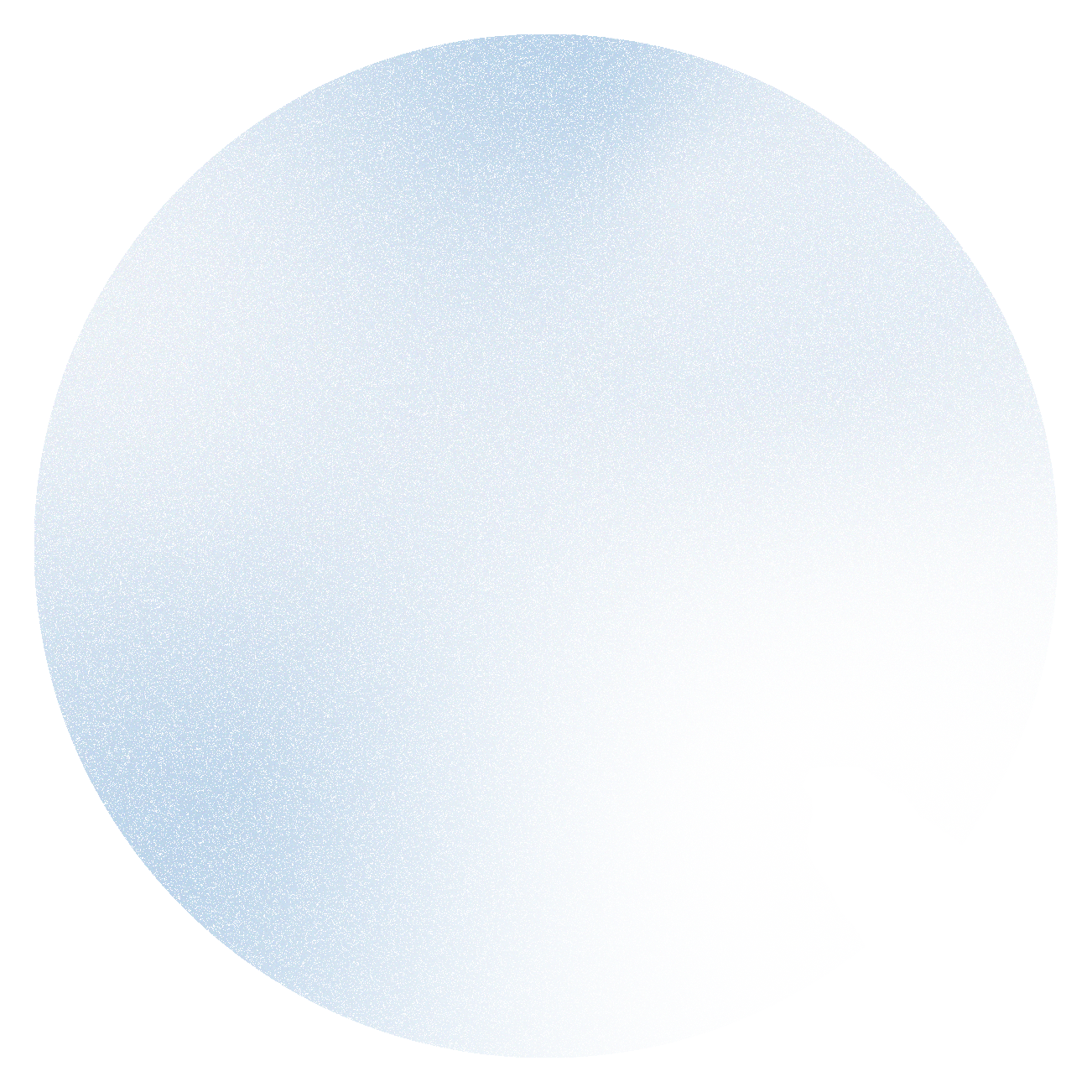 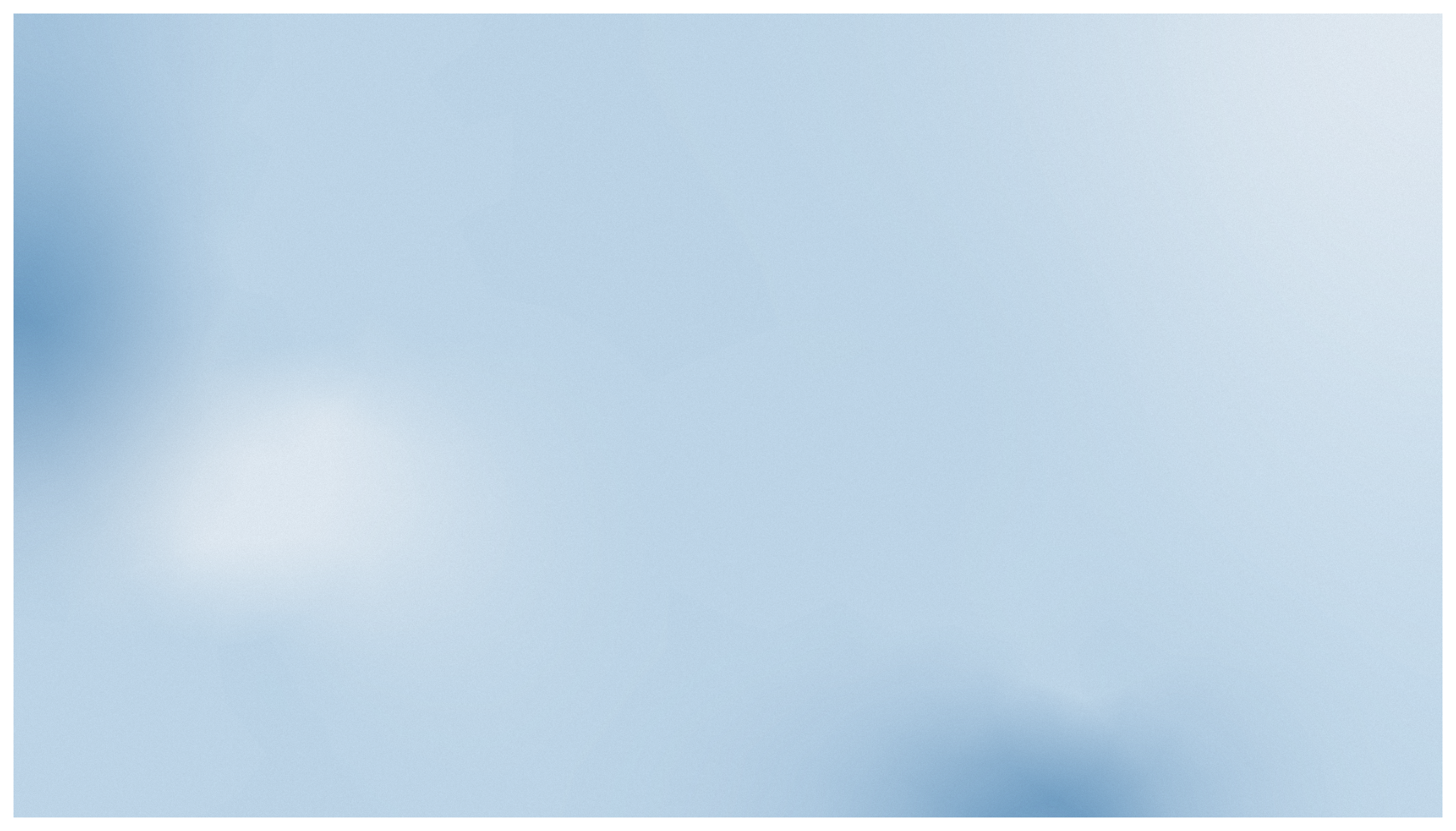 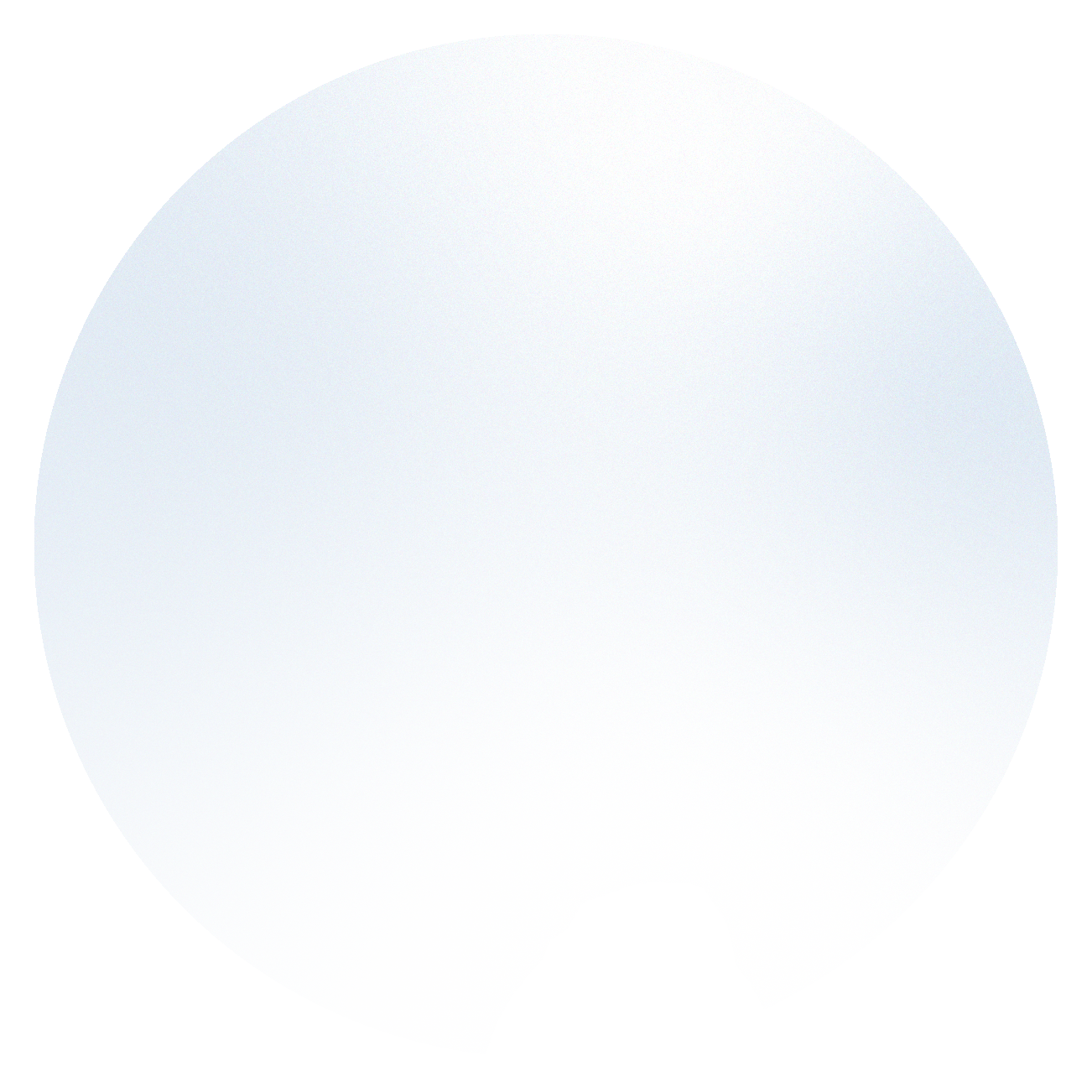 VẬN DỤNG
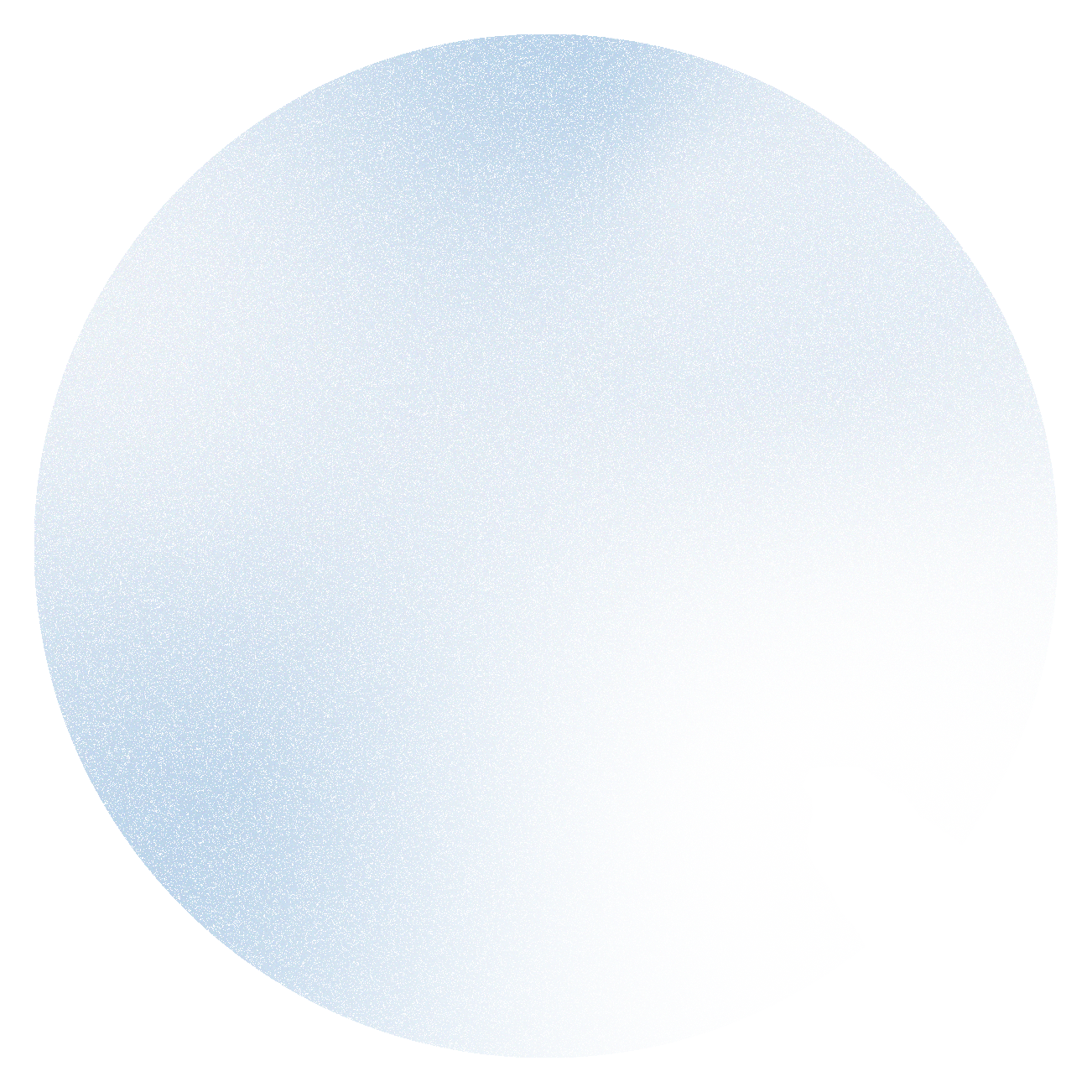 Chia nhóm luyện tập theo hình thức 
hát kết hợp vận động phụ họa và vận động cơ thể
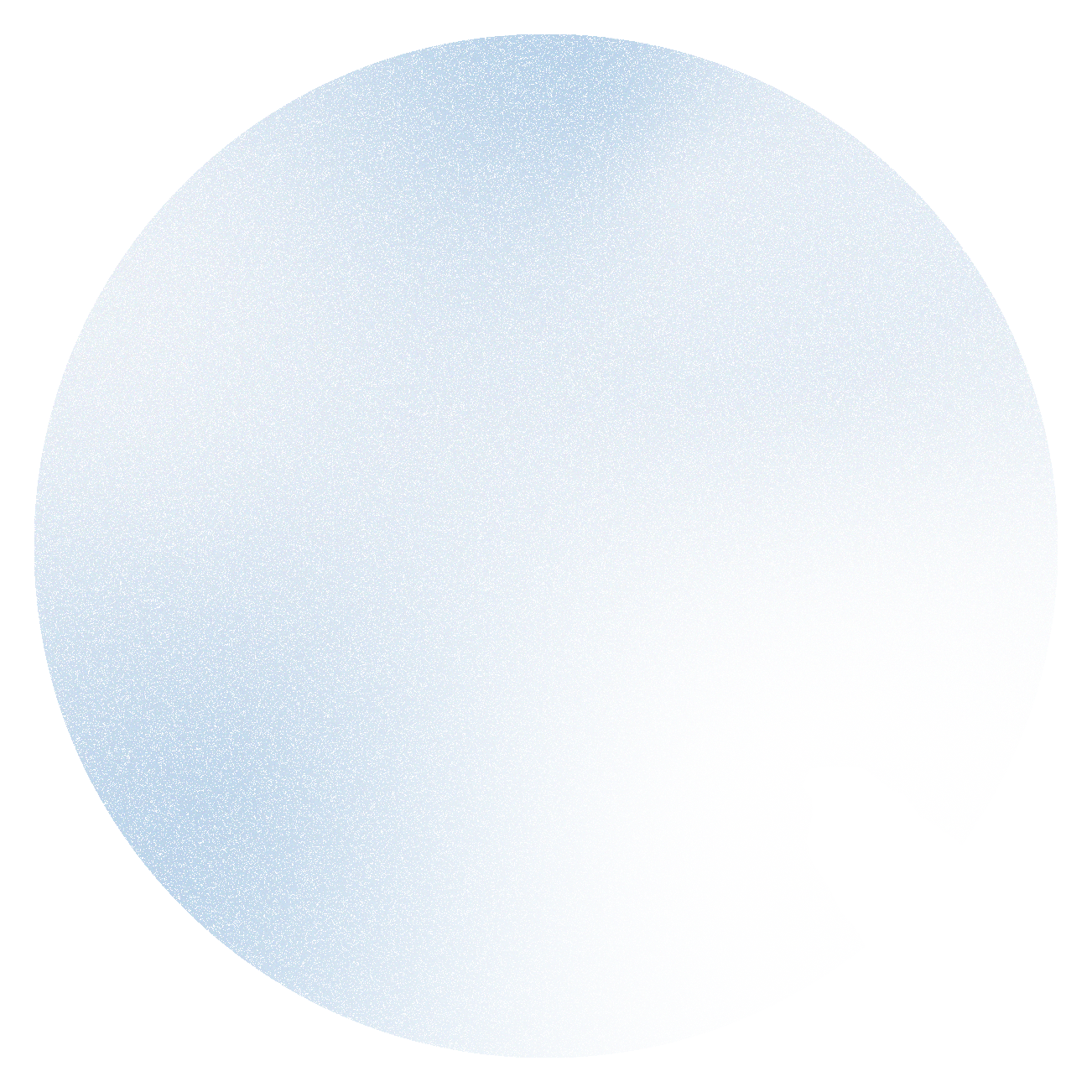 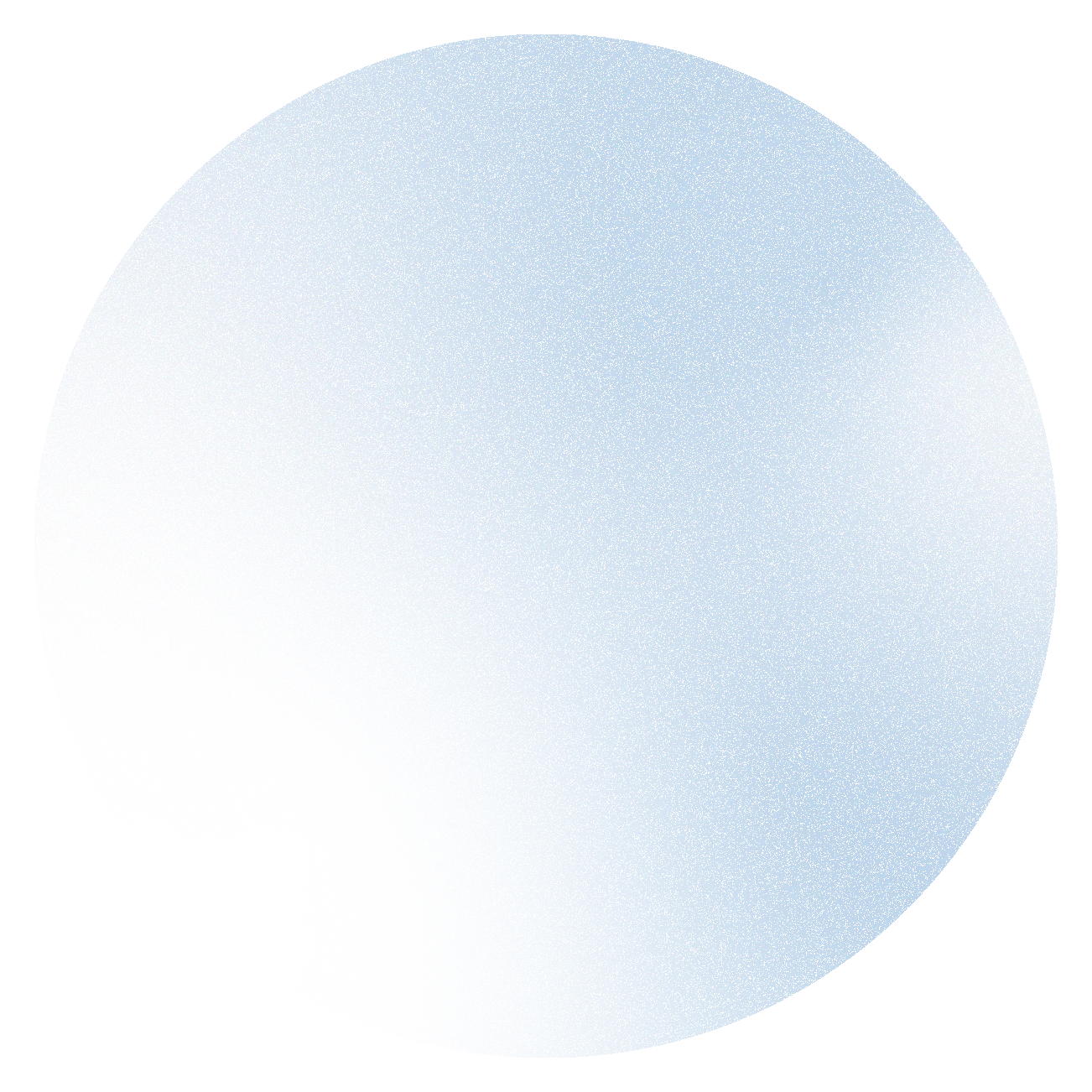 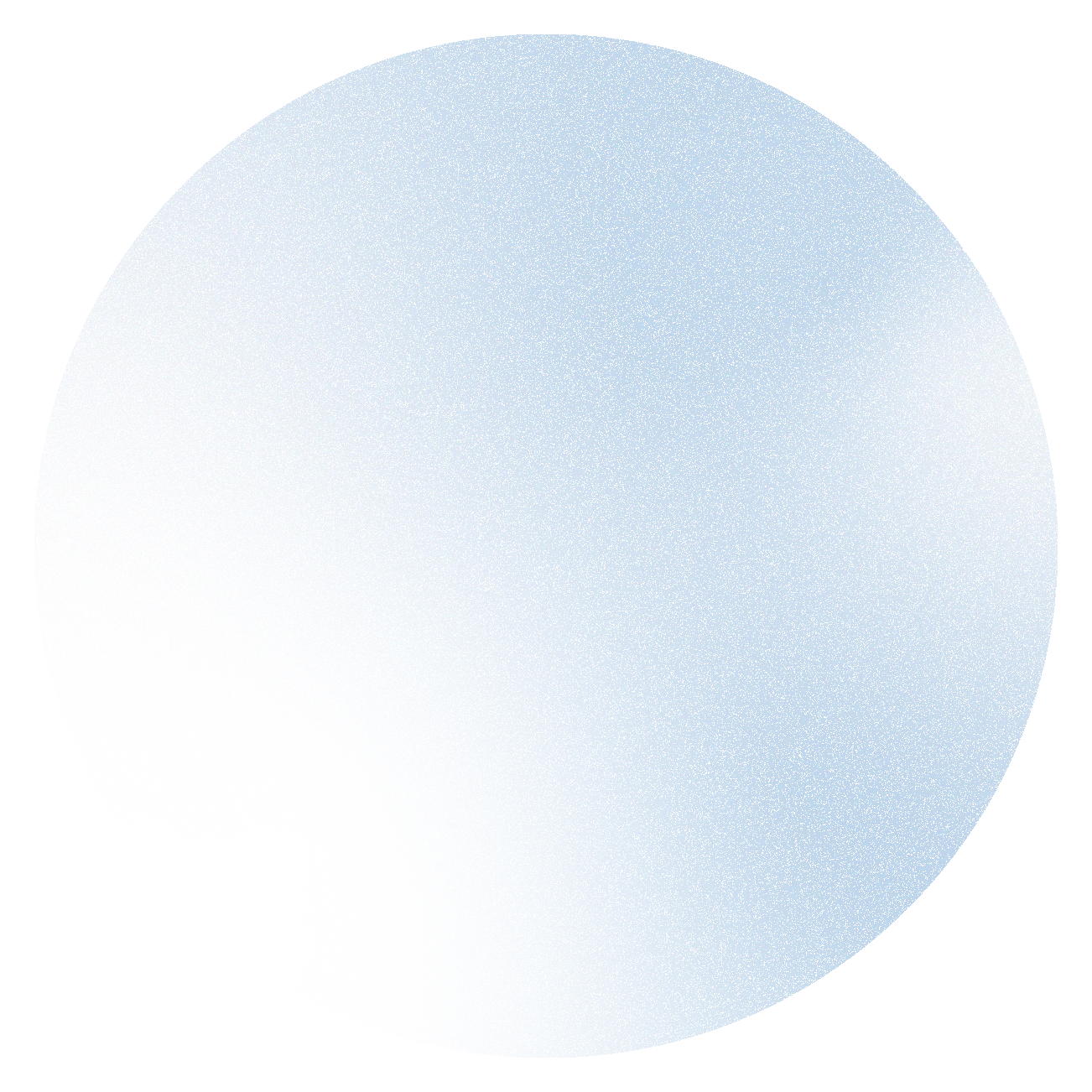 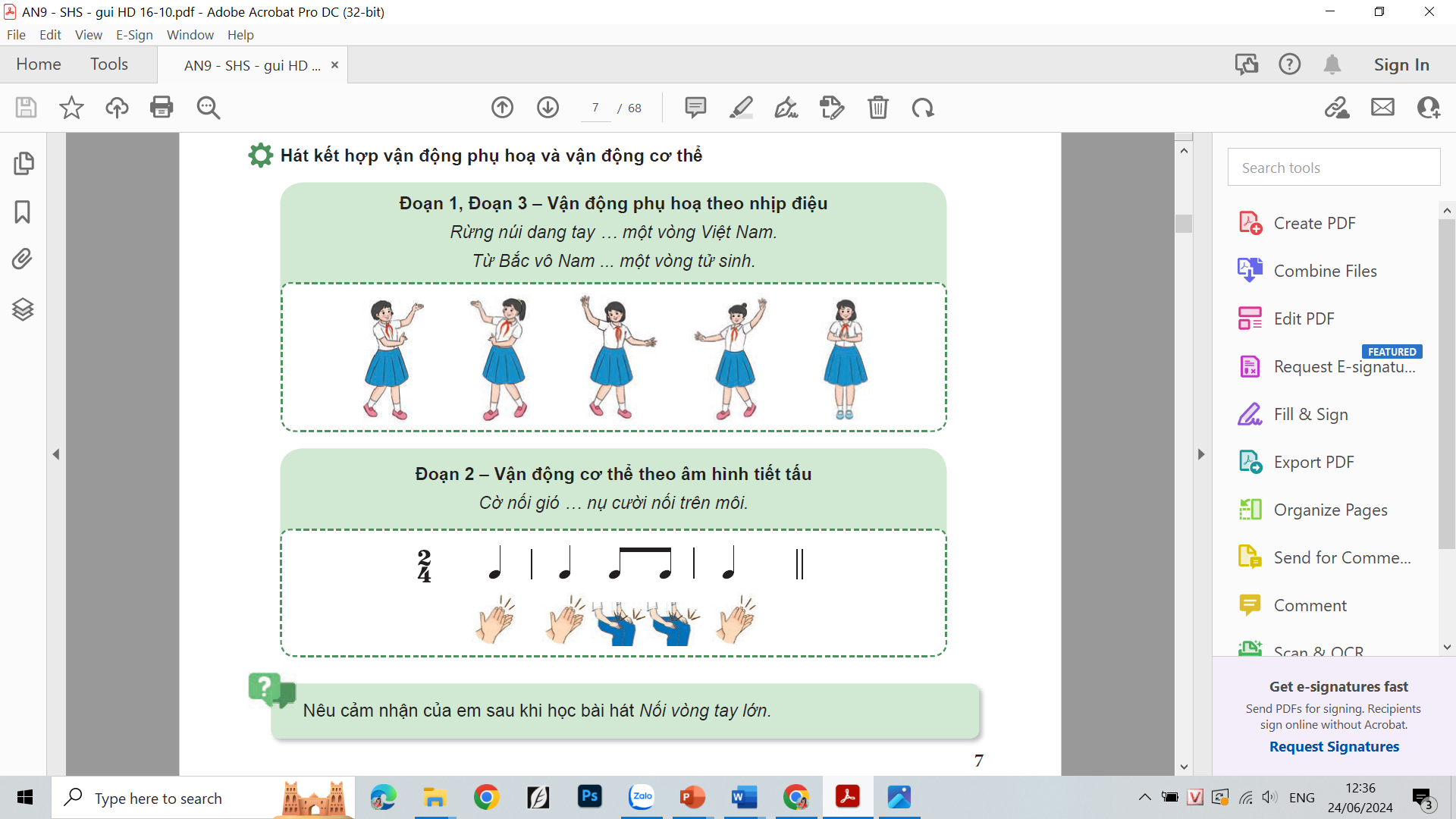 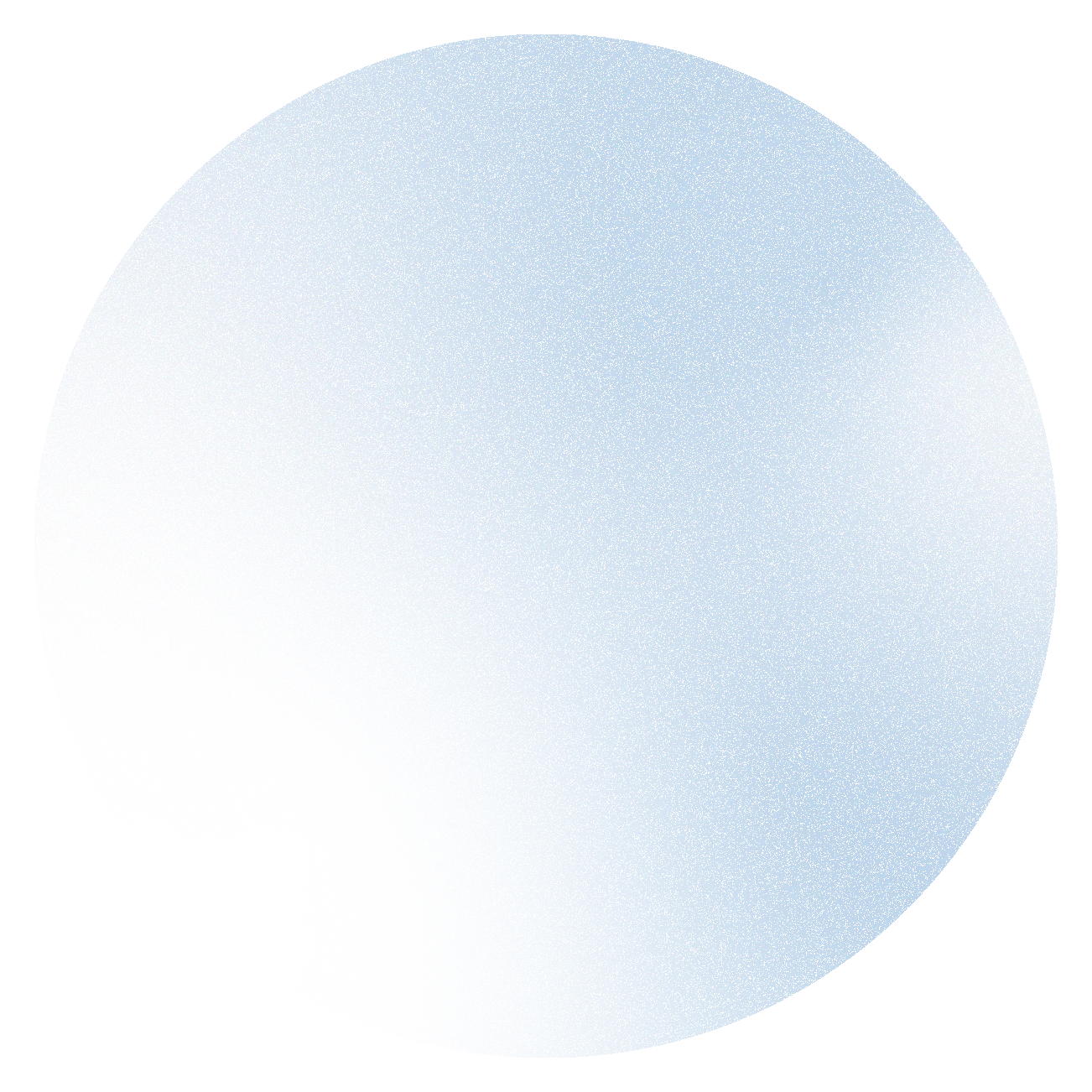 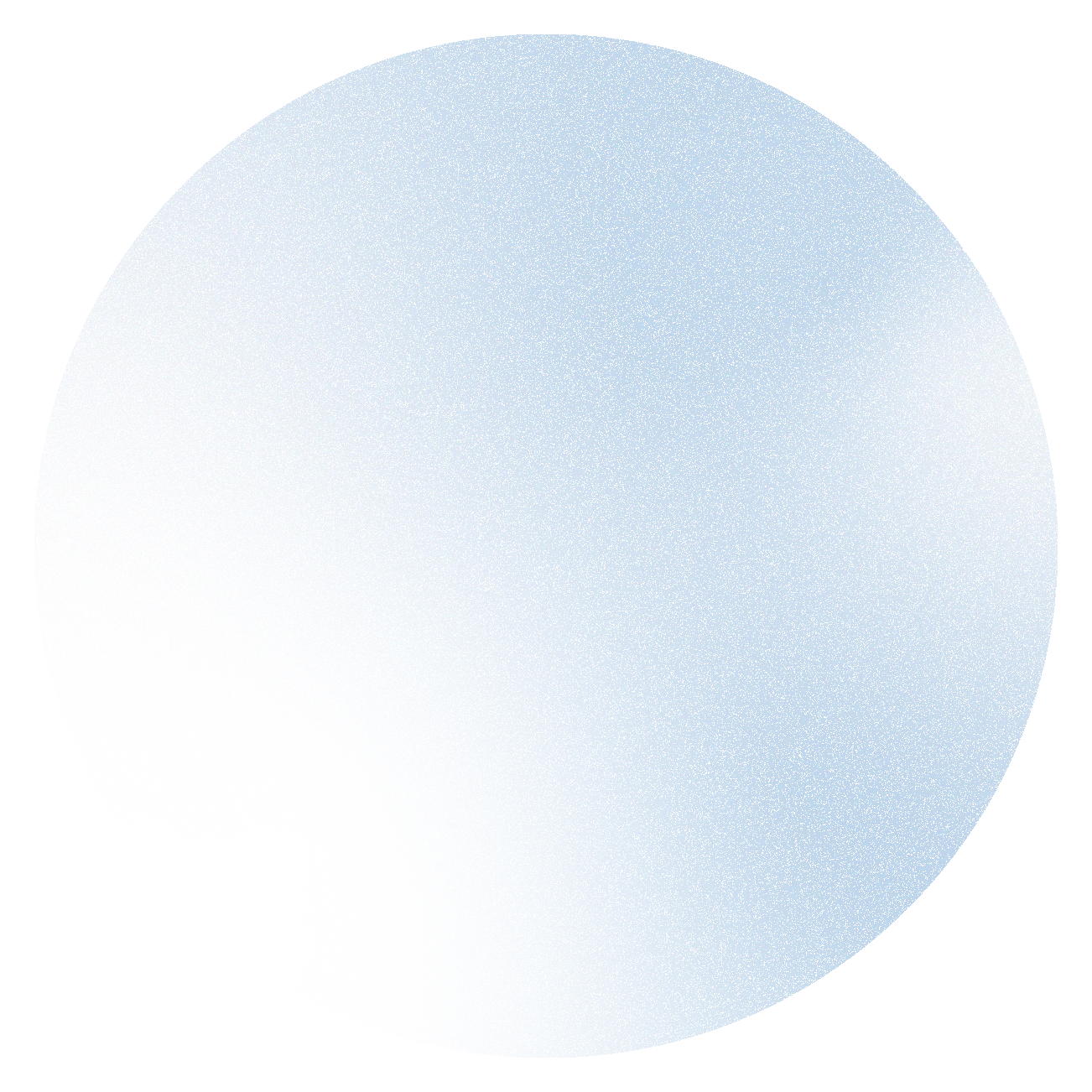 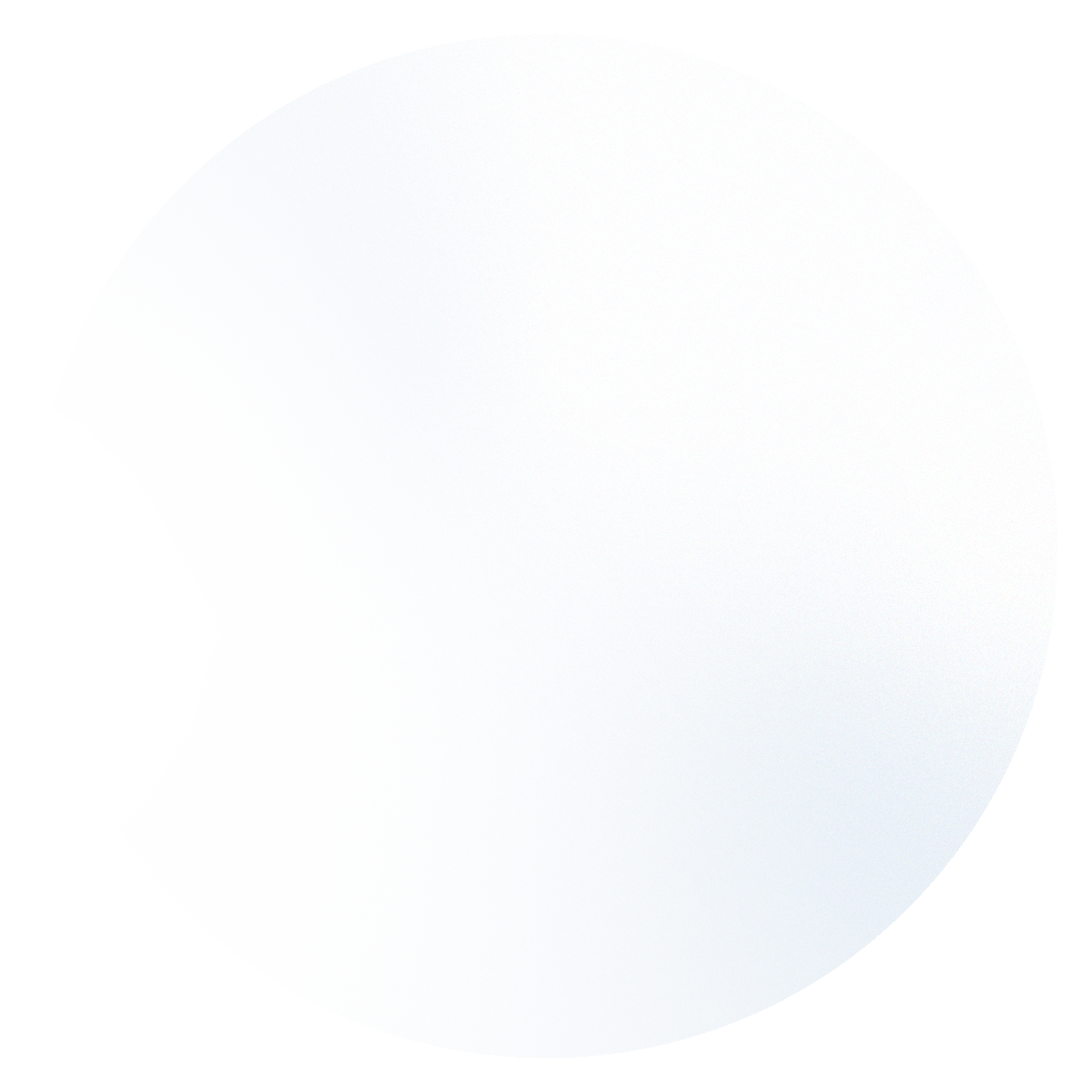 https://youtu.be/C6gdhm7ghW0?si=iX3kSdxb2njBtMNm
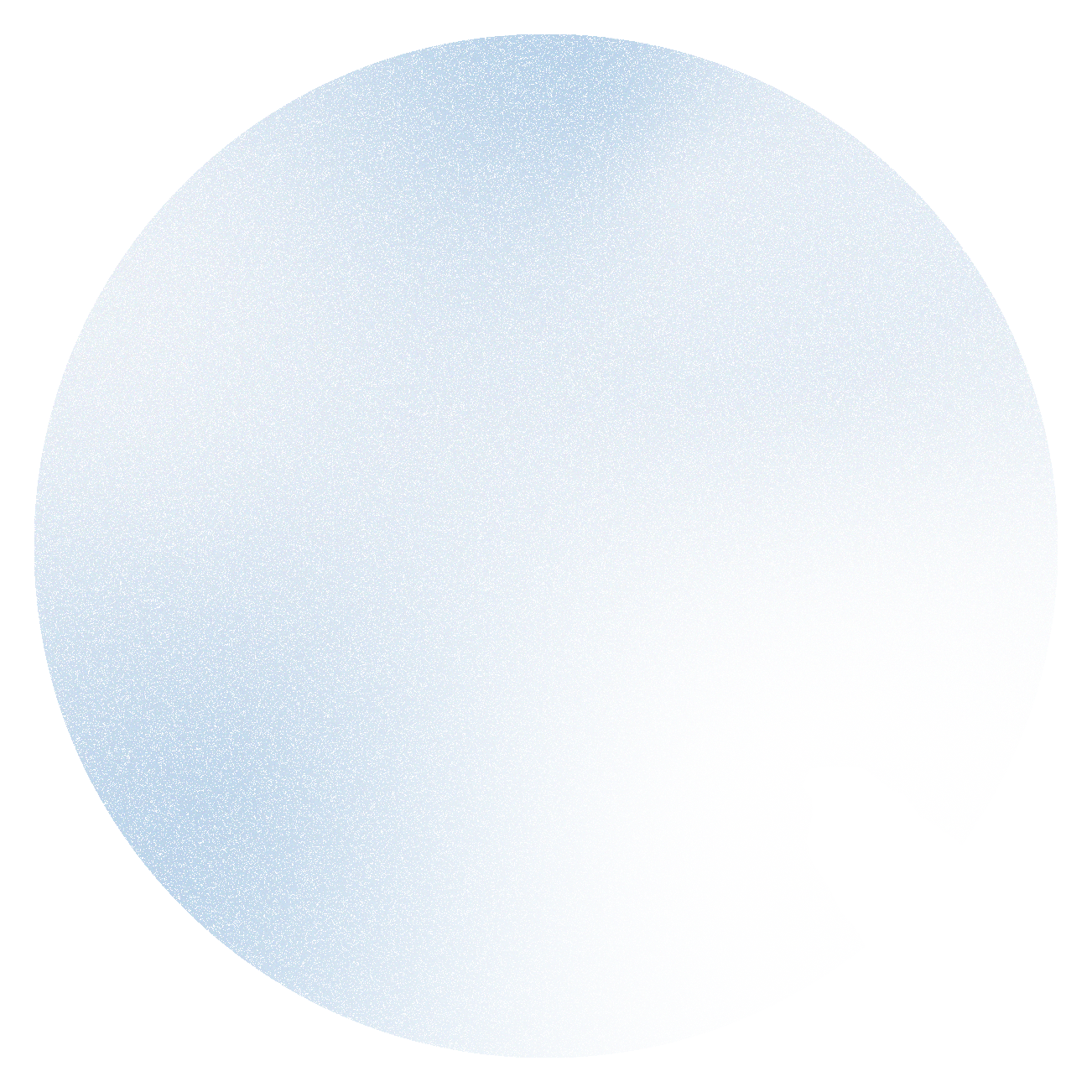 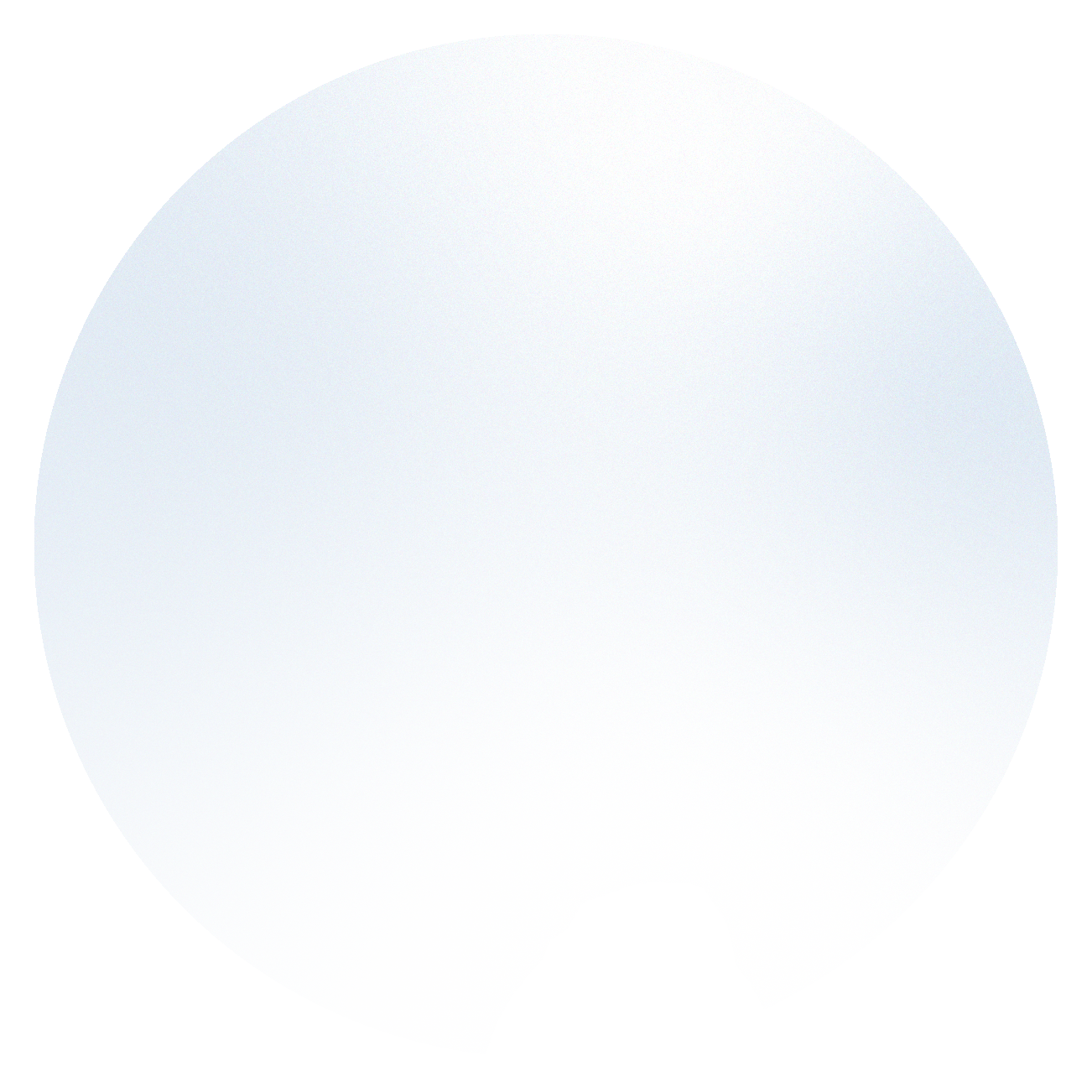 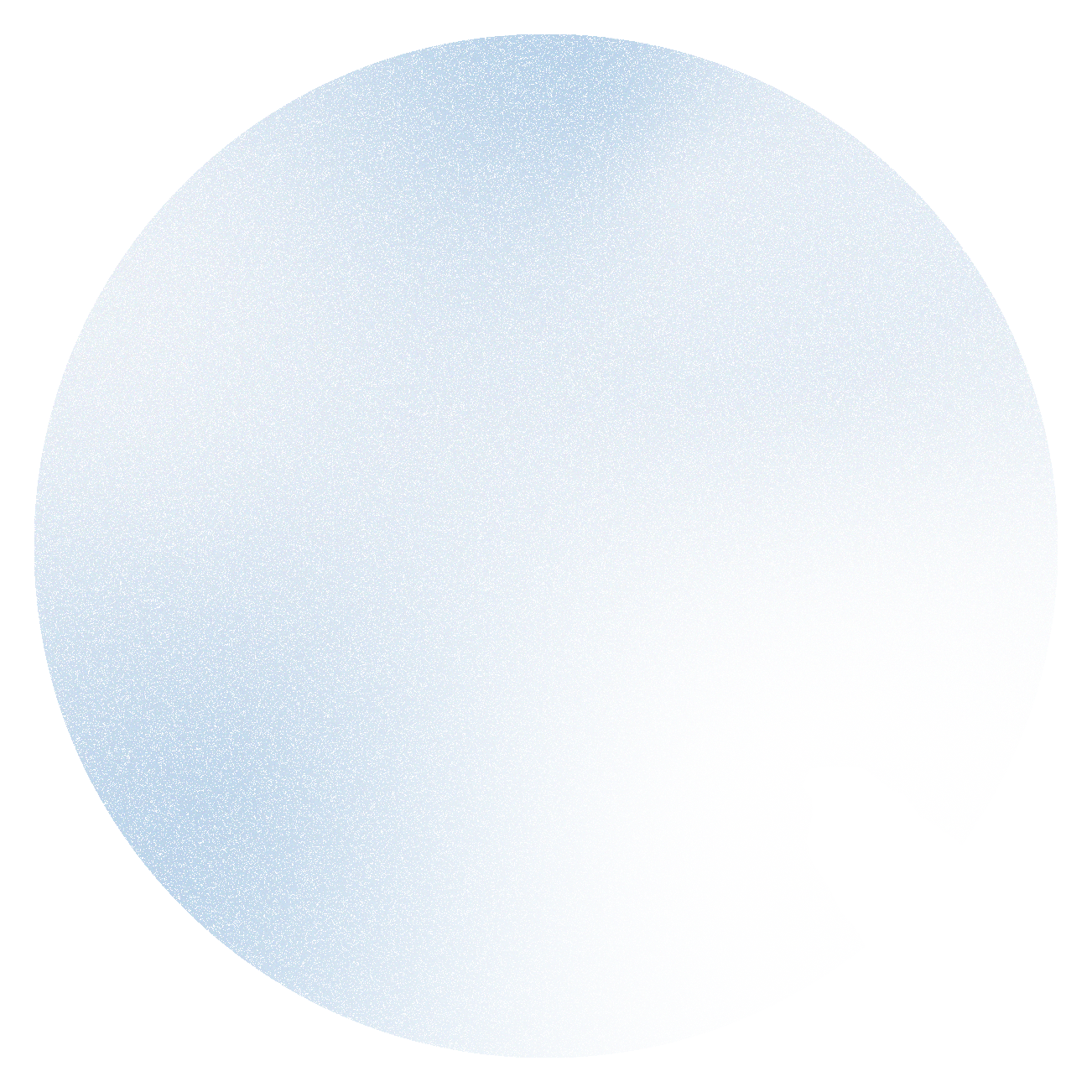 Một số hình ảnh về sự đoàn kết của dân tộc ta
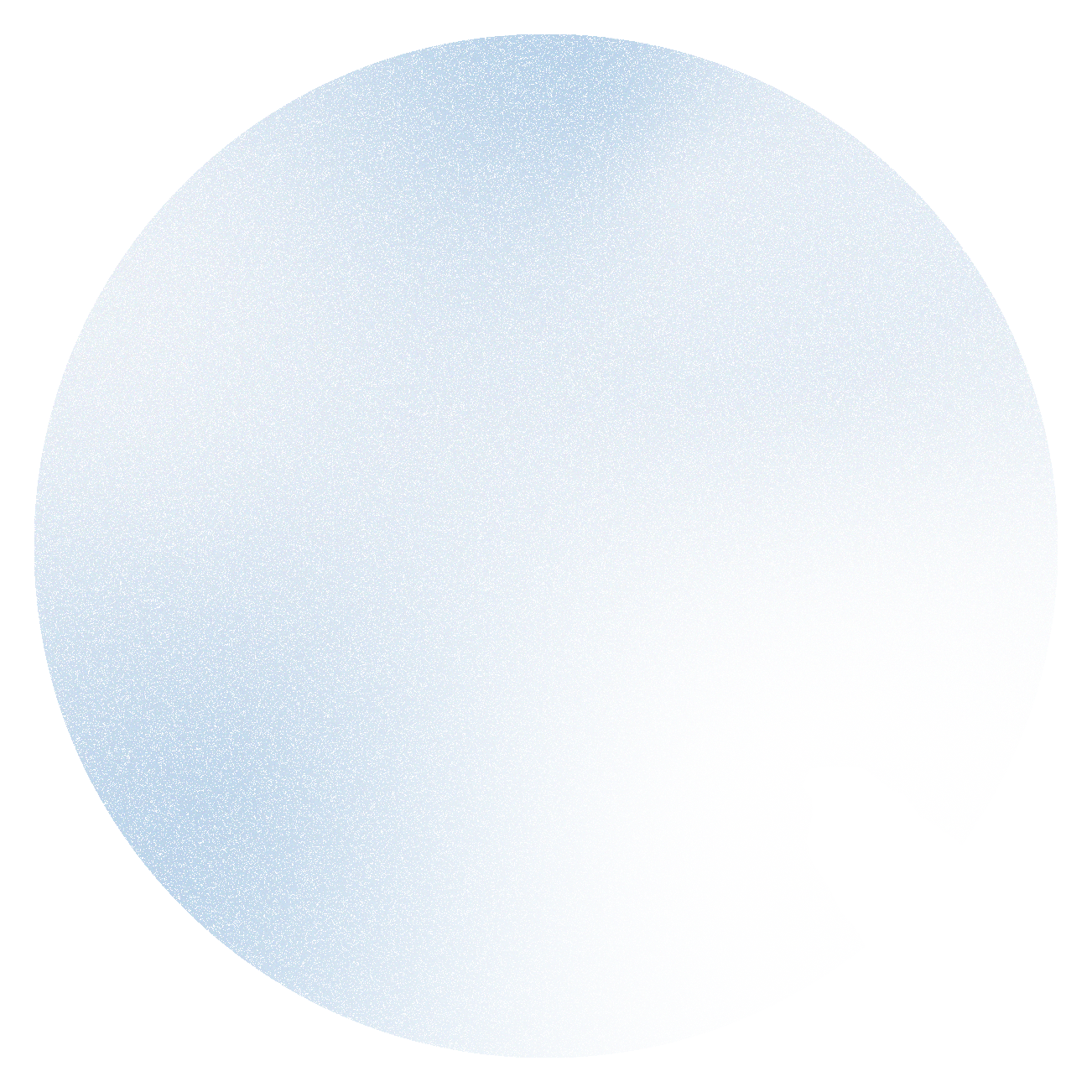 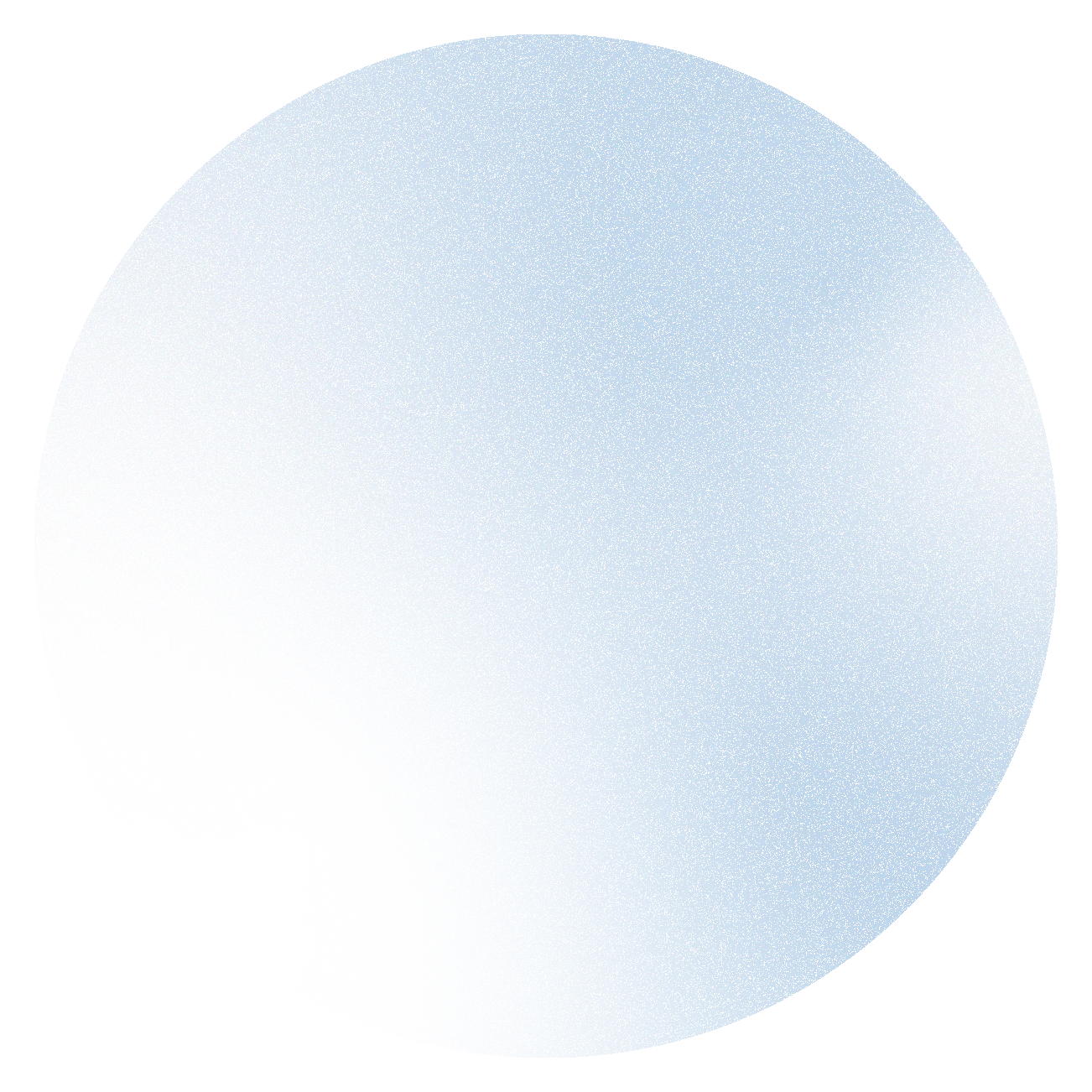 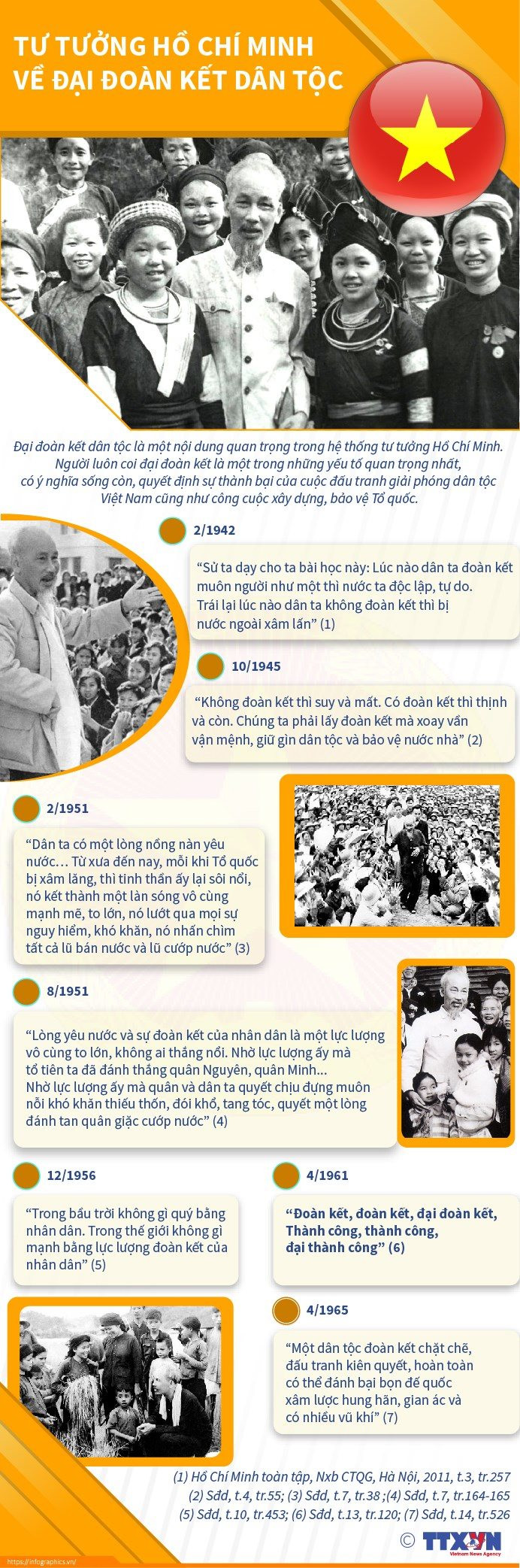 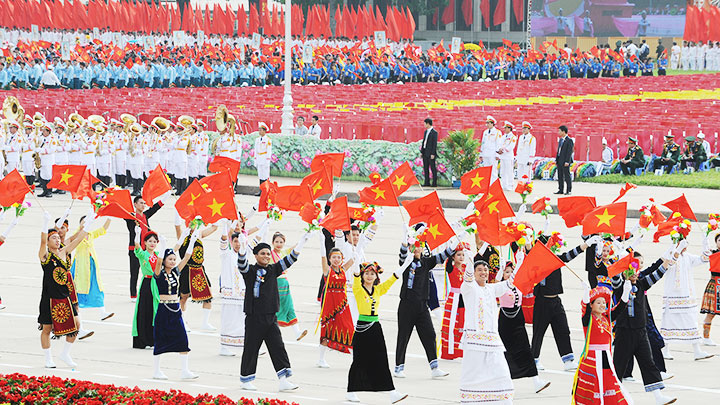 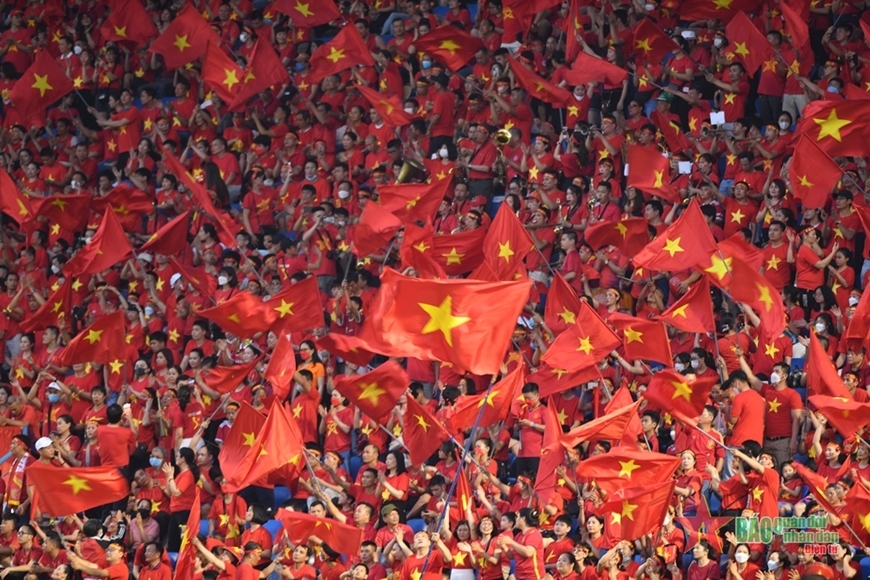 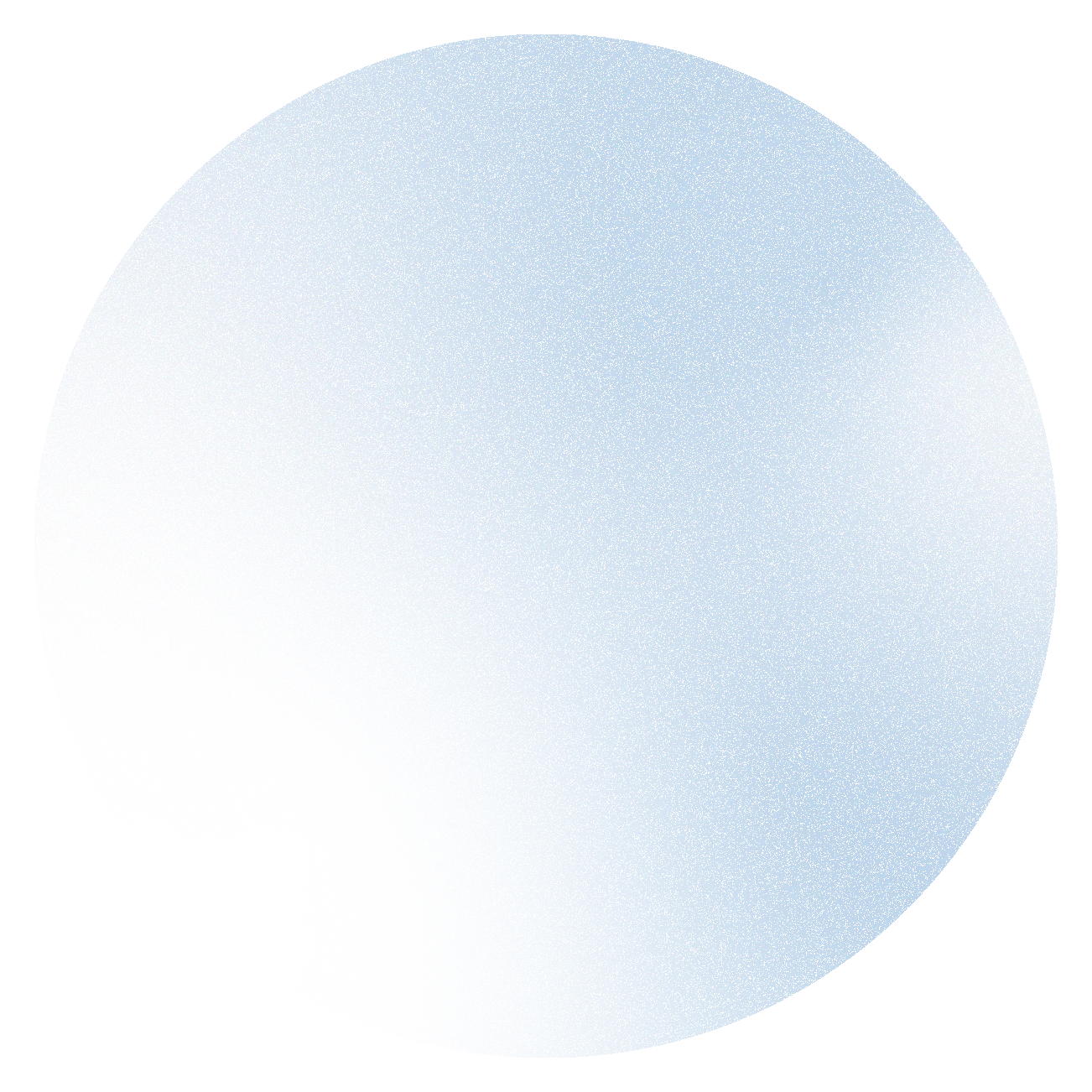 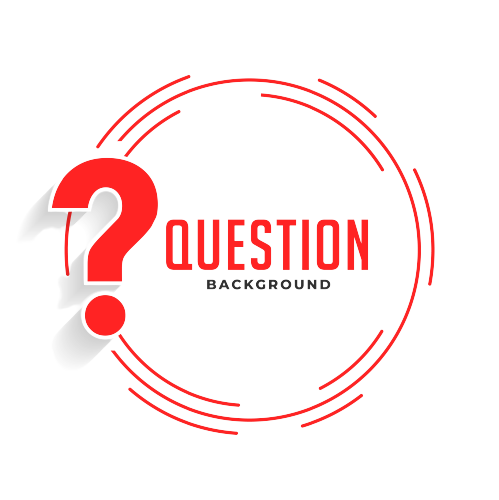 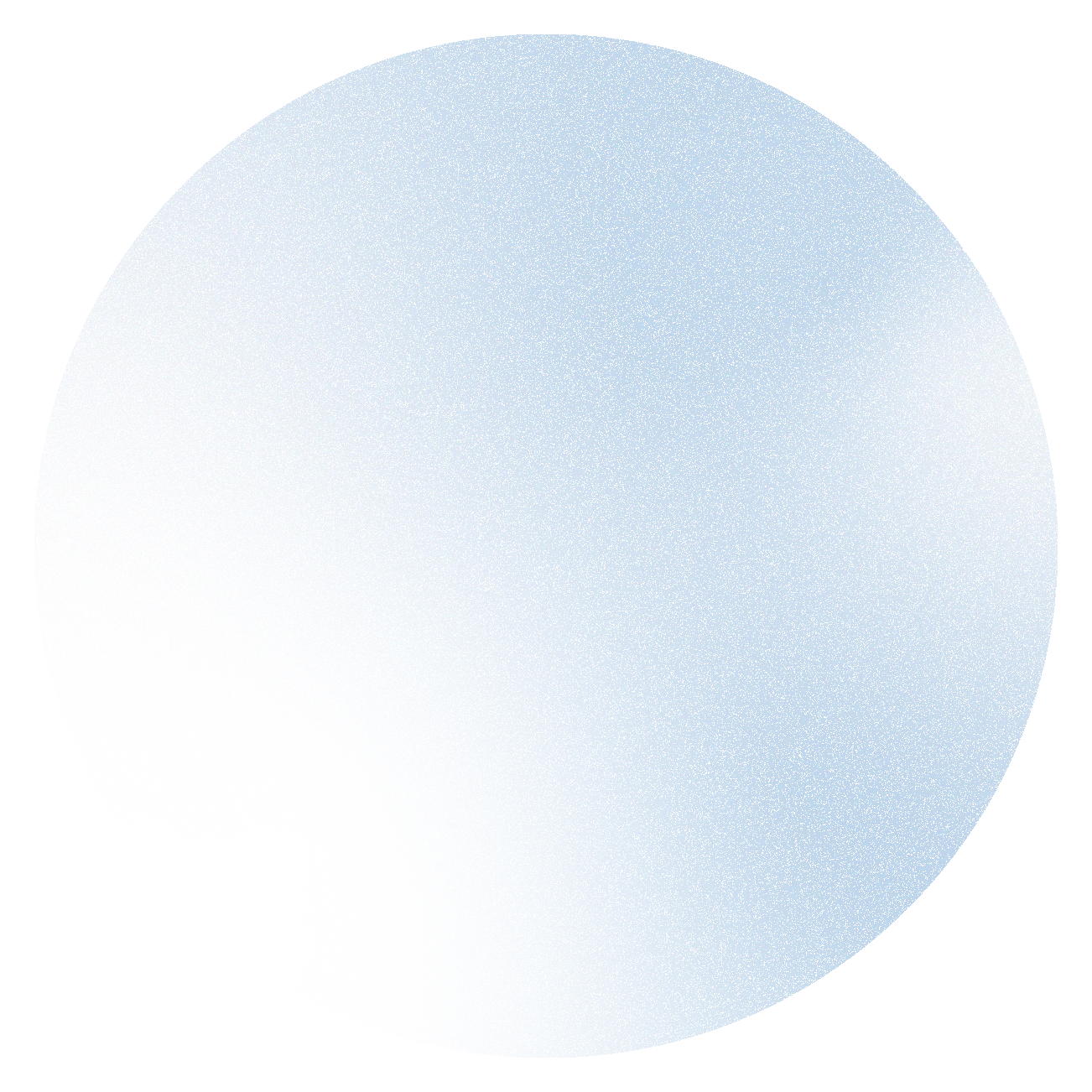 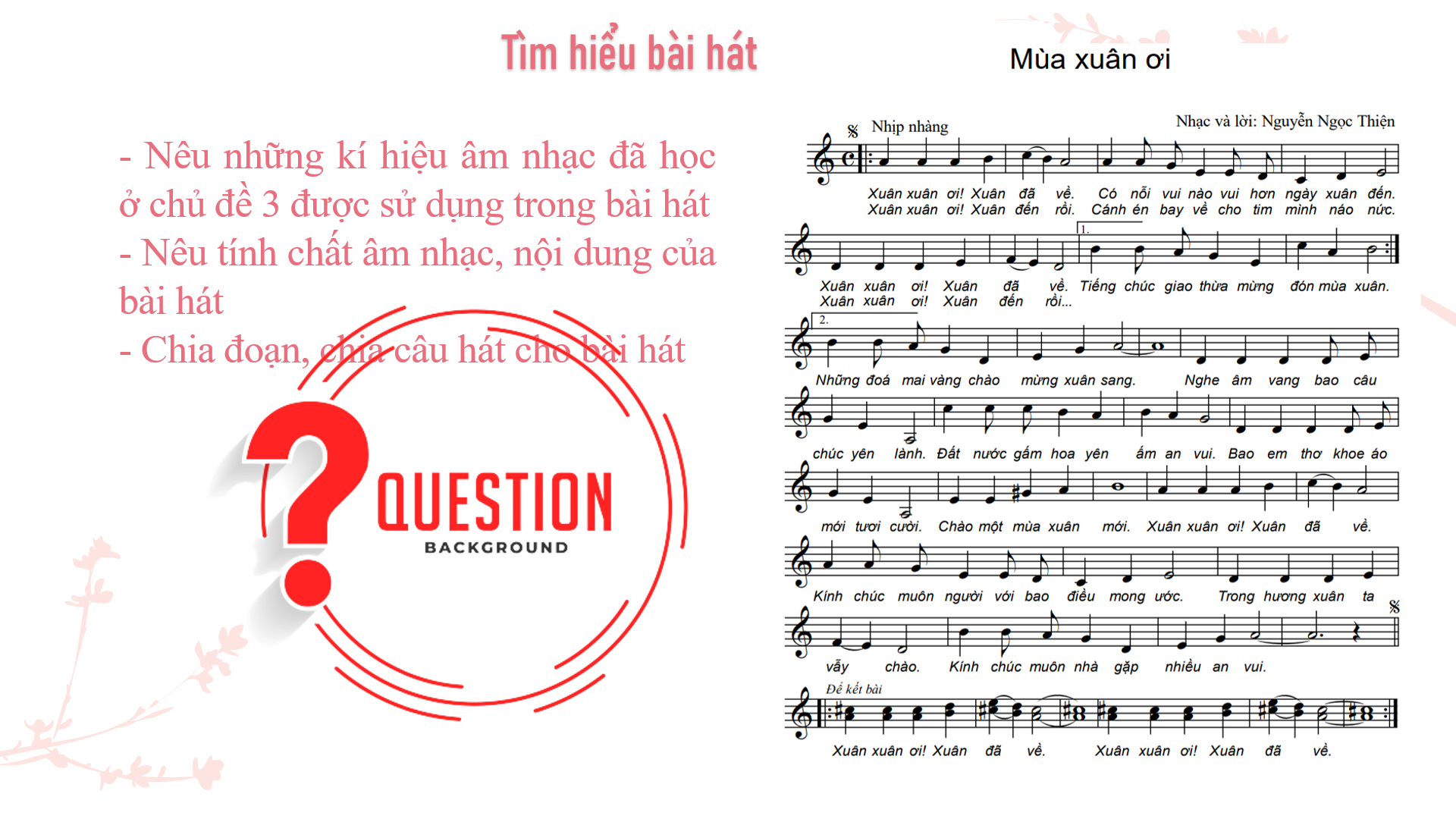 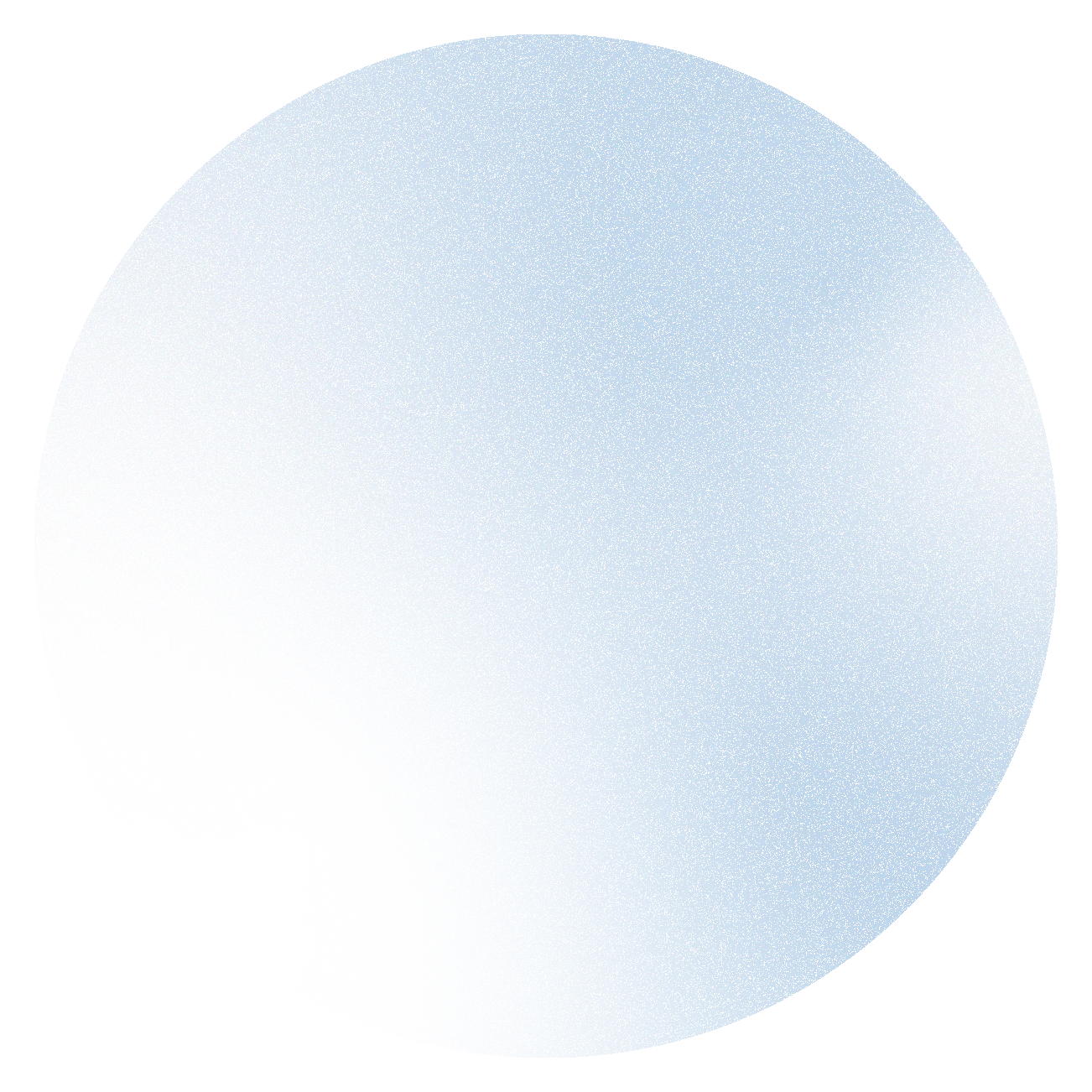 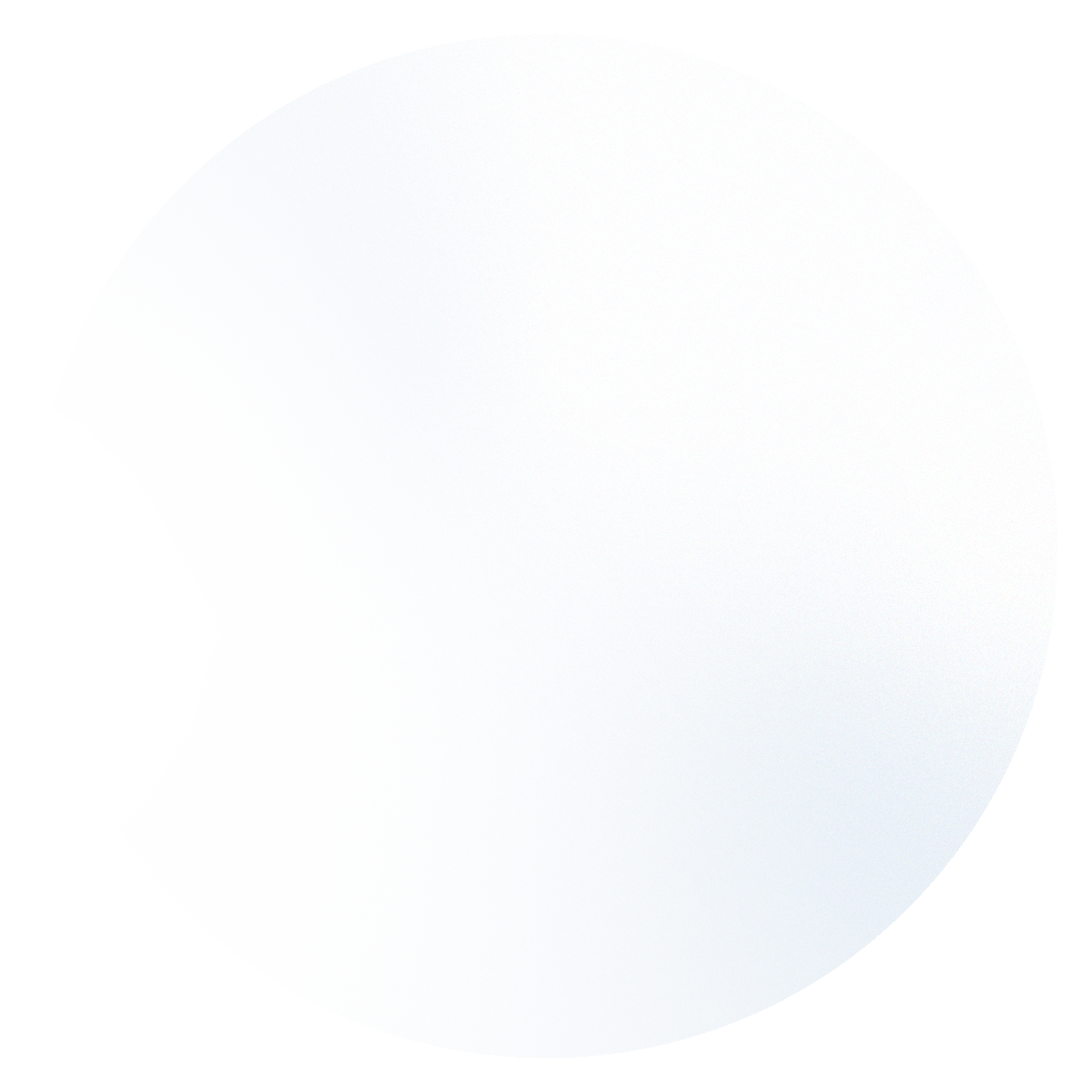 Nêu cảm nhận sau khi học bài hát
CHUẨN BỊ BÀI CHO TIẾT SAU
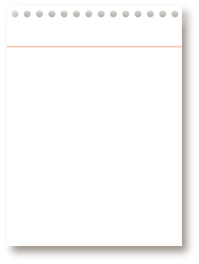 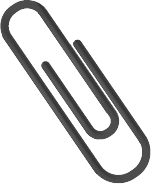 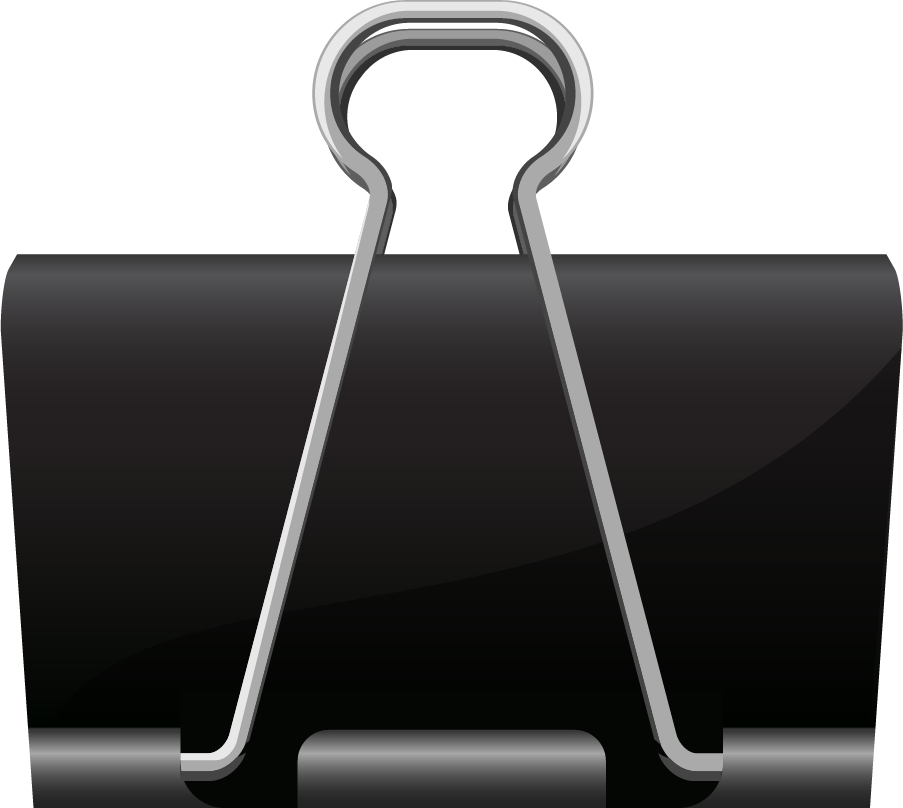 -  Ôn tập lại bài hát Nối vòng tay lớn. 
- Tìm hiểu trước Bài đọc nhạc số 1 trong SGK và trên kênh học liệu.
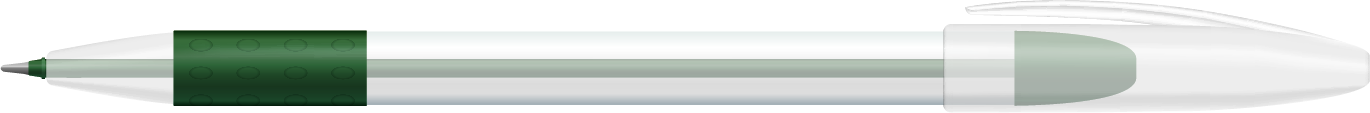 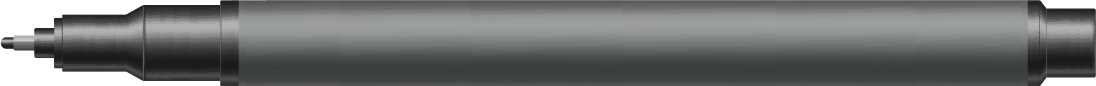 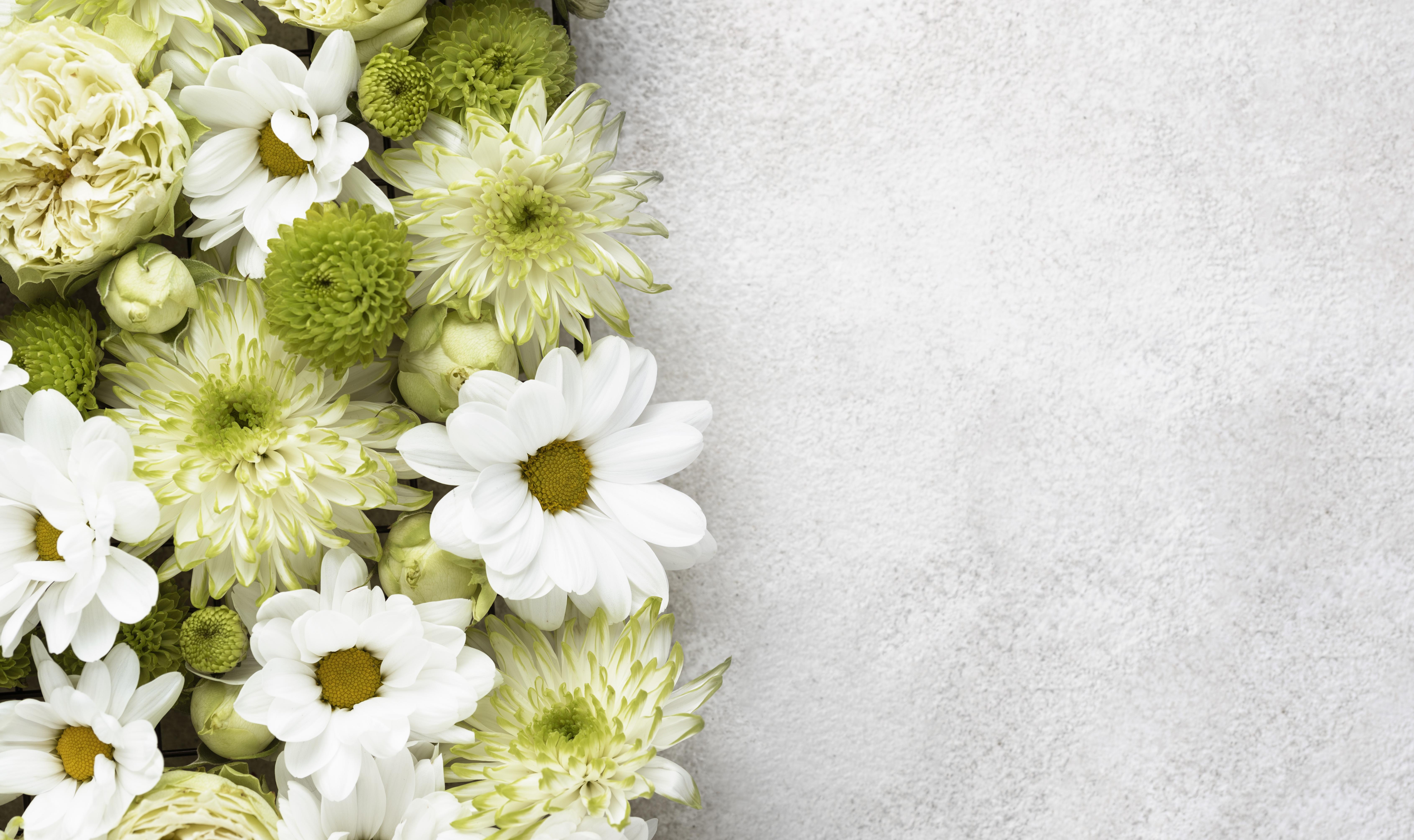 TẠM BIỆT CÁC EM!